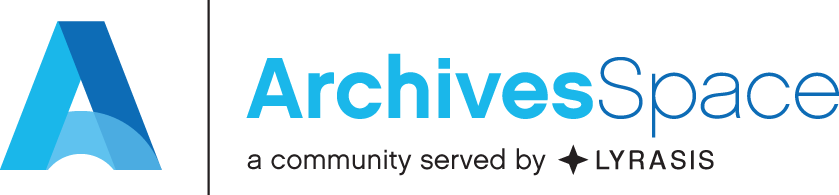 Reports Refactored
July 31, 2018 – Webinar
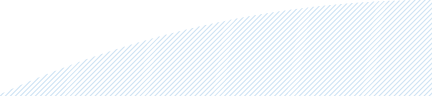 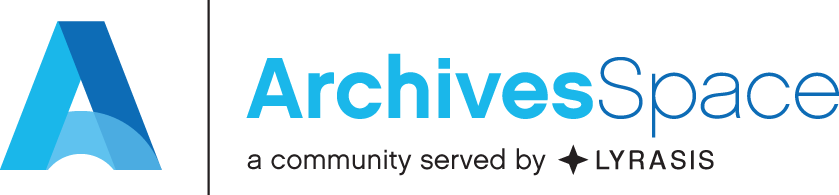 Presenter
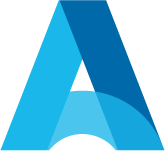 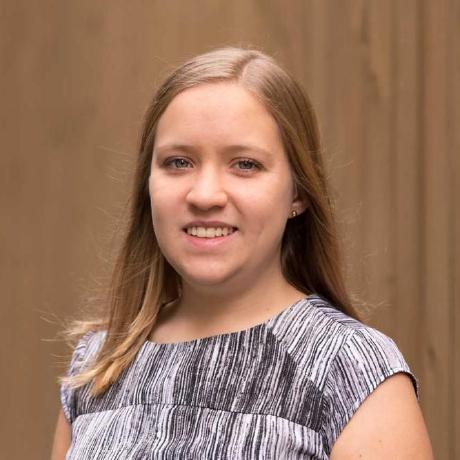 Sarah Morrissey
ArchivesSpace
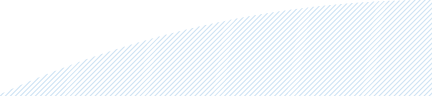 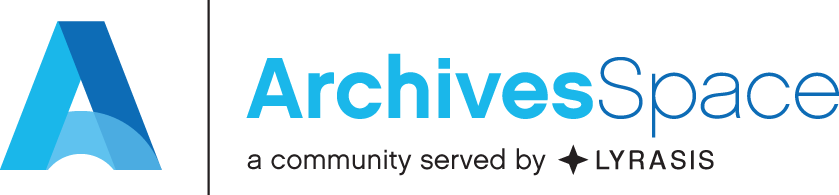 Reports Refactored
[Speaker Notes: Thanks for attending
Been working on reports and want to tell you a little about what I’ve done and using reports]
Outline
Goals for refactoring
Demo – canned reports
Brief technical overview
Demo – custom reports proof of concept
Questions
[Speaker Notes: Here’s an overview of what I’ll go over]
Goals for Refactoring
Reports should run reliably
All formats should have same data
Useful data – recommendations from reports sub team
Maintainability – easy to add new reports
Looking to the future - Custom Reports to offer flexibility
[Speaker Notes: First and foremost actually be able to run reports – sounds minimal but has not been the case in the past
Same data no matter what format you run
Data should be what archivists need – got ideas from reports subteam
Maintainable because inevitably what is needed will change
Feature not ready yet - will need a lot of testing – but do have a proof of concept - New custom reports useful for when you want something slightly different – can’t create canned report for every single scenario]
Demo – Canned Reports
[Speaker Notes: Demo of the canned reports which are predefined
Look for these updates in the next release!]
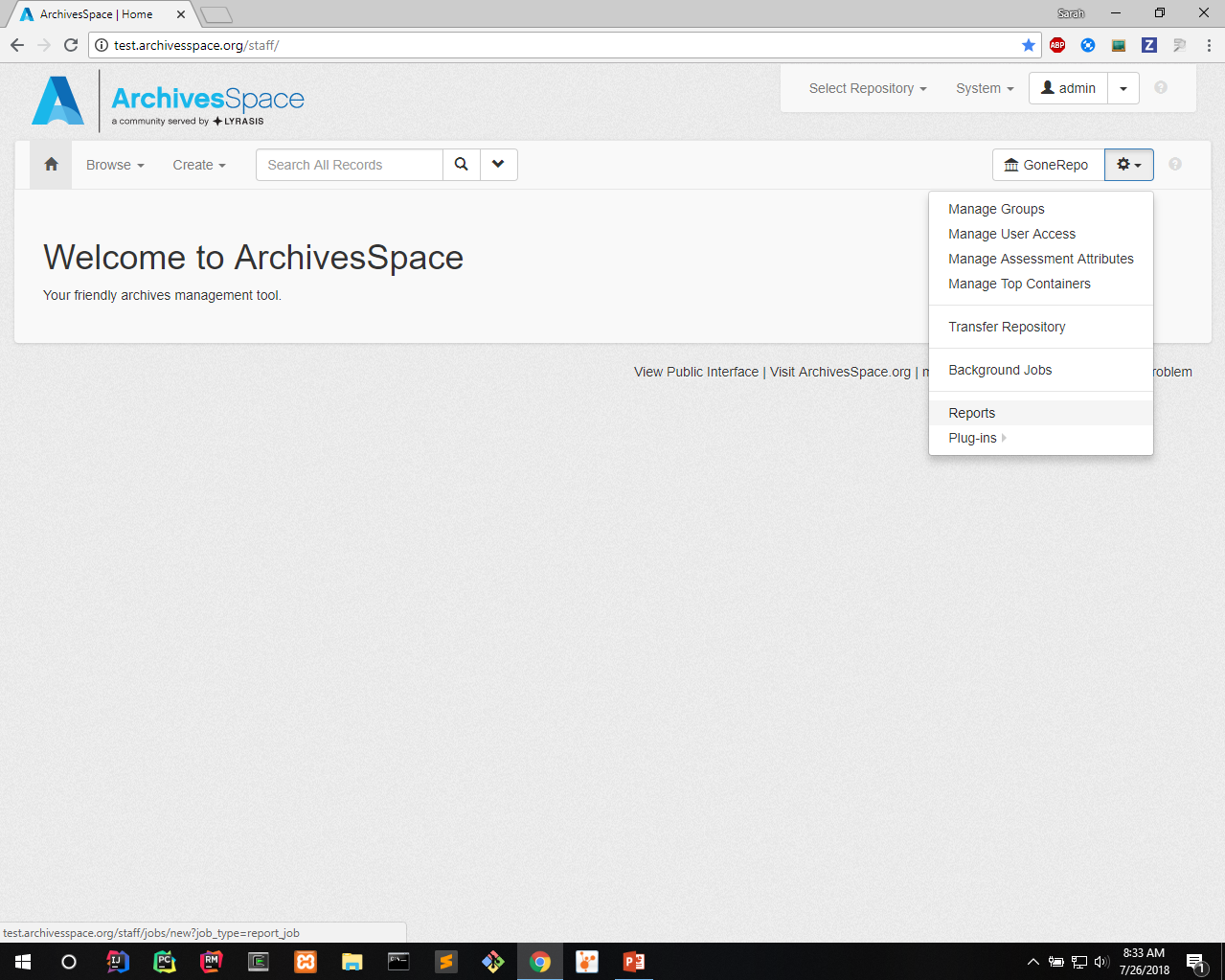 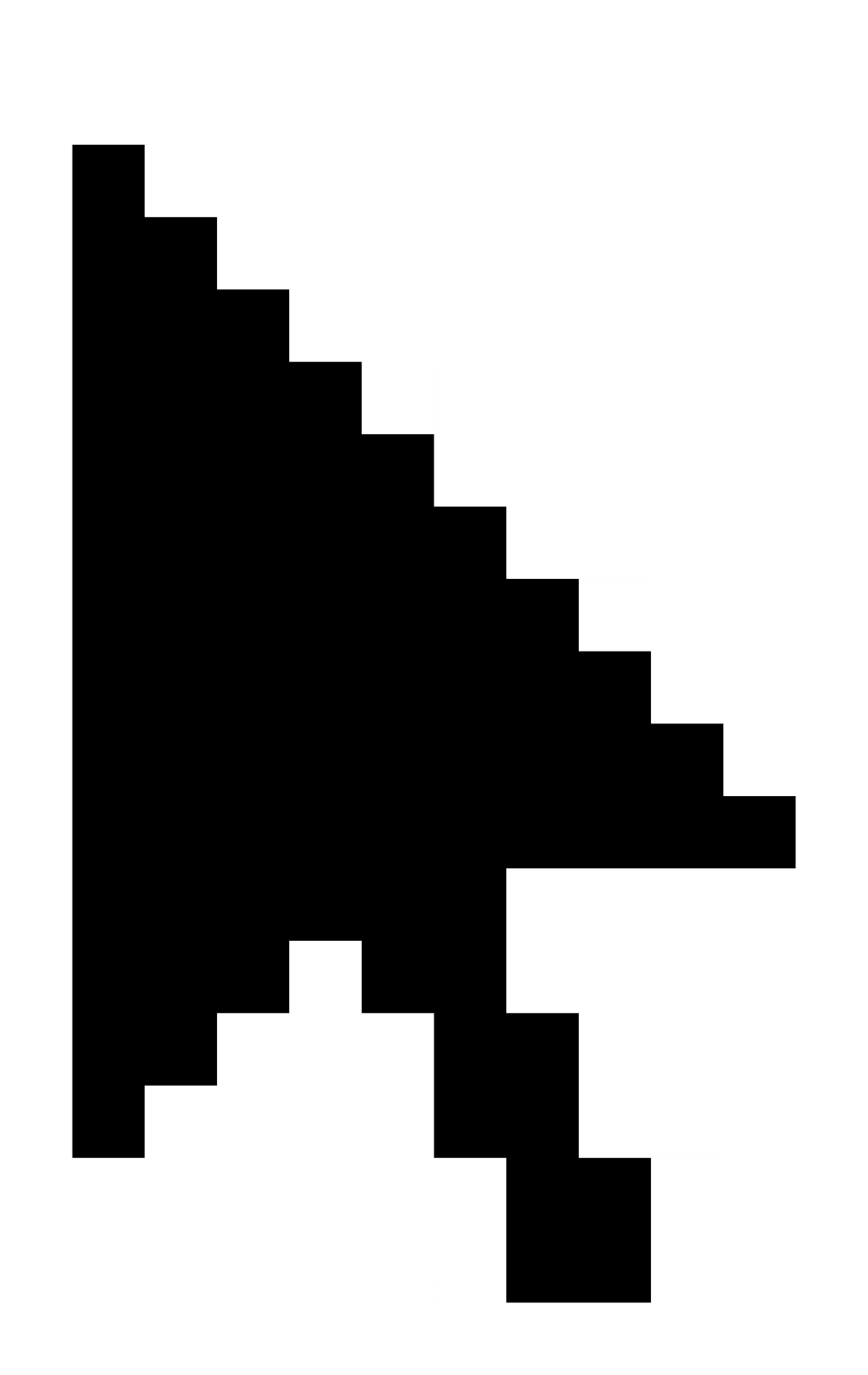 [Speaker Notes: Select reports from gear dropdown]
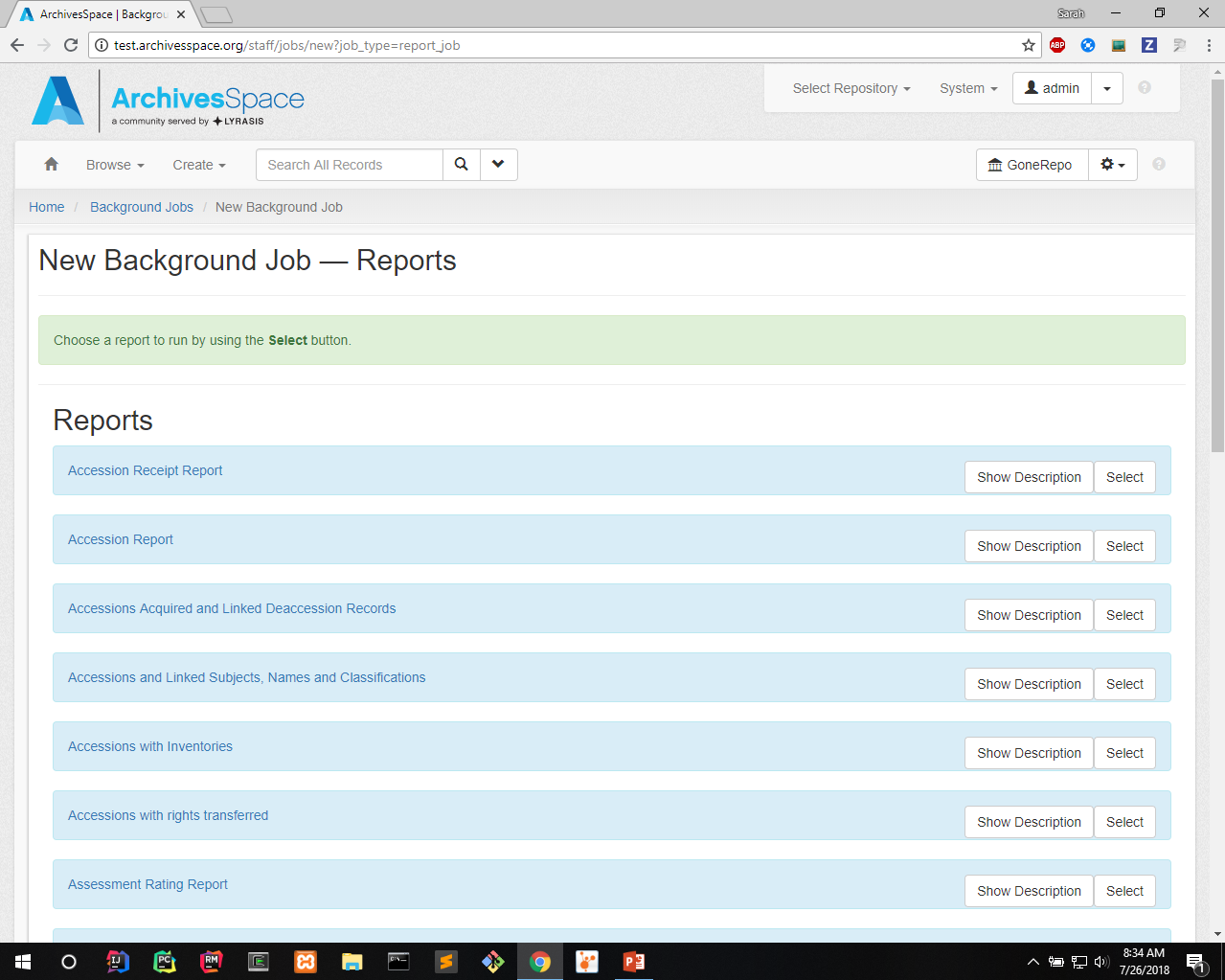 [Speaker Notes: Brings you to page with list of all report types]
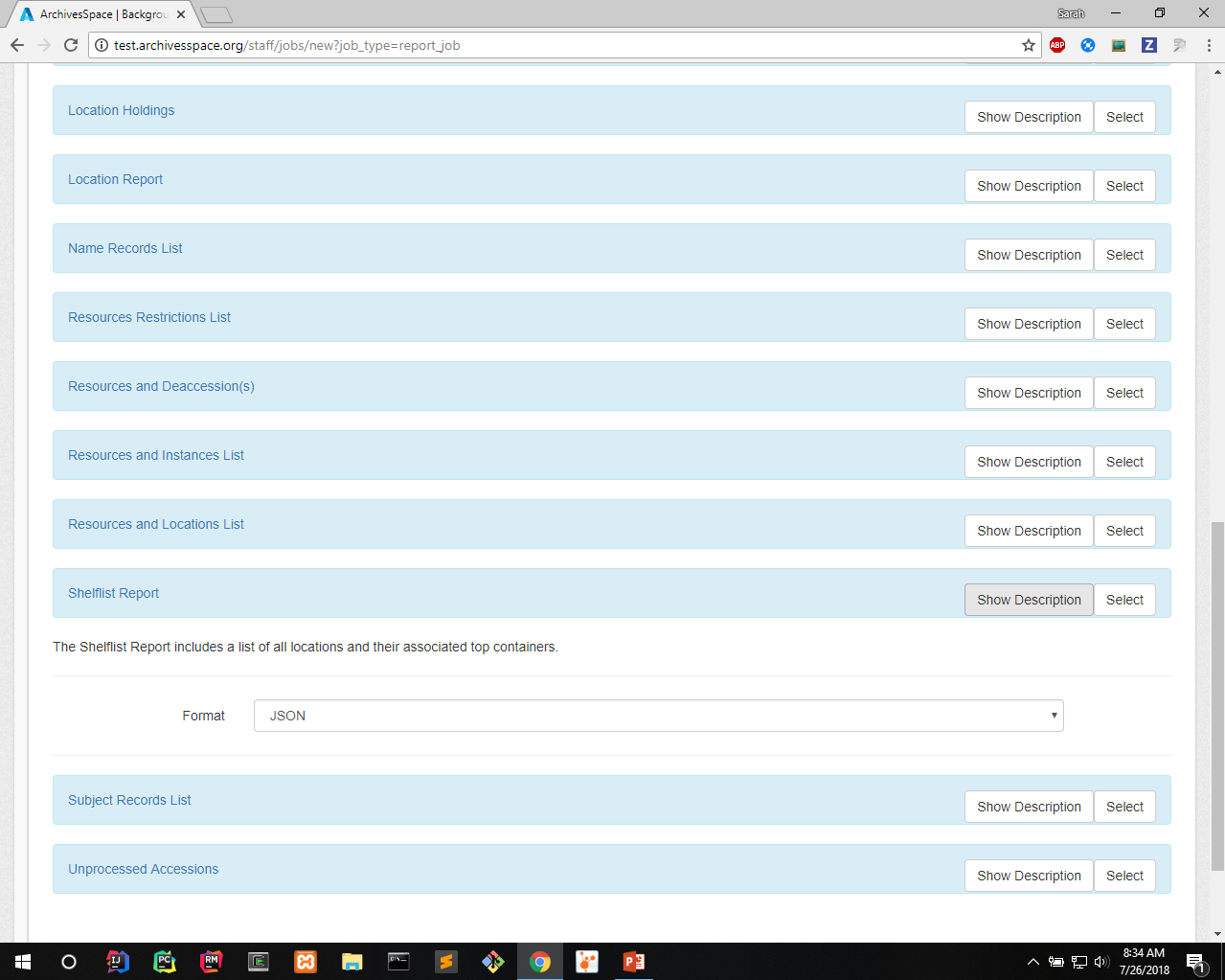 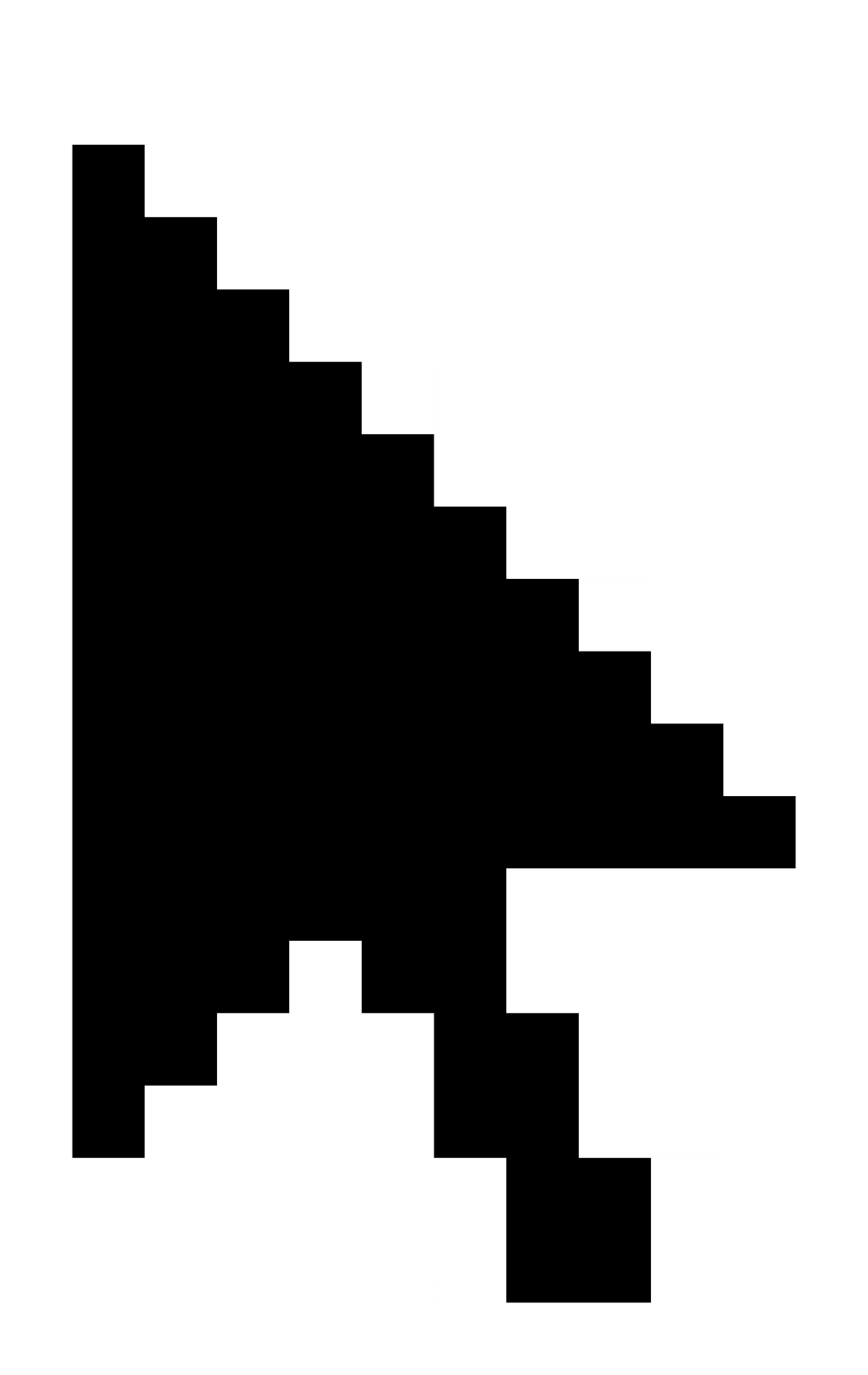 [Speaker Notes: Show description toggles showing brief description of report, parameters – always format, sometimes others like date]
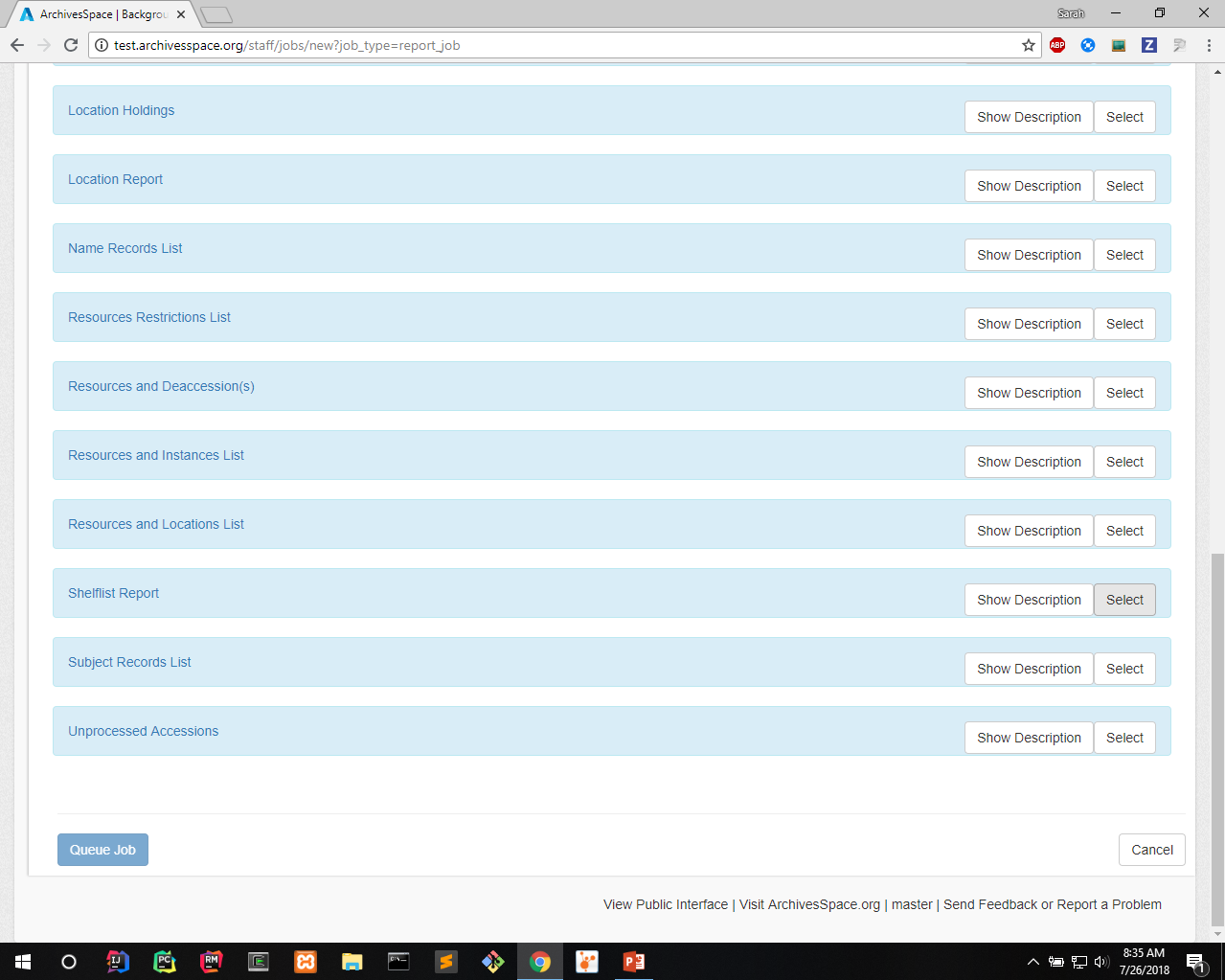 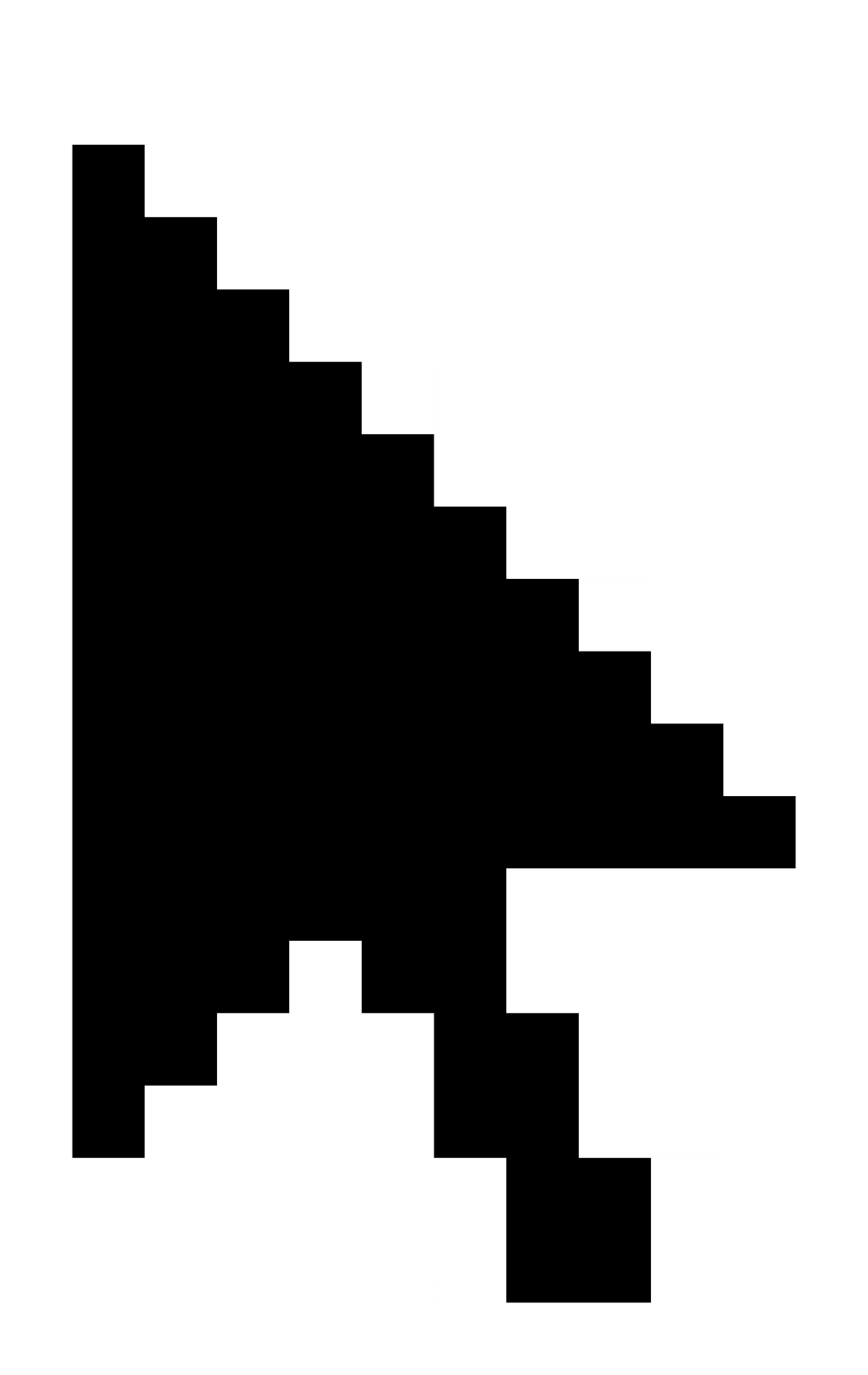 [Speaker Notes: Select report you want to run]
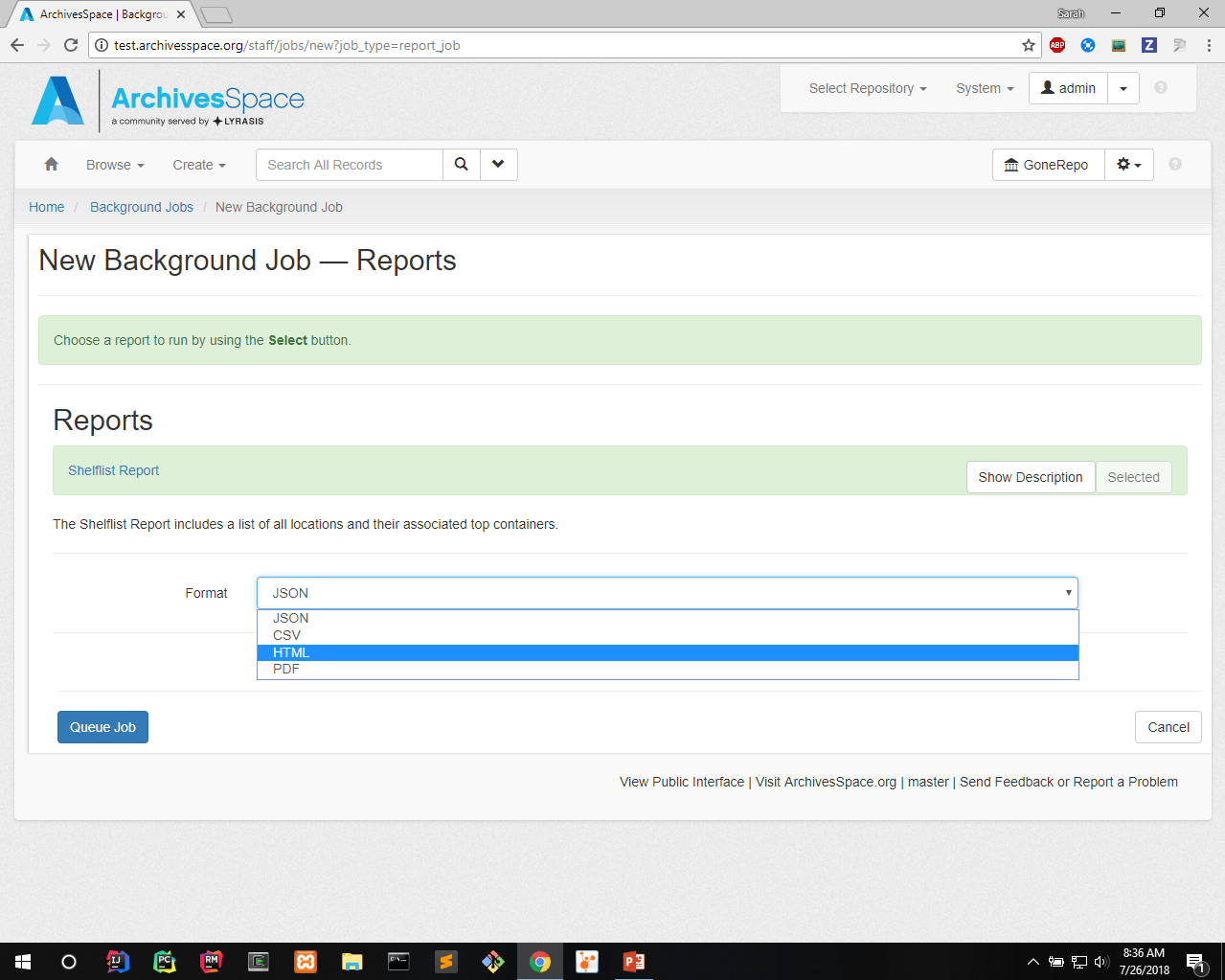 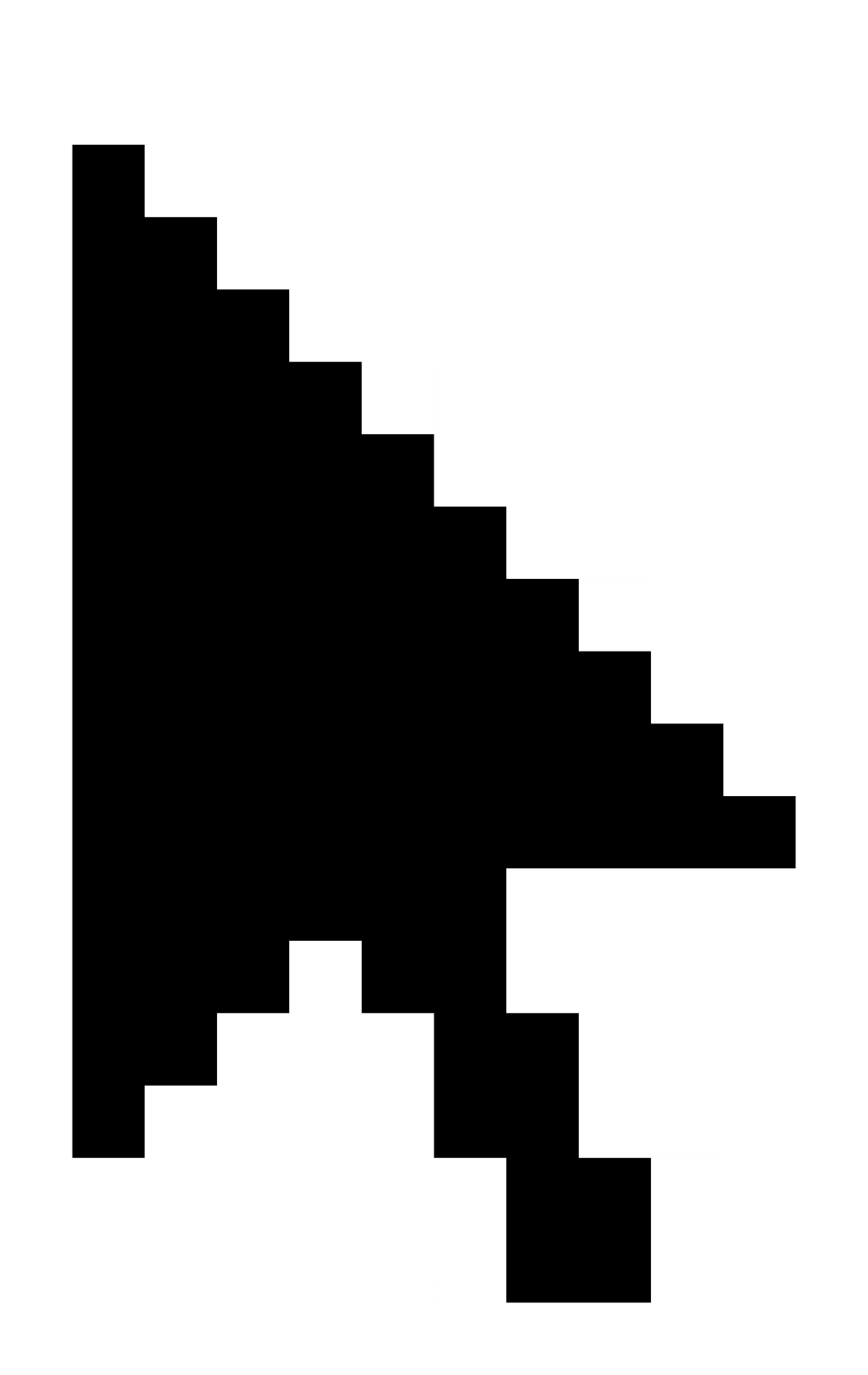 [Speaker Notes: Select format – and any other parameters]
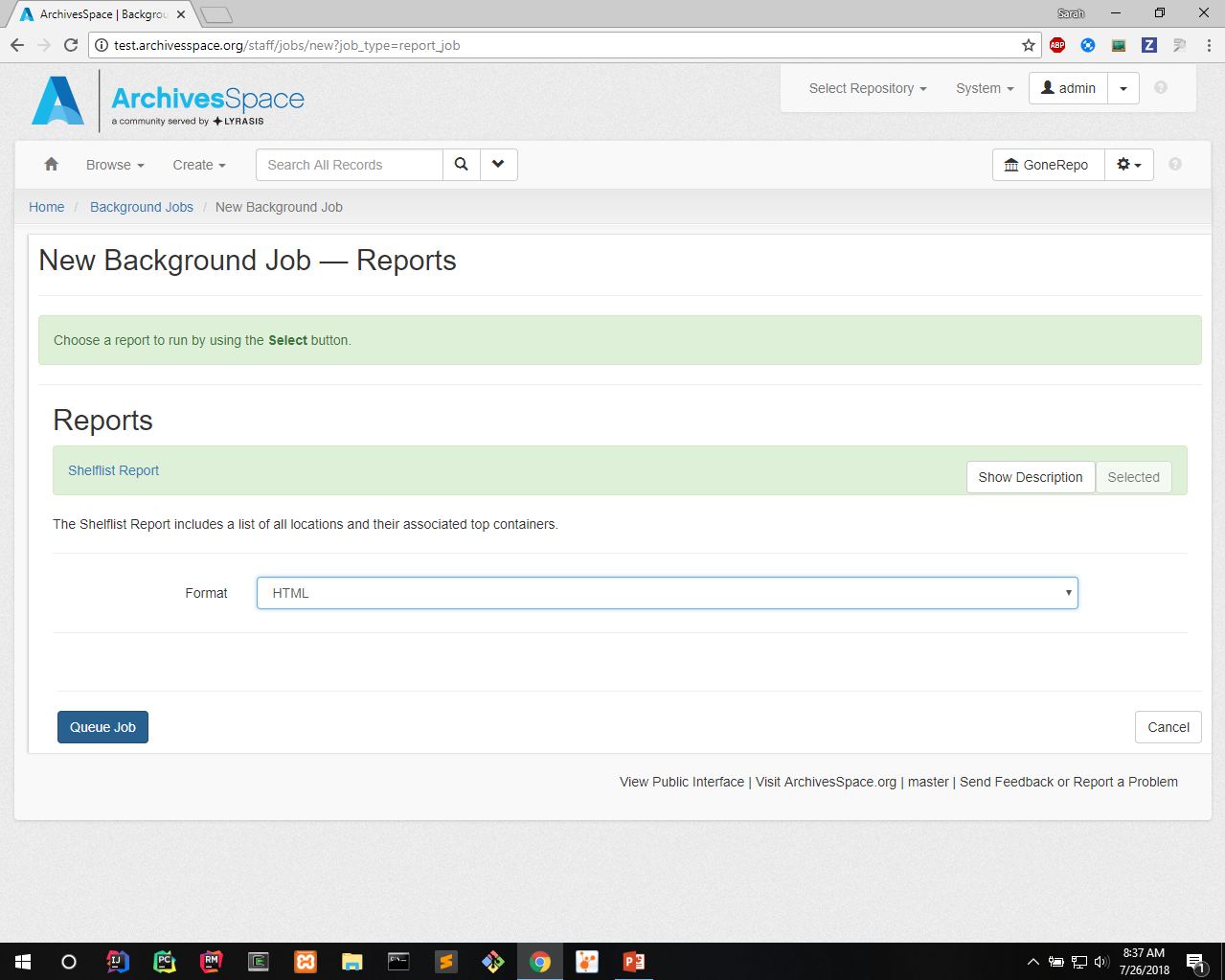 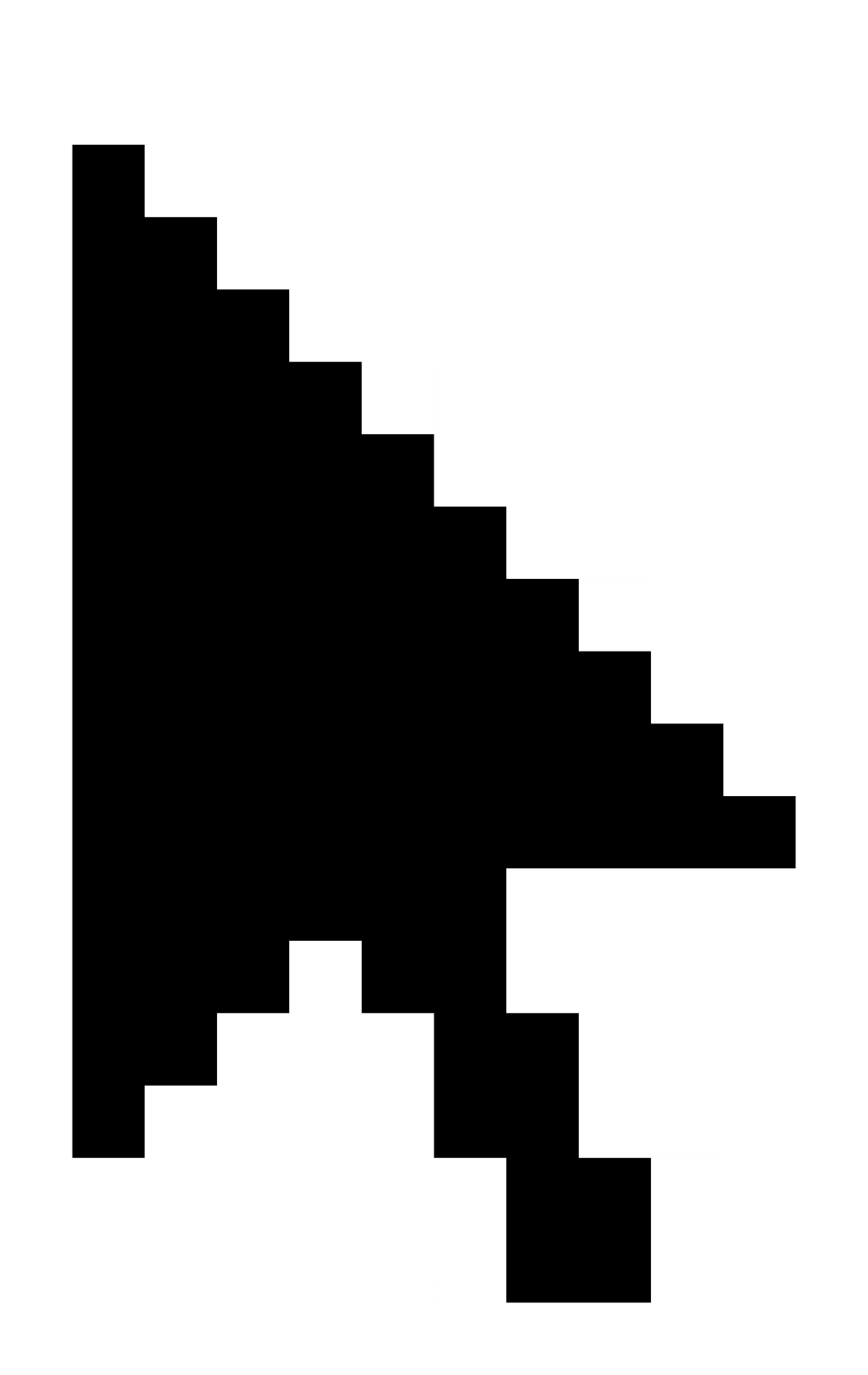 [Speaker Notes: Queue job]
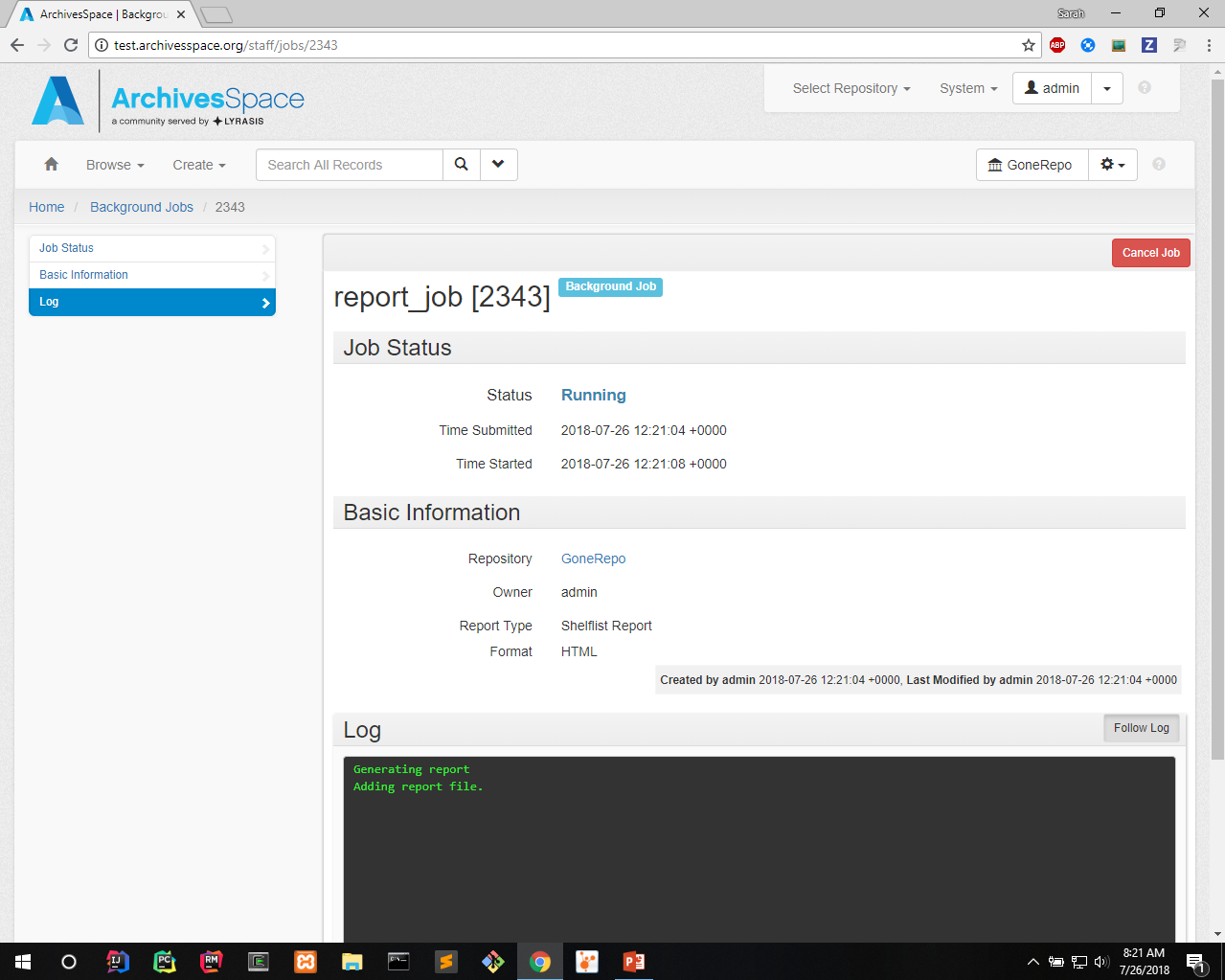 [Speaker Notes: Wait…]
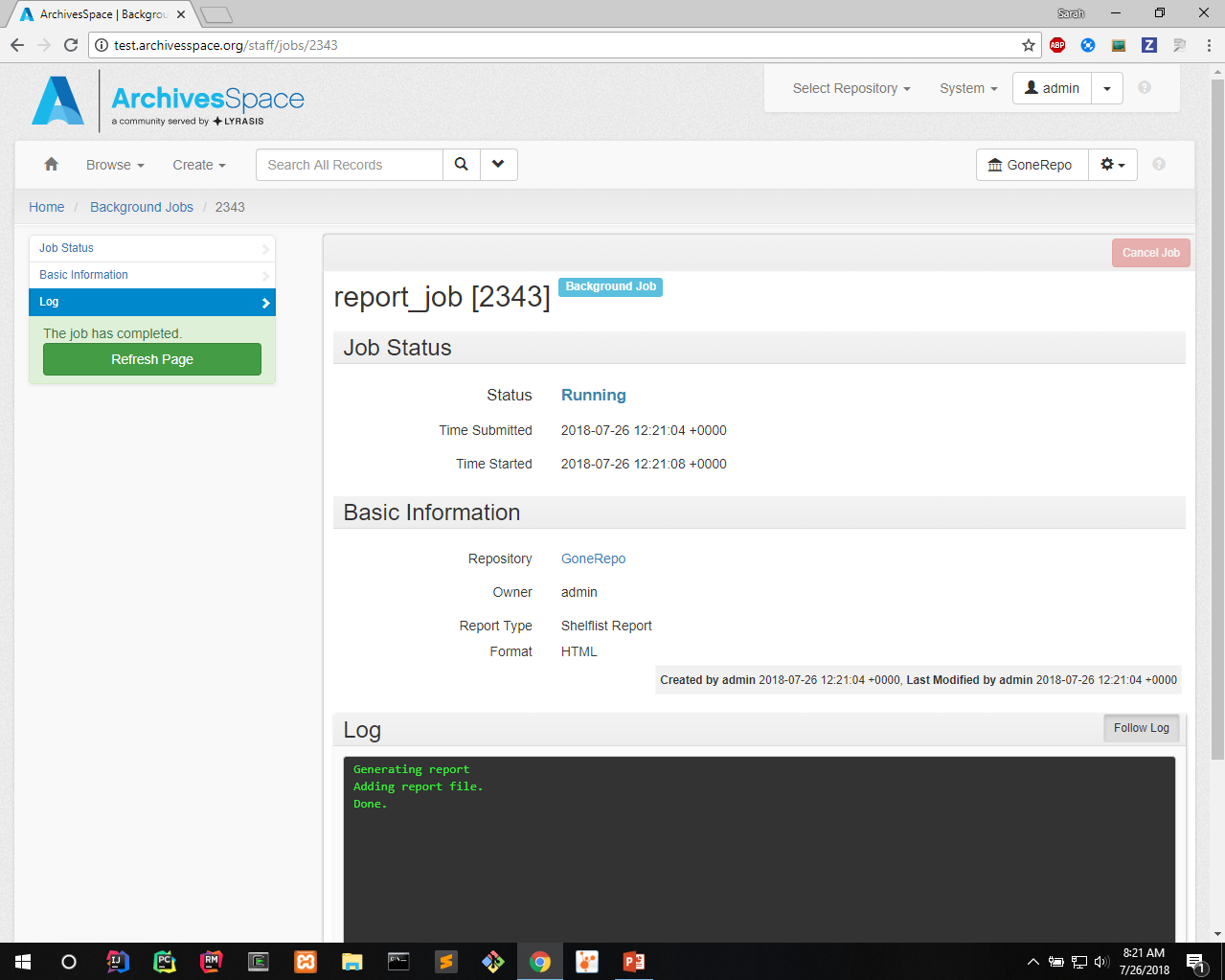 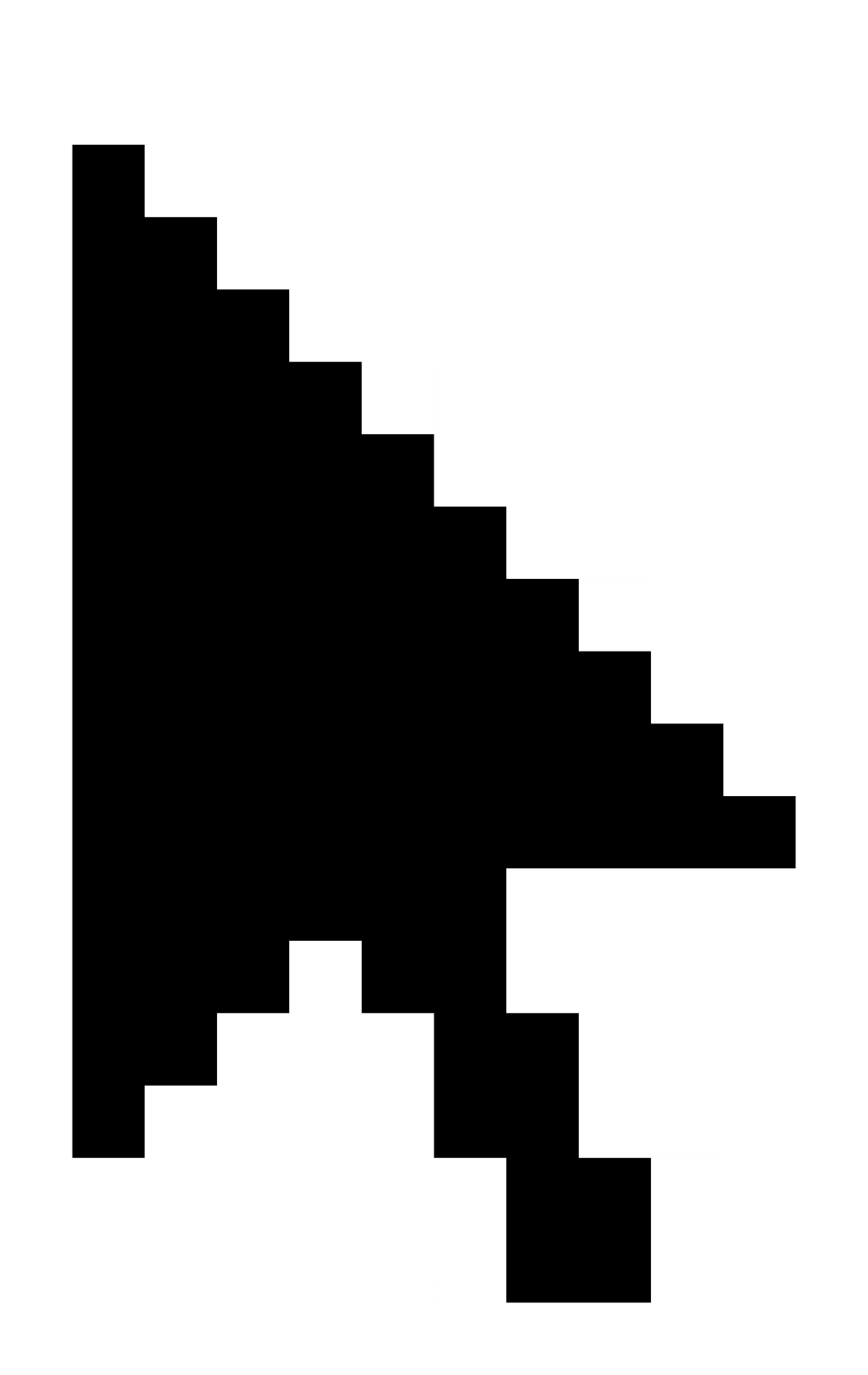 [Speaker Notes: Prompts refresh page when done
May take a several minutes for some reports]
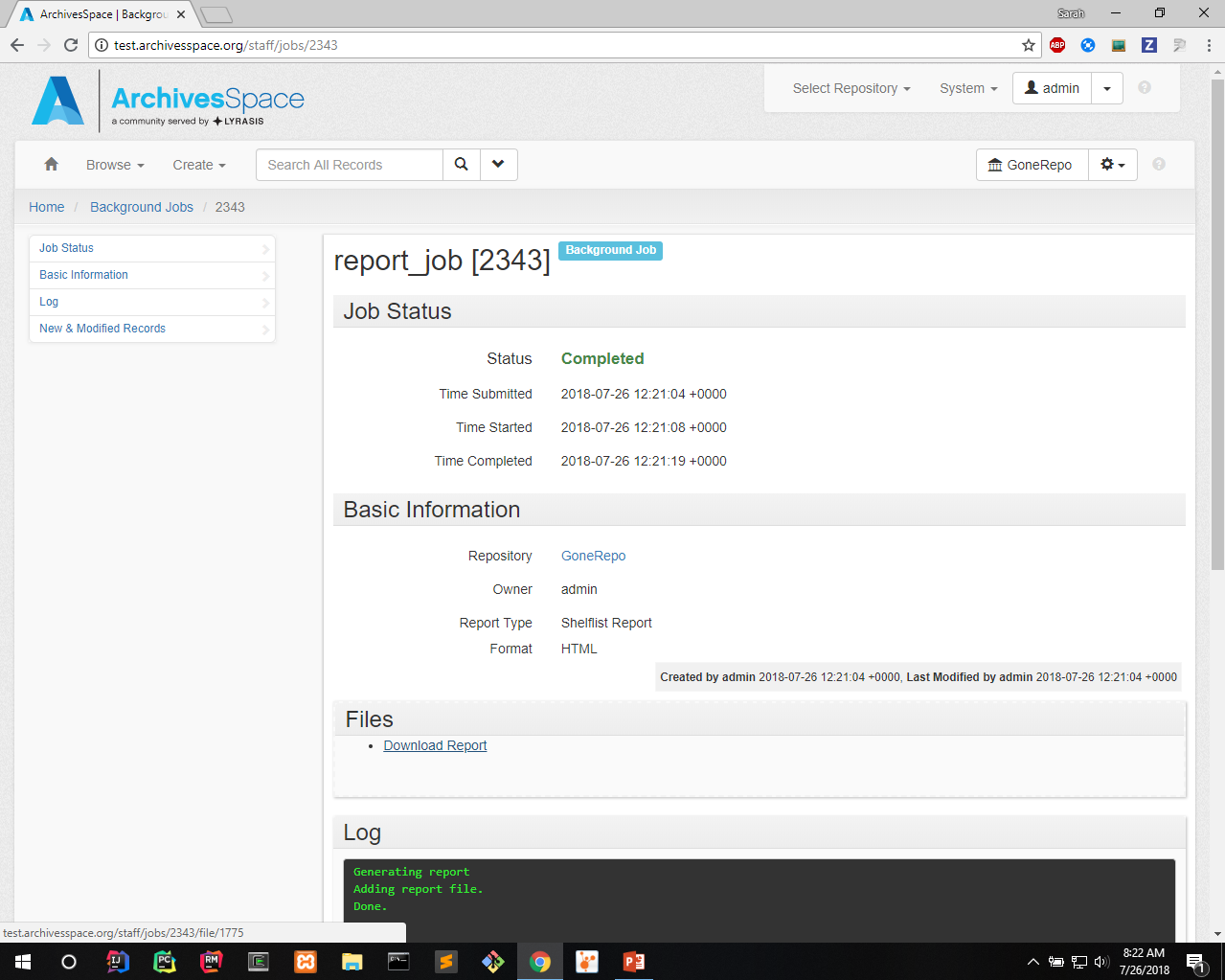 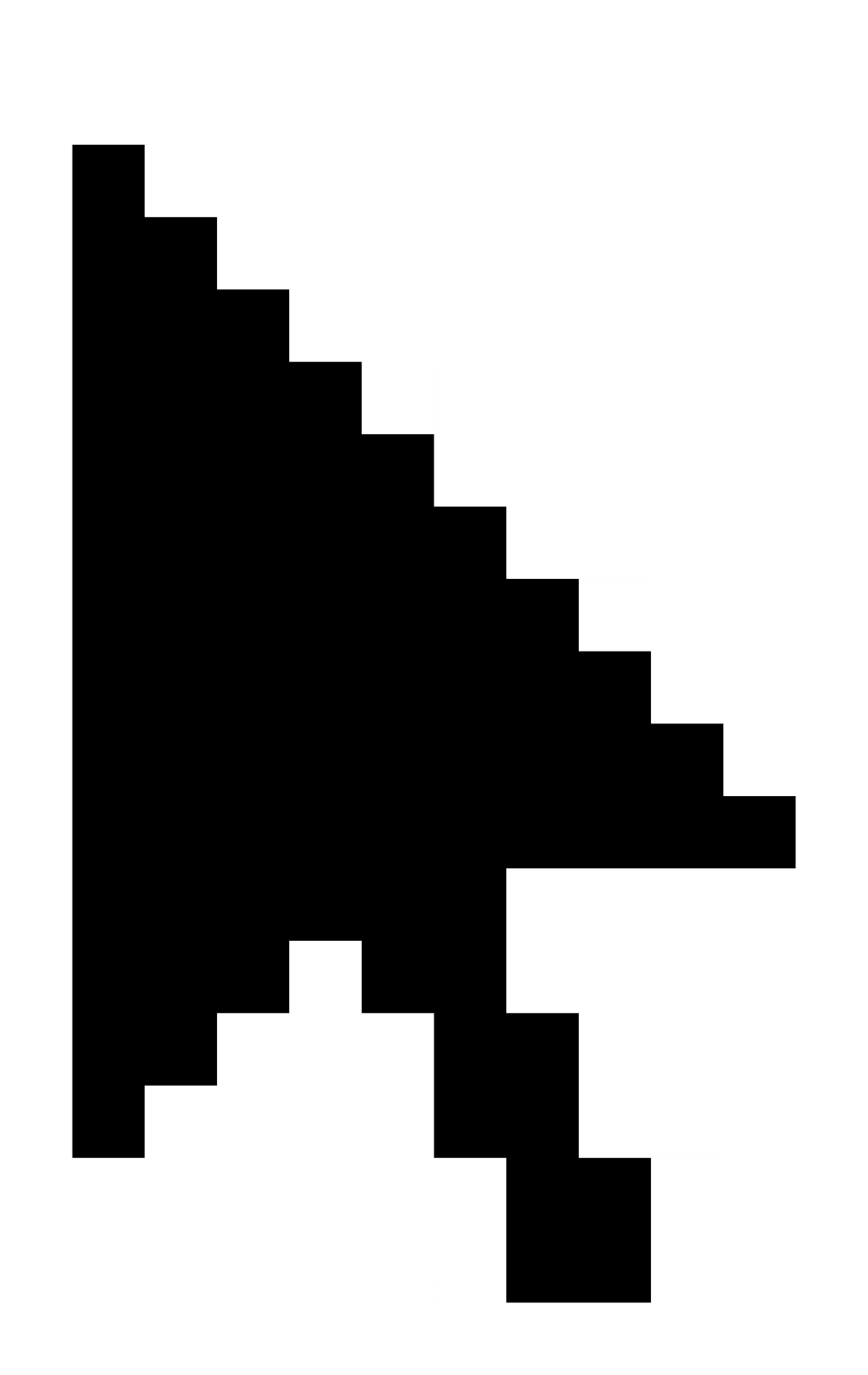 [Speaker Notes: Download report file]
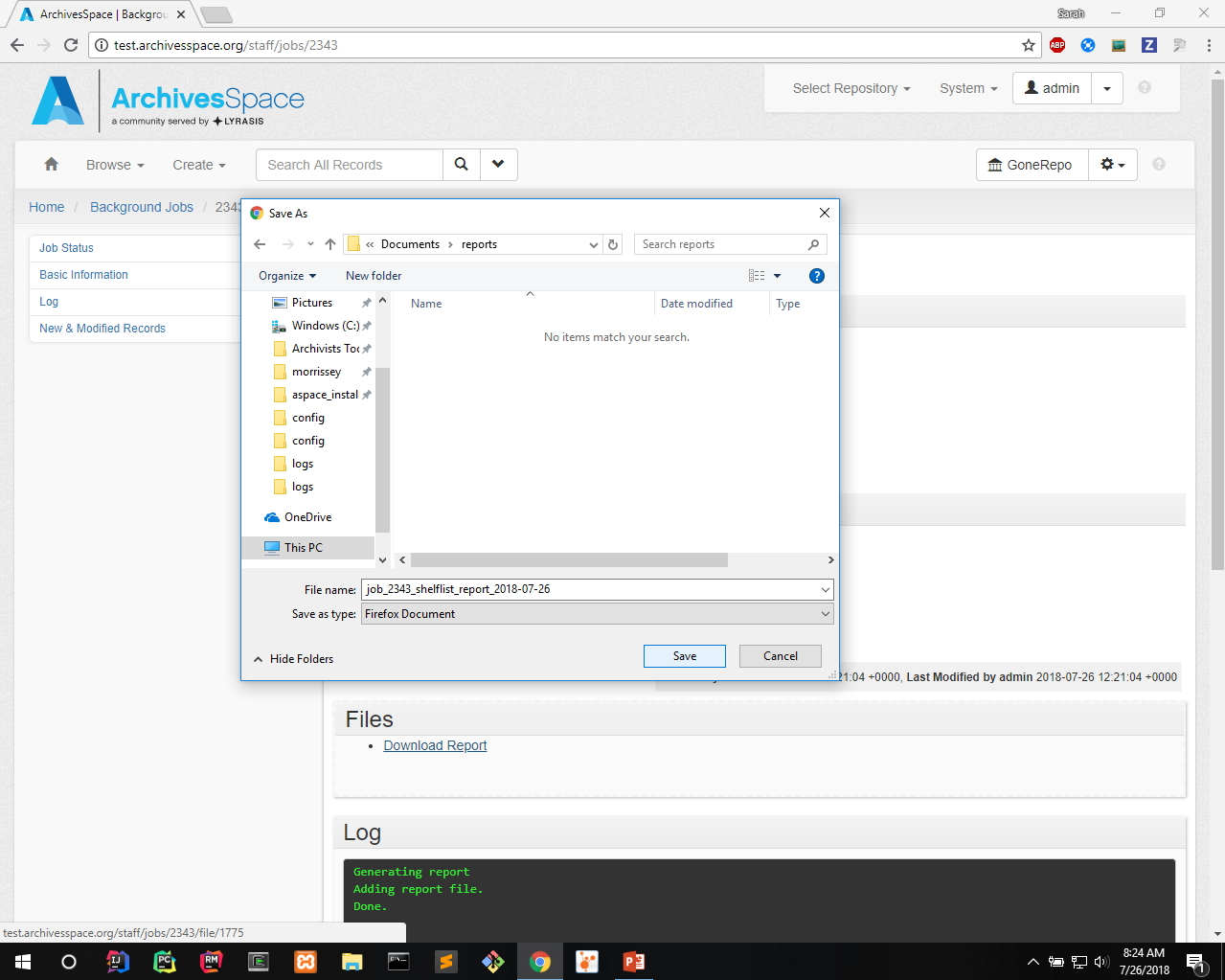 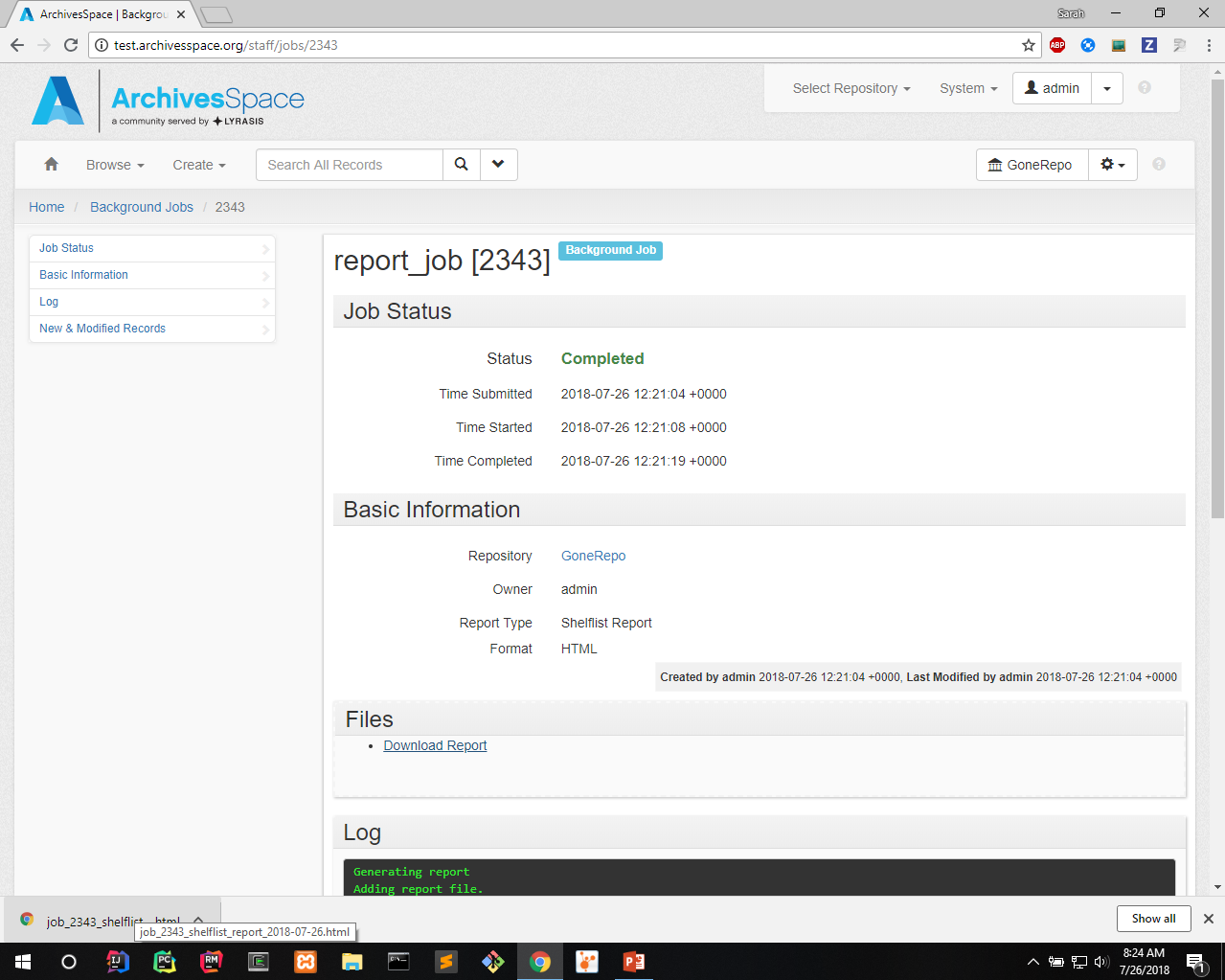 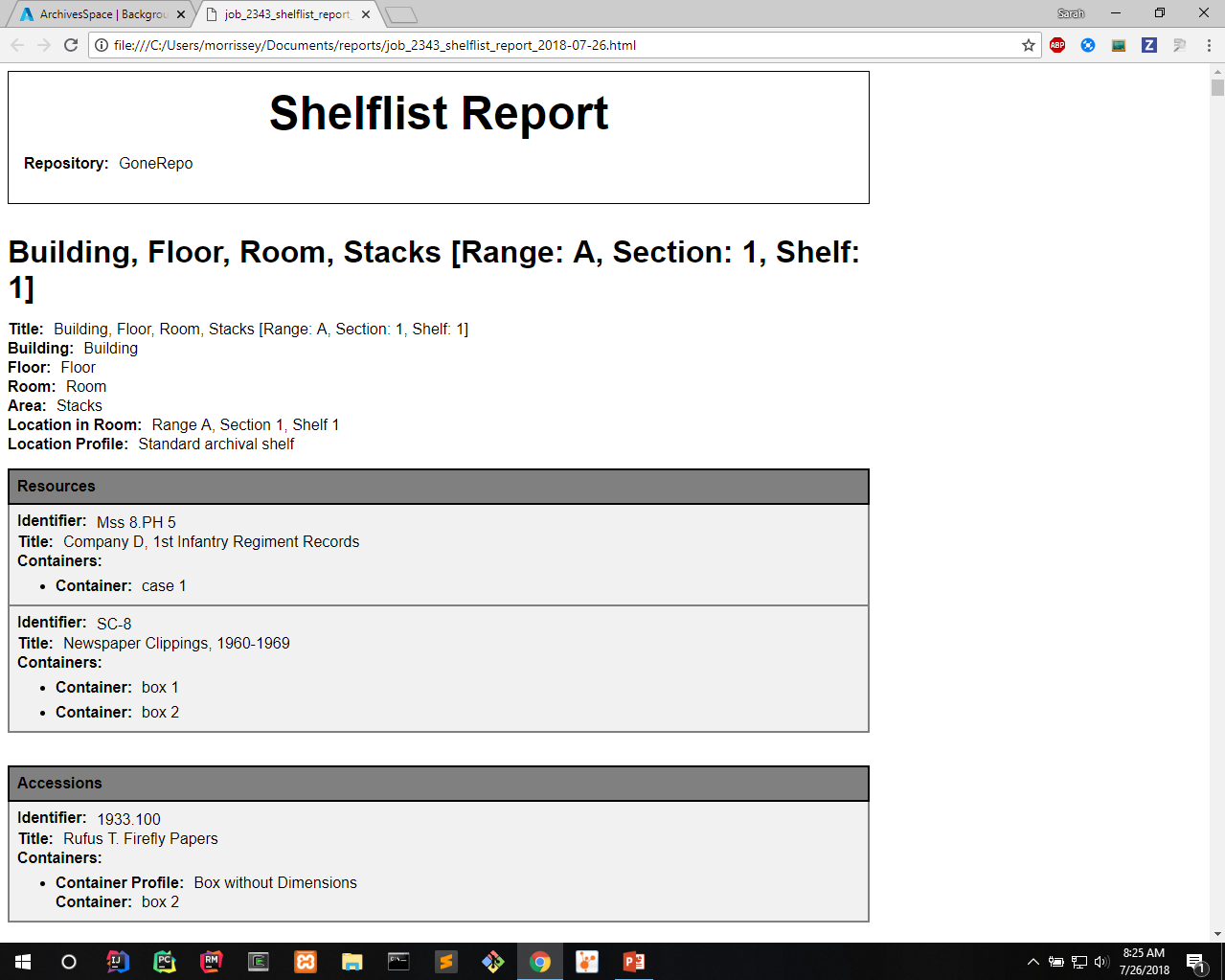 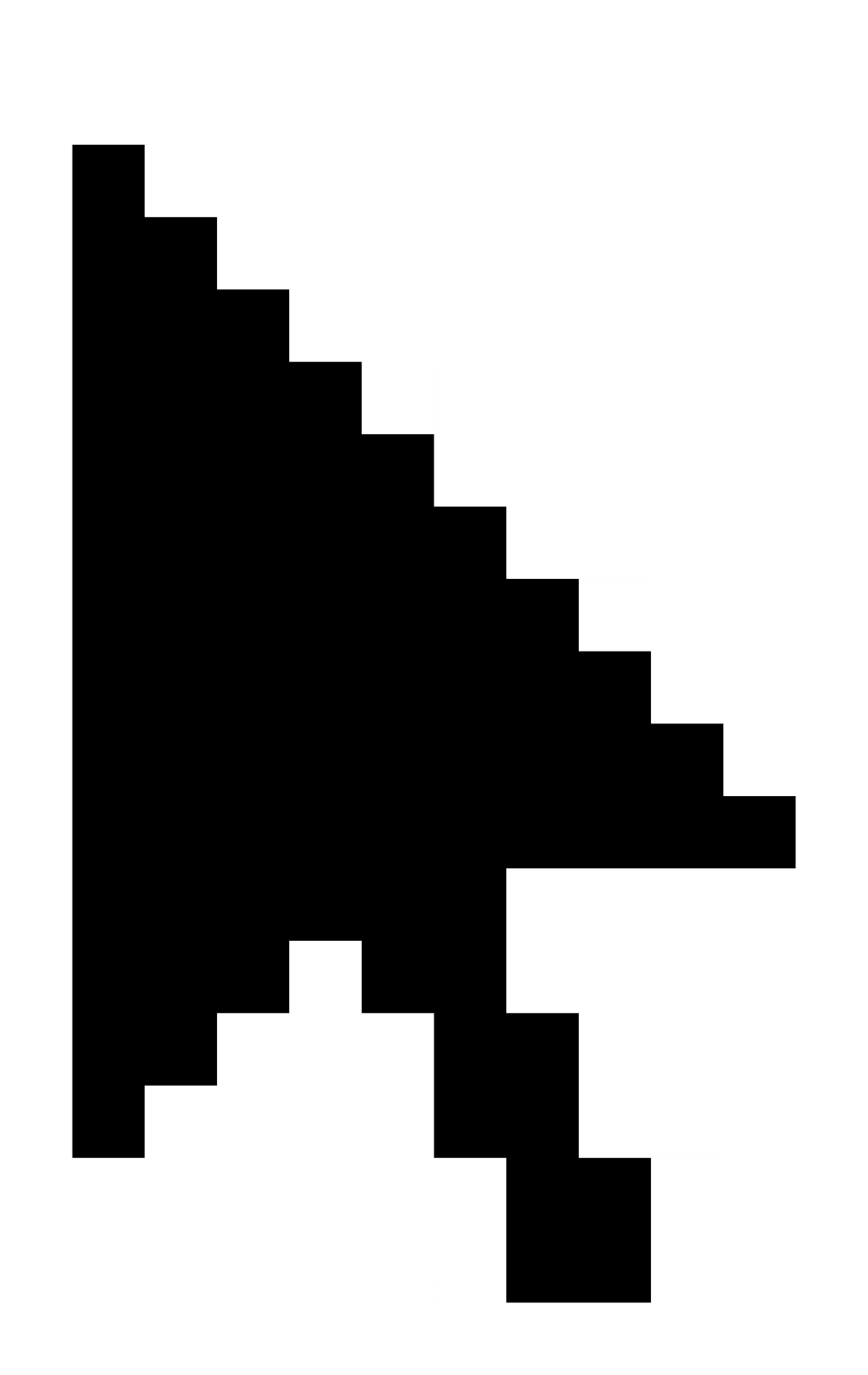 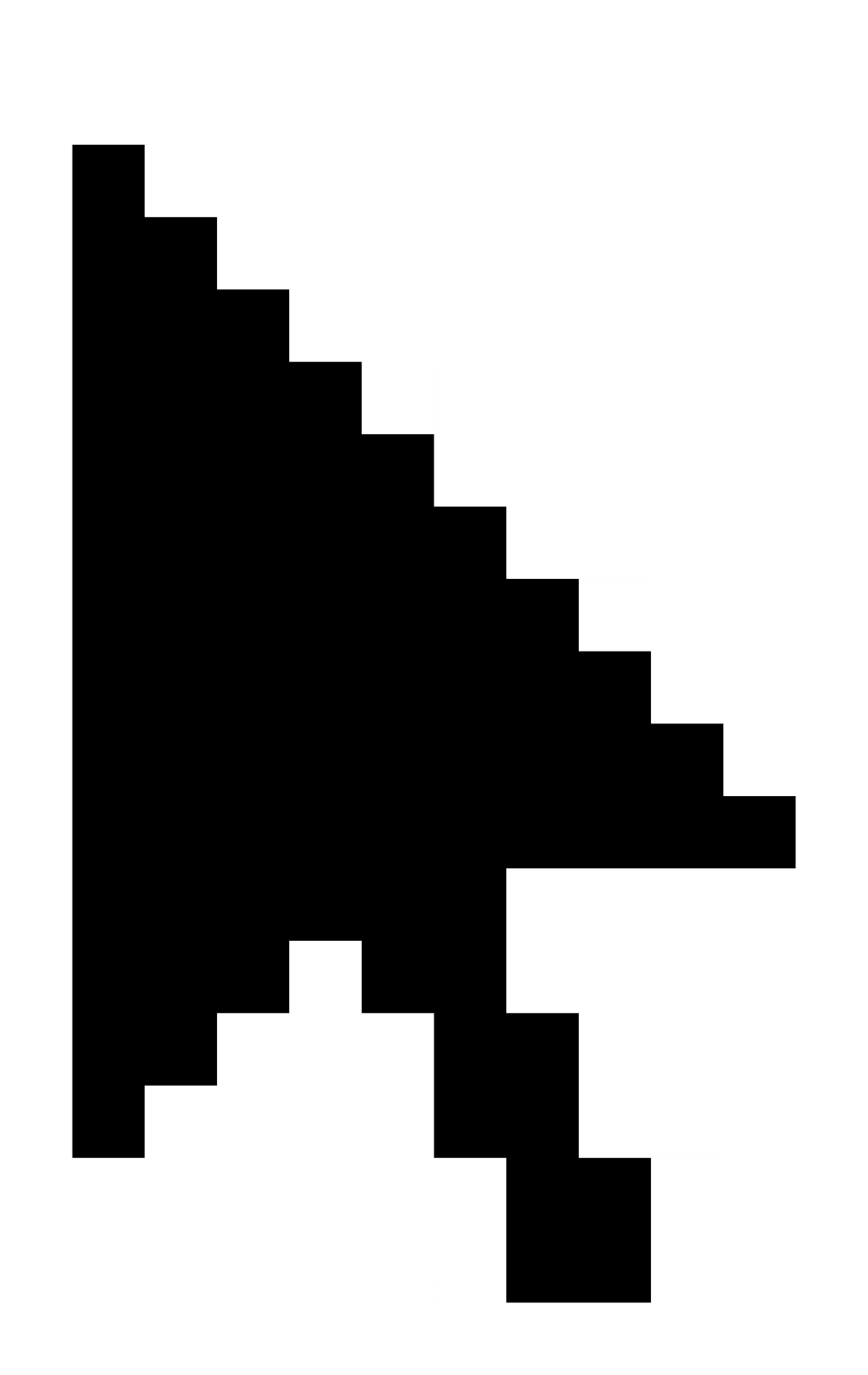 [Speaker Notes: Title section at top with metadata – repository, sometimes record count, total extent, params, etc.]
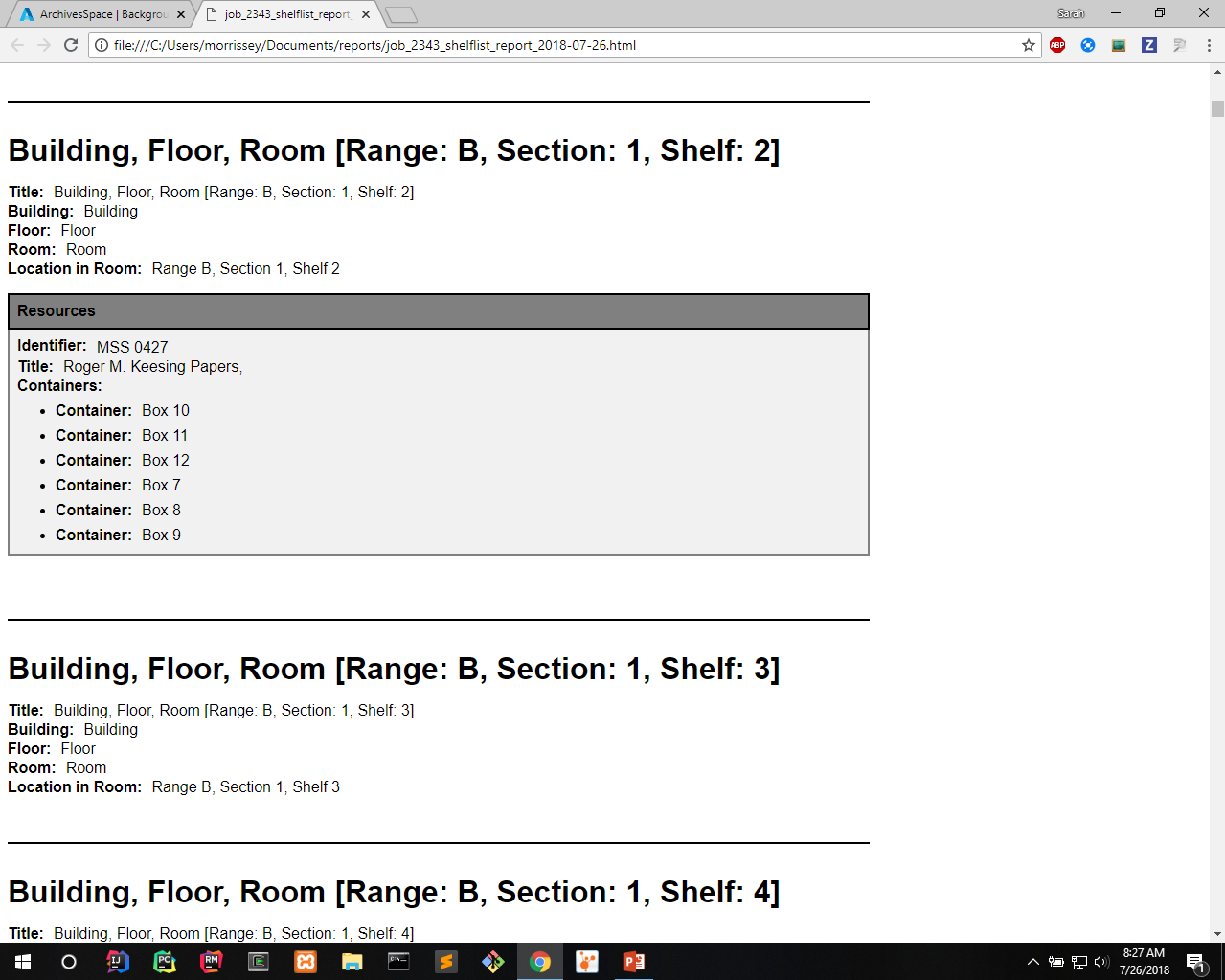 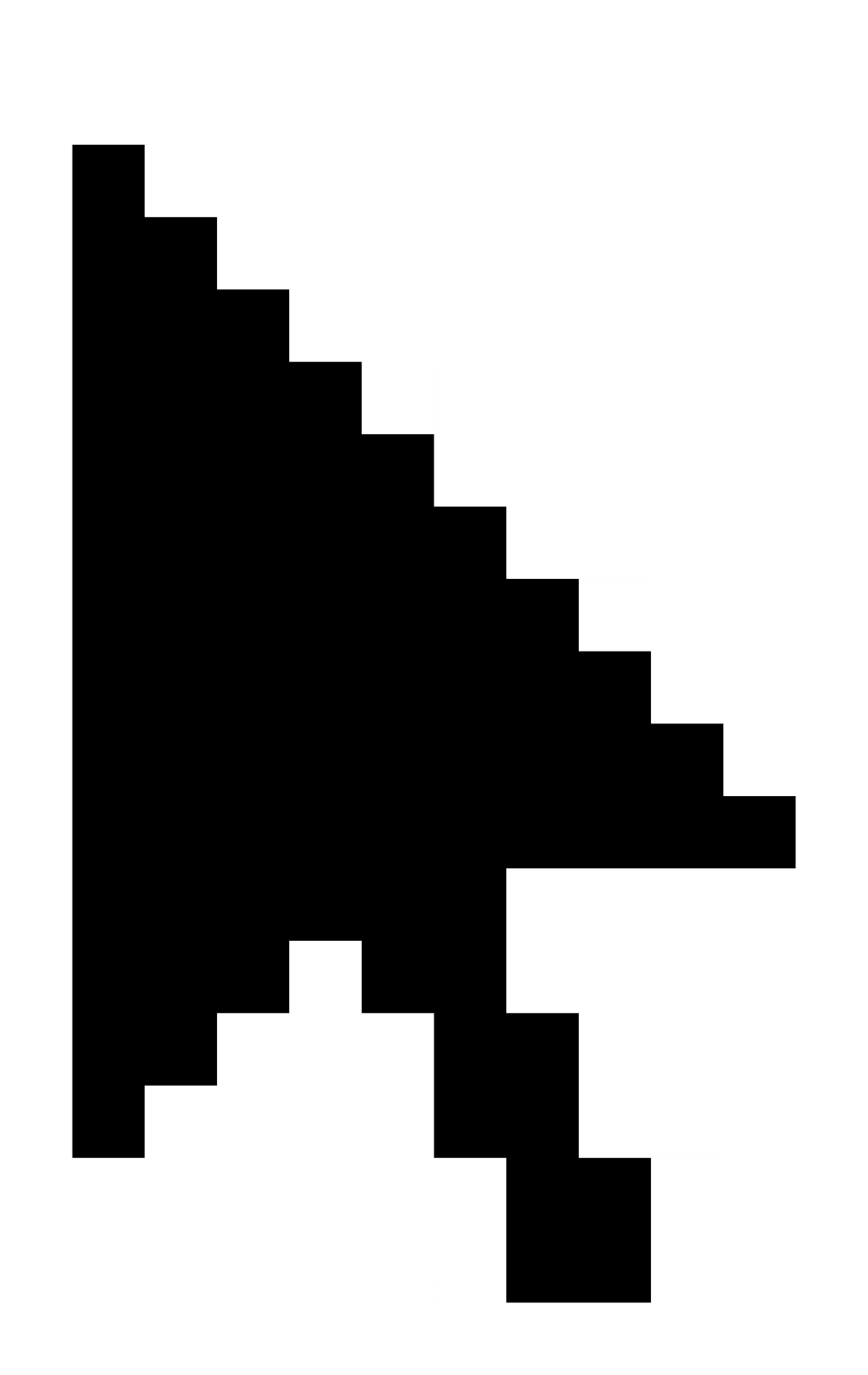 [Speaker Notes: Some samples of what it looks like]
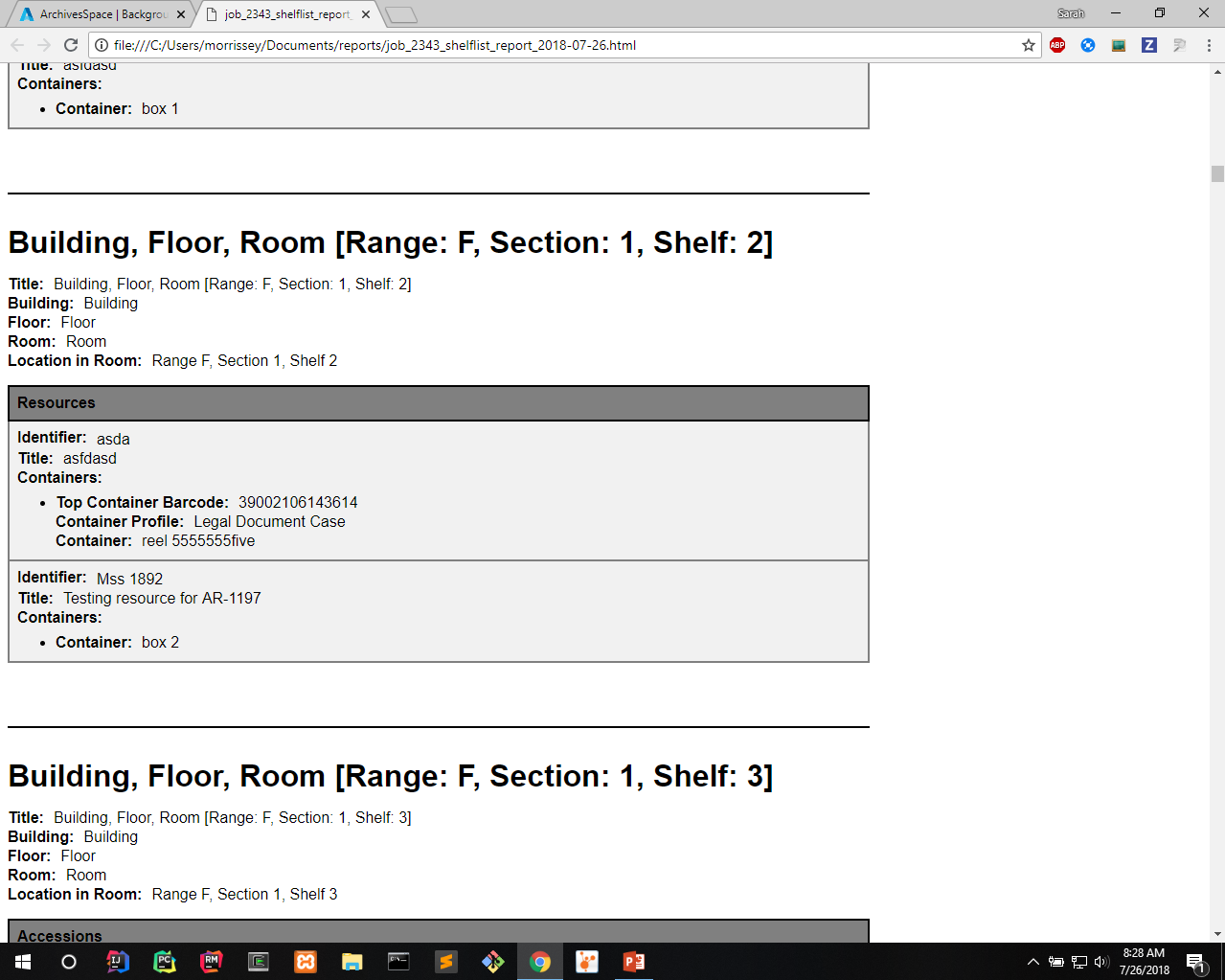 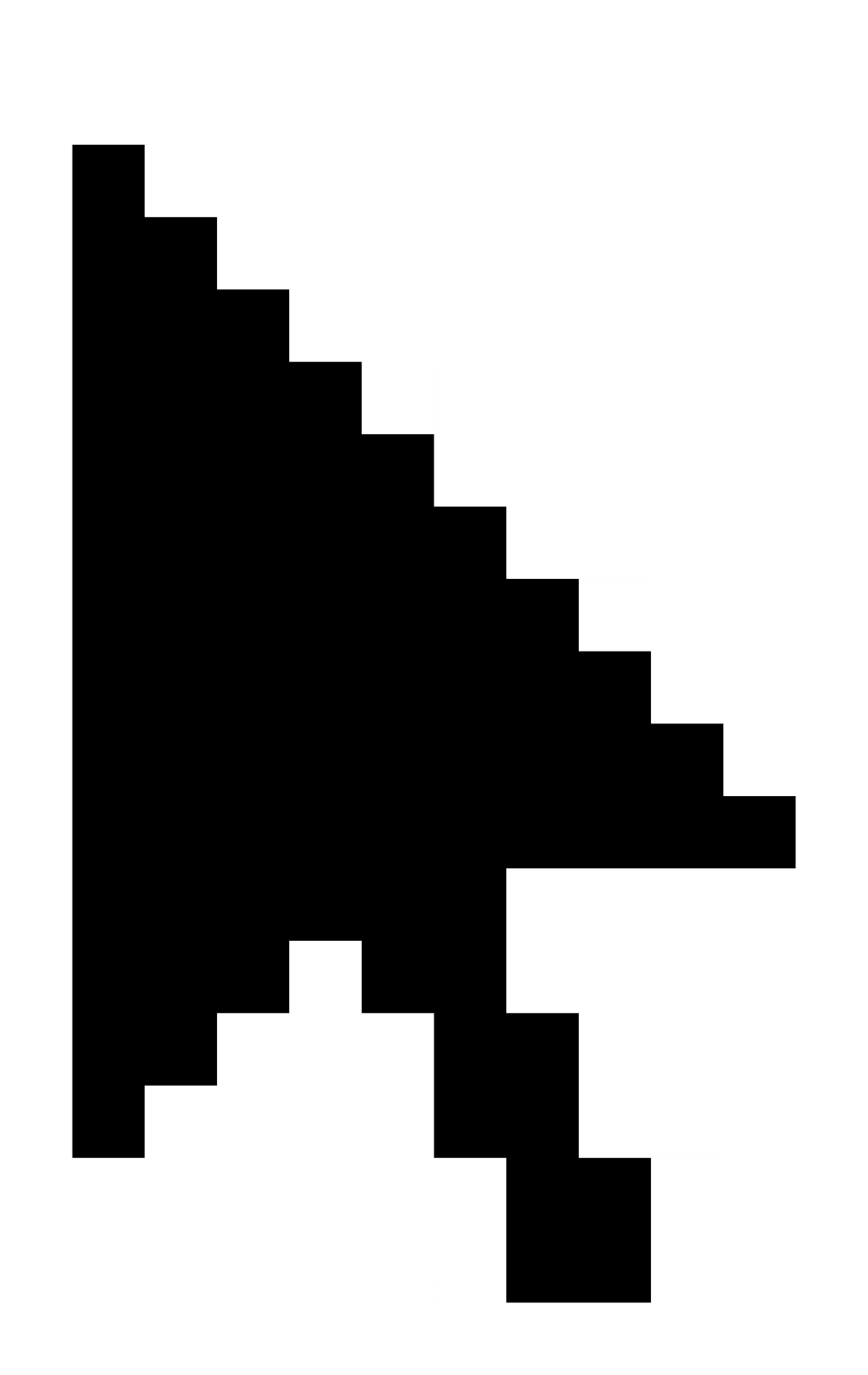 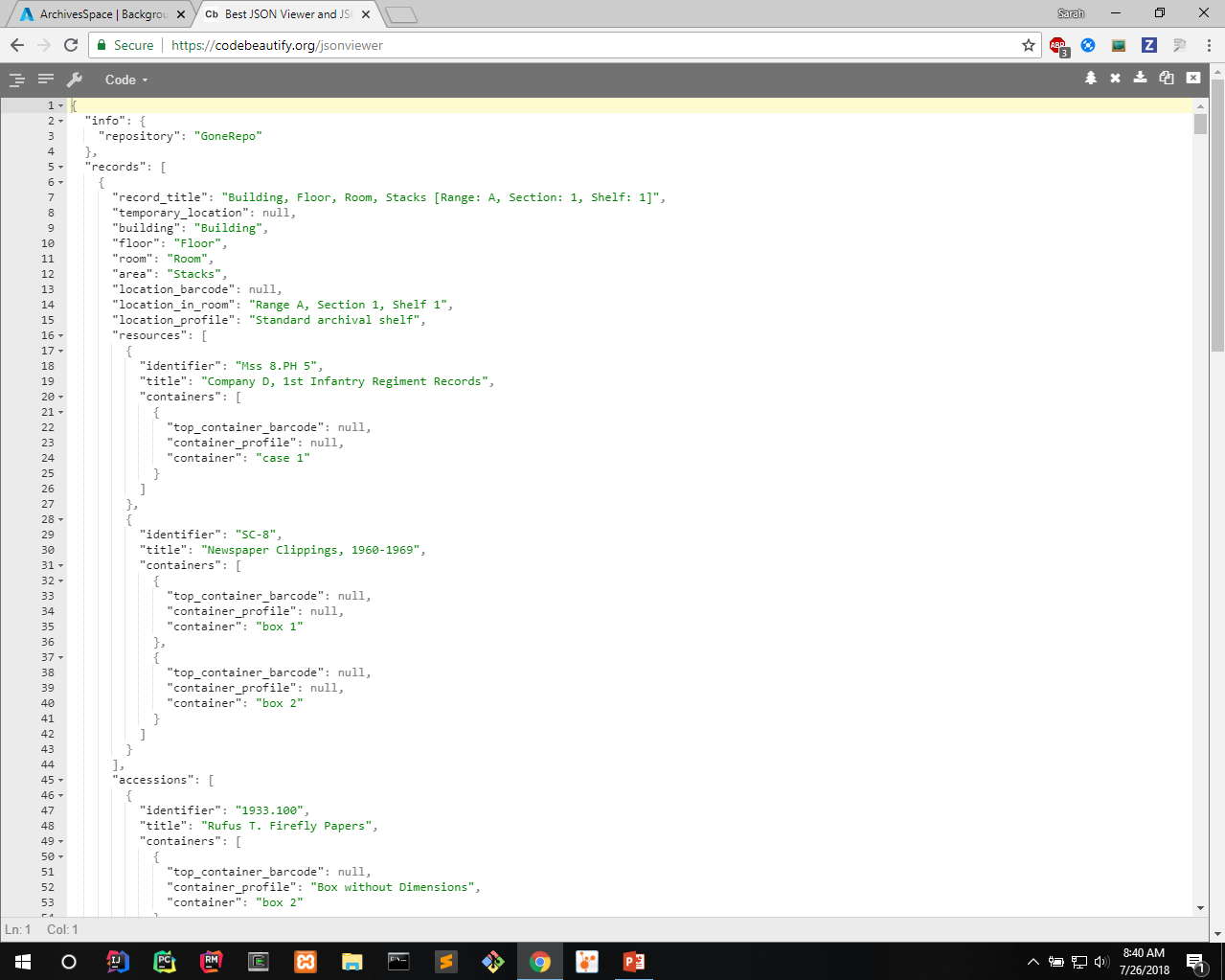 [Speaker Notes: Samples of other formats
JSON]
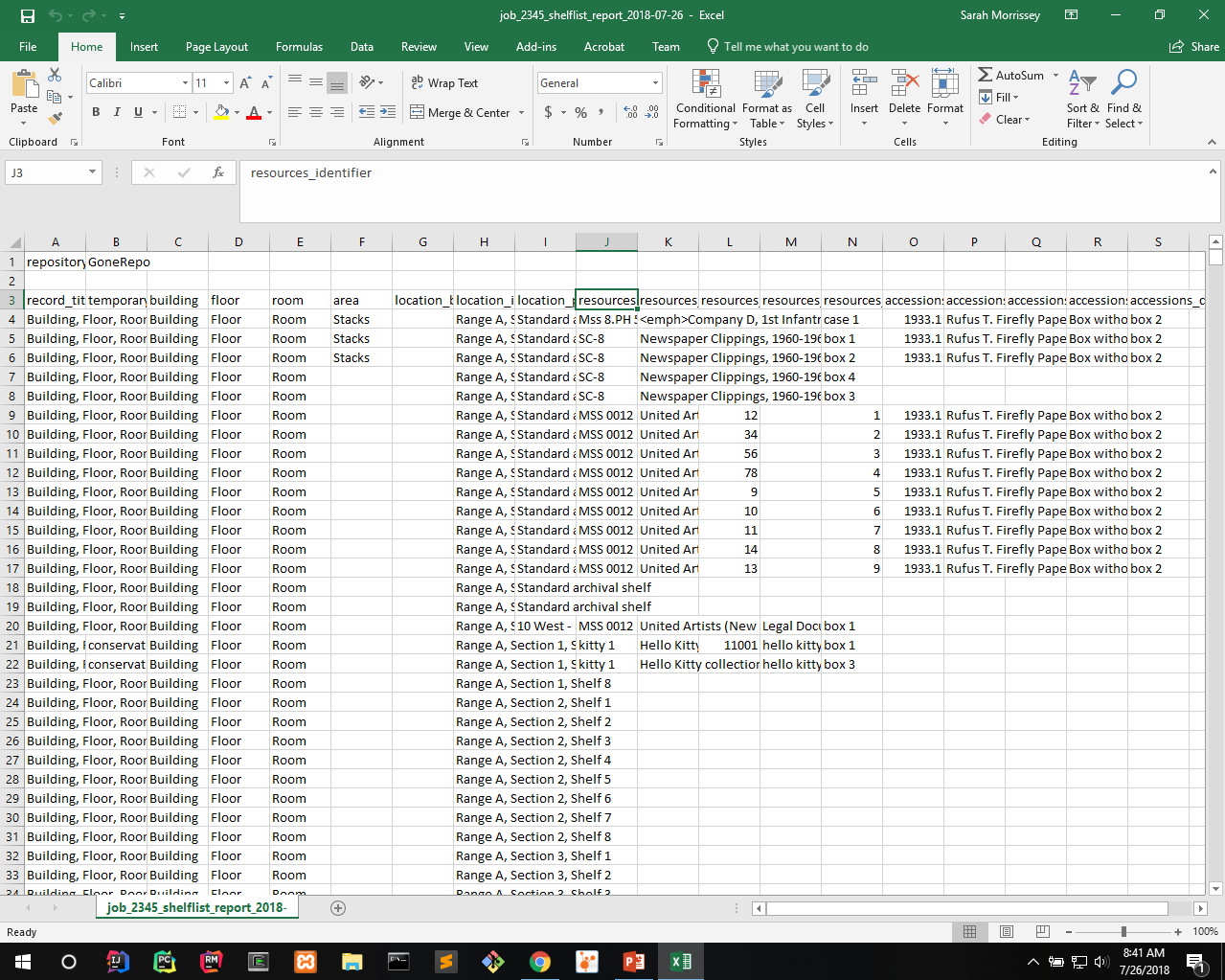 [Speaker Notes: CSV
2 CSV options]
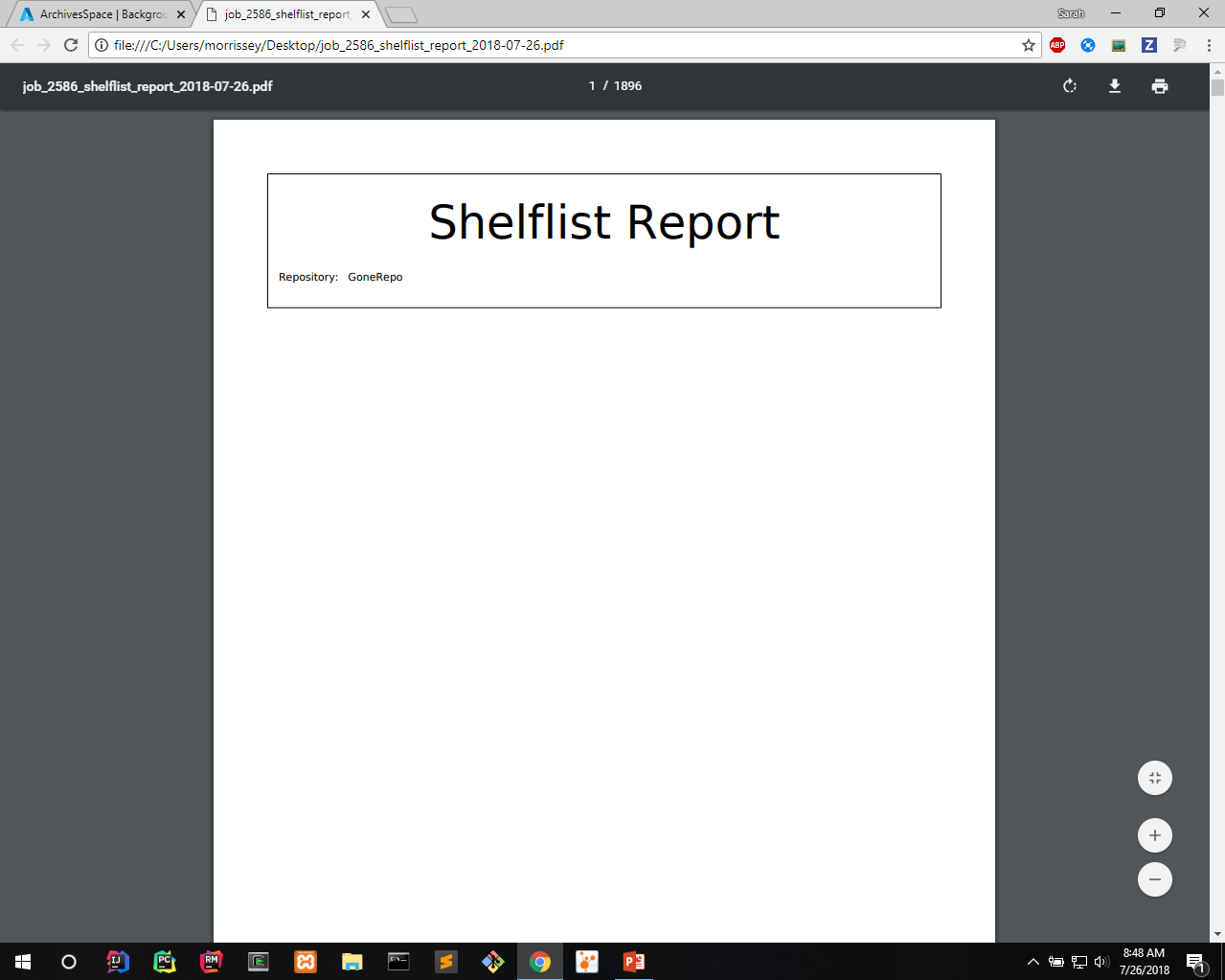 [Speaker Notes: Pdf sample]
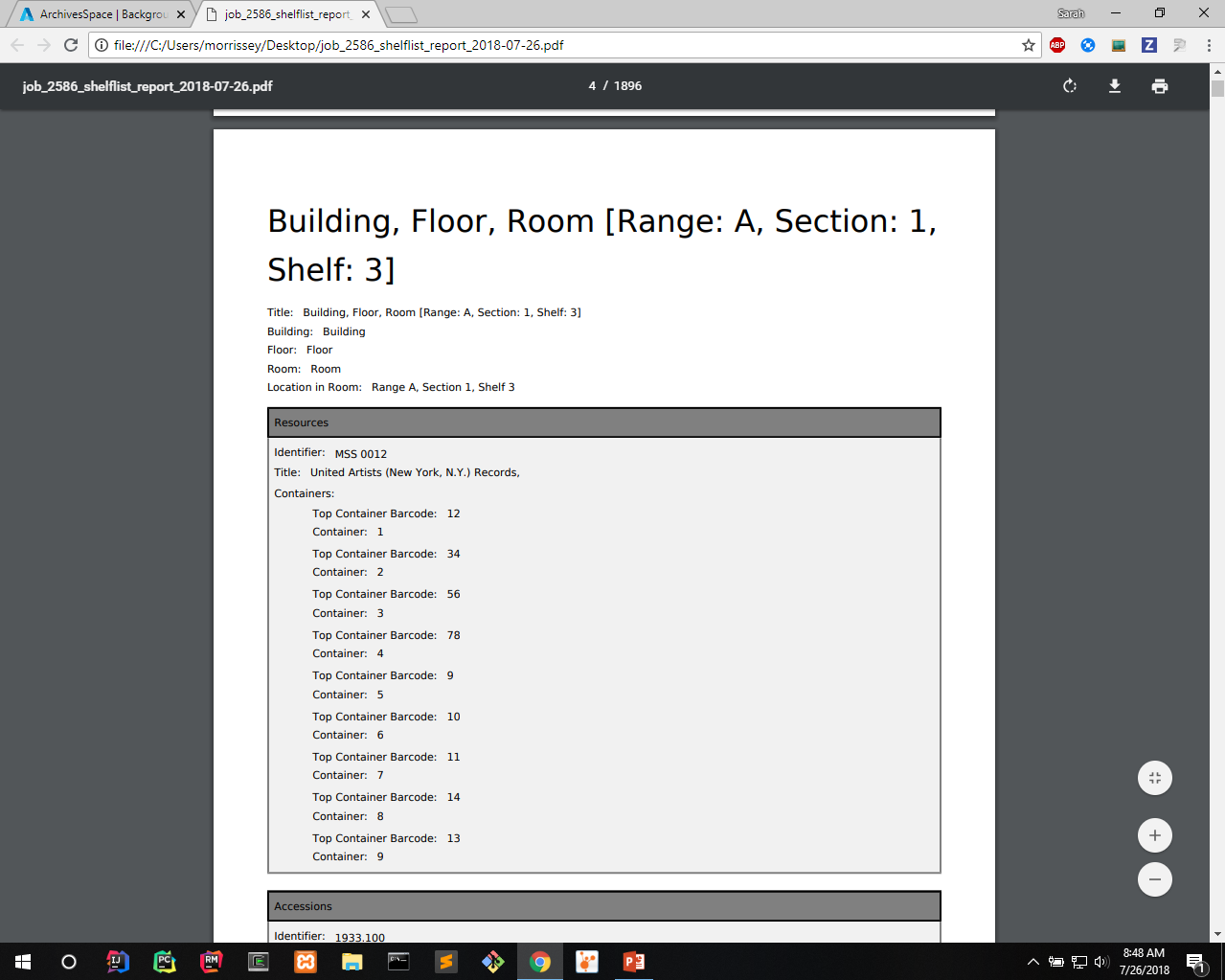 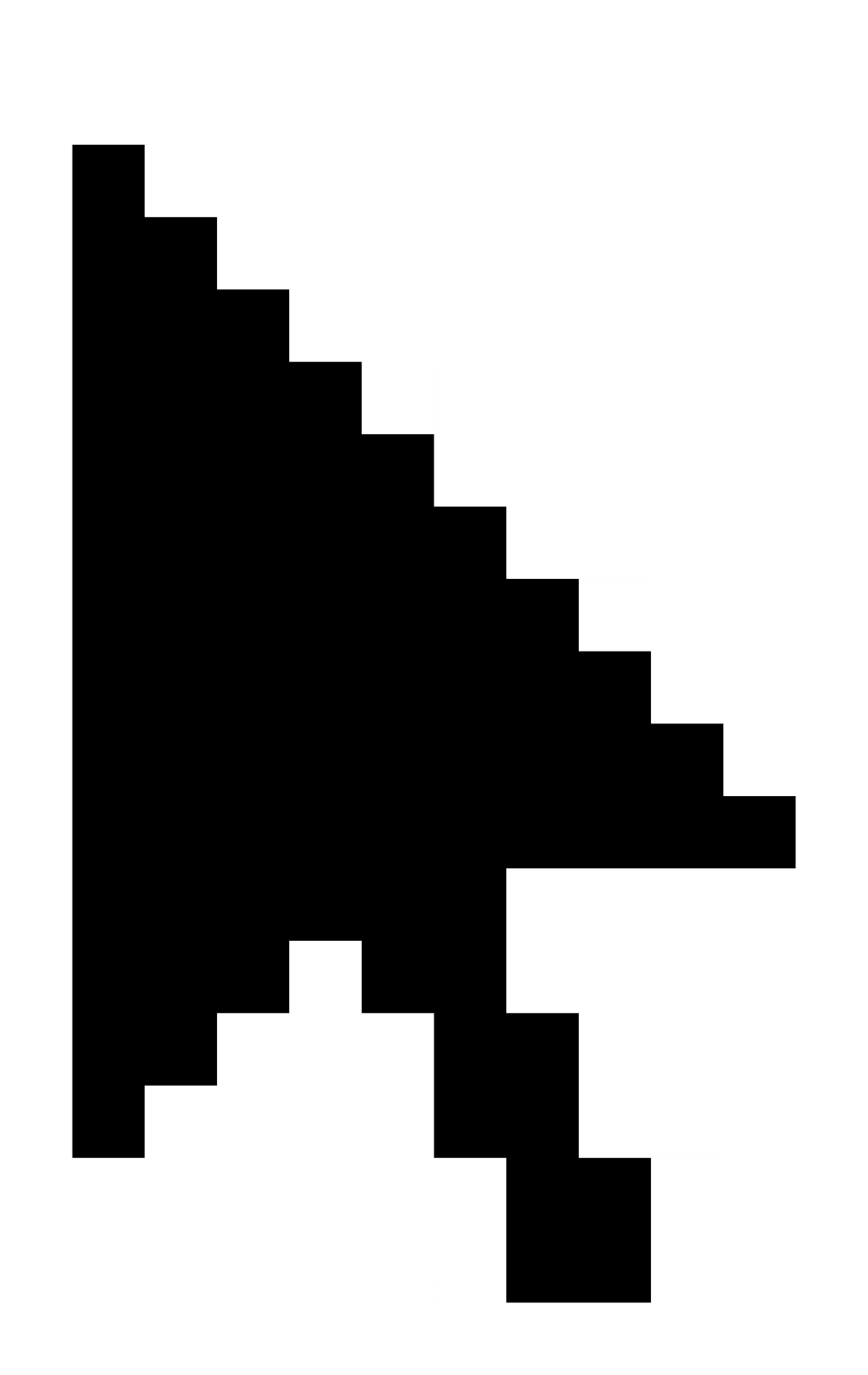 Brief Technical Overview
Each report defines raw SQL query
May also do some data cleanup and add sub reports for each result
Minimal responsibility makes adding new reports simple
Sub reports may be potentially infinitely nested
[Speaker Notes: Raw SQL used so it is clear to developer and easy to add with minimal background
May clean up the data to make it prettier
Add subreports – i.e. the records that are linked like subjects to a resource
Subreports also define a raw SQL query usually with id param for record they are linked to 
Subreports may have nested subreports – ex. Accession and resource subreports for location can have a nested container subreport
One generic template used to generate html/pdf formats for all report types – much easier than having to add a special one for each new report
Minimal responsibility but maximum flexibility]
Demo – Custom Reports
[Speaker Notes: Demo for custom reports
Reiterate – these aren’t ready yet – will not be in next release]
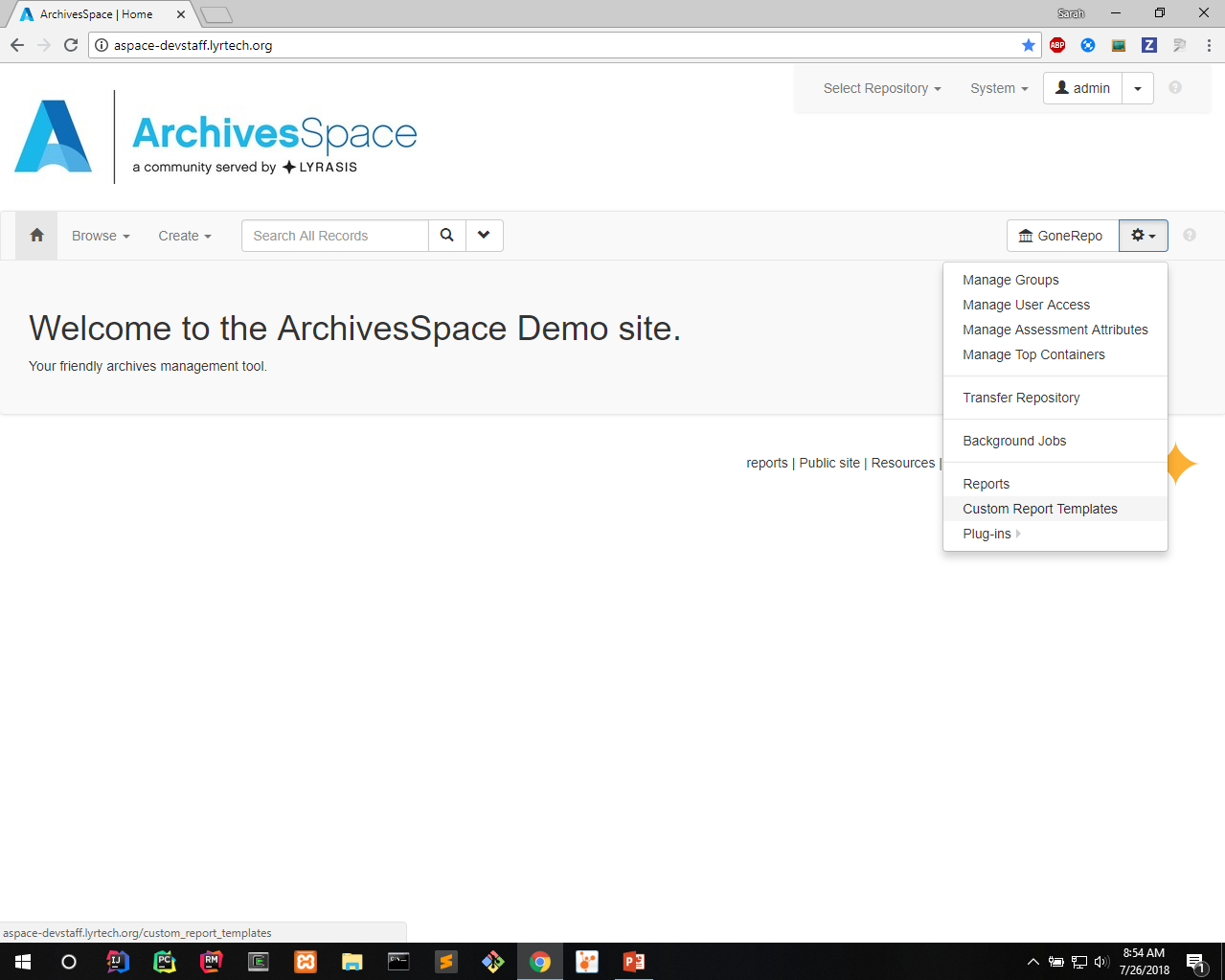 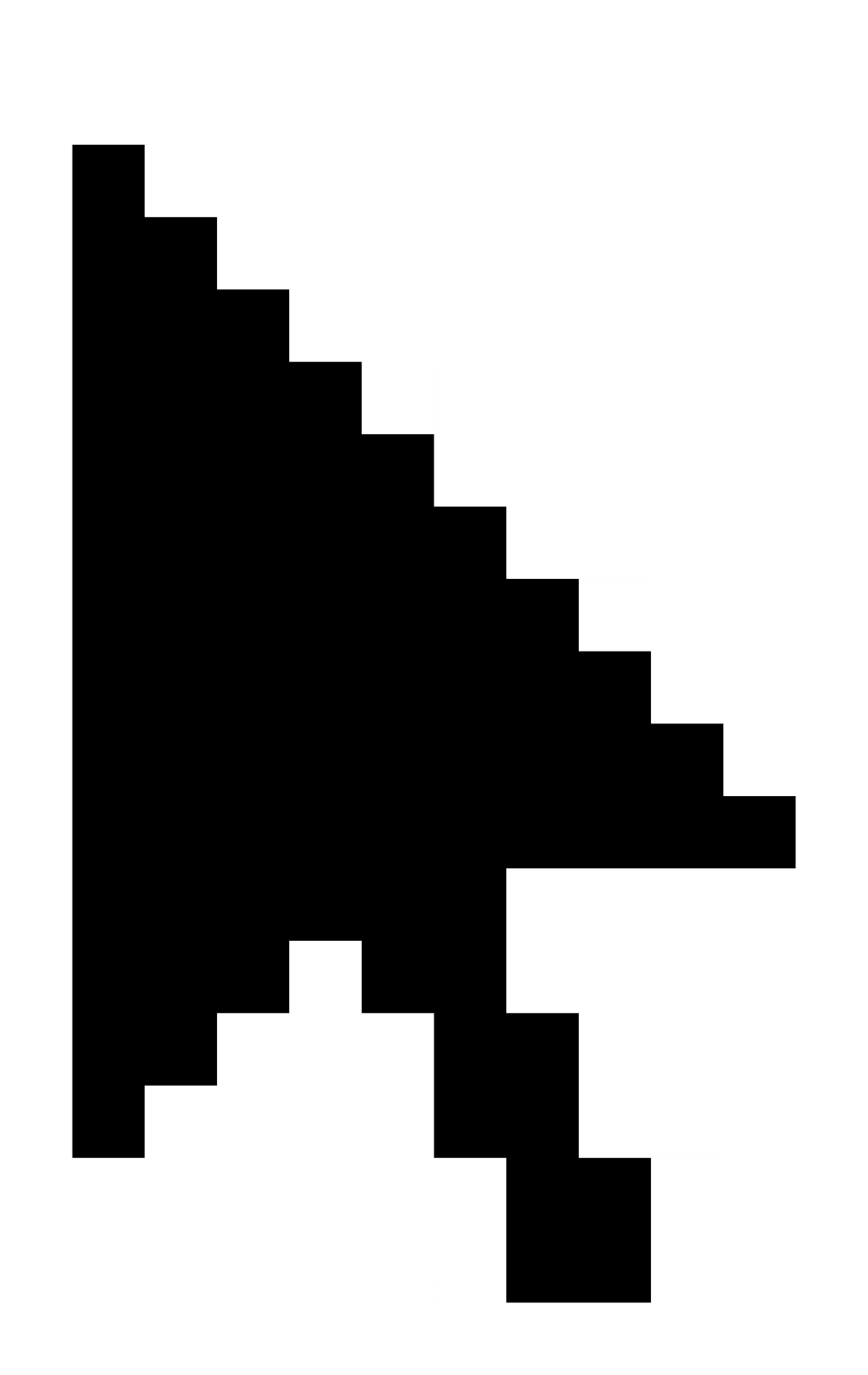 [Speaker Notes: First you need to create a template
Select custom report templates from gear dropdown]
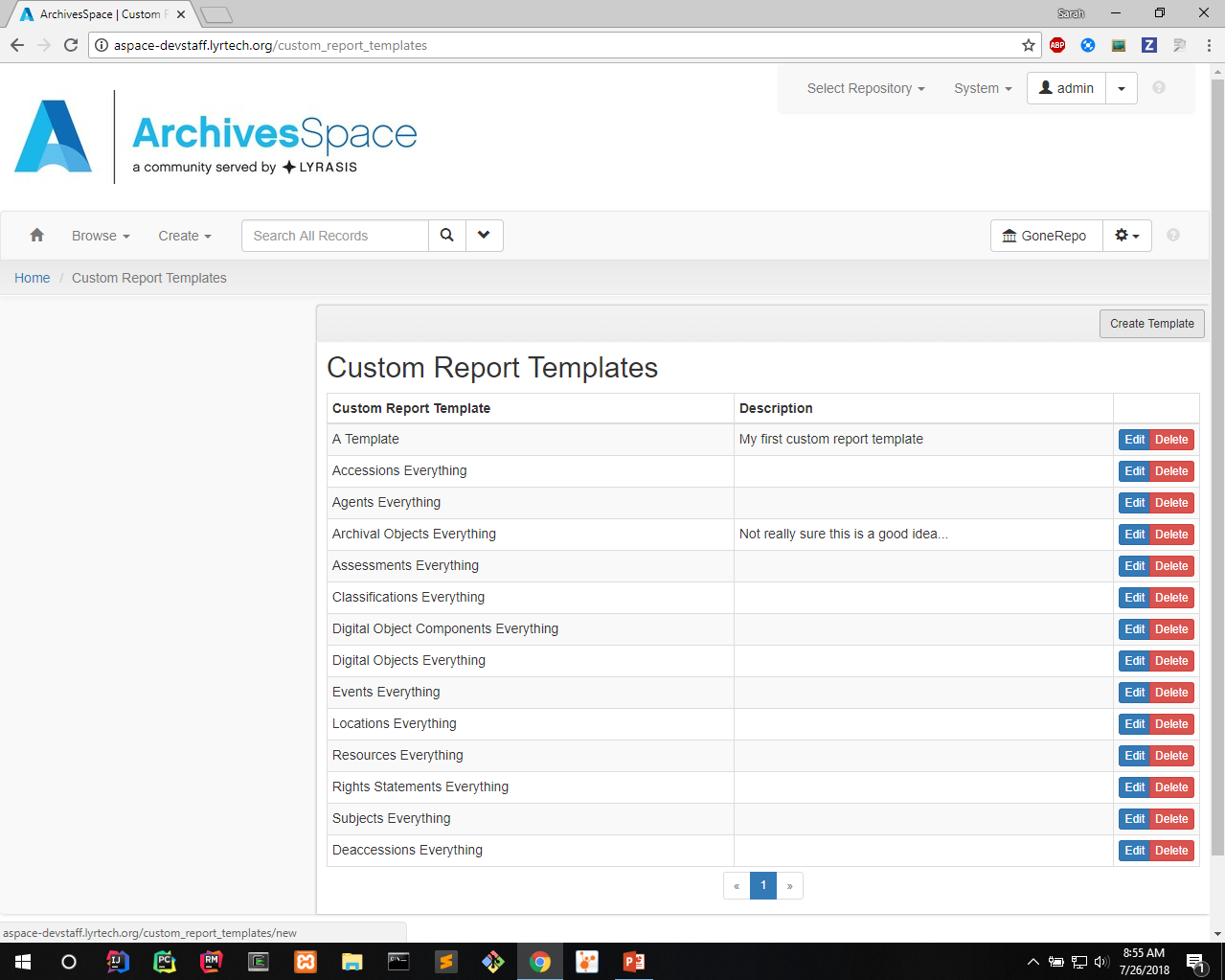 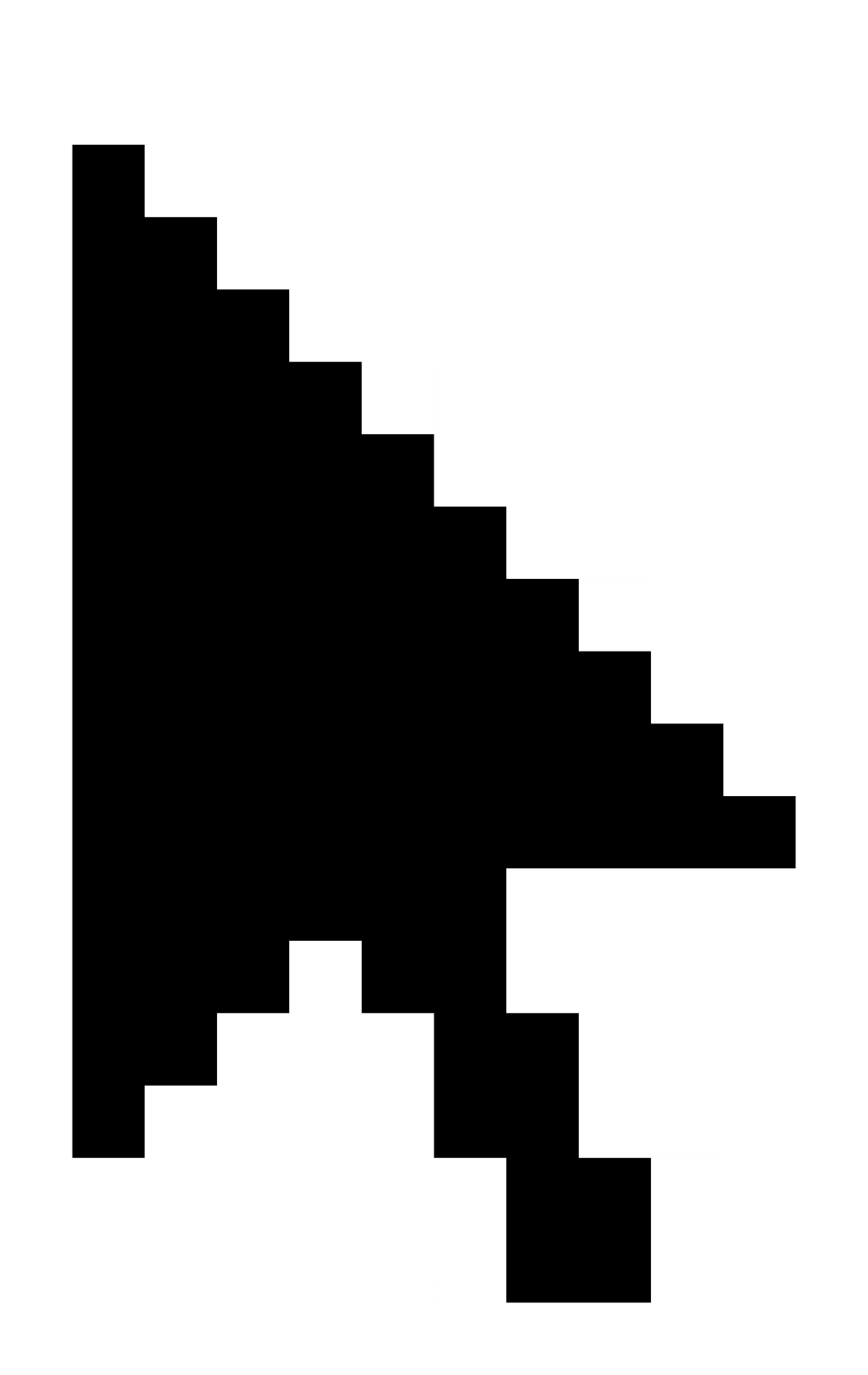 [Speaker Notes: See a listing of templates
You’re able to edit/delete
May want to delete a template after running to avoid clutter if it won’t be used again/often
Select create template]
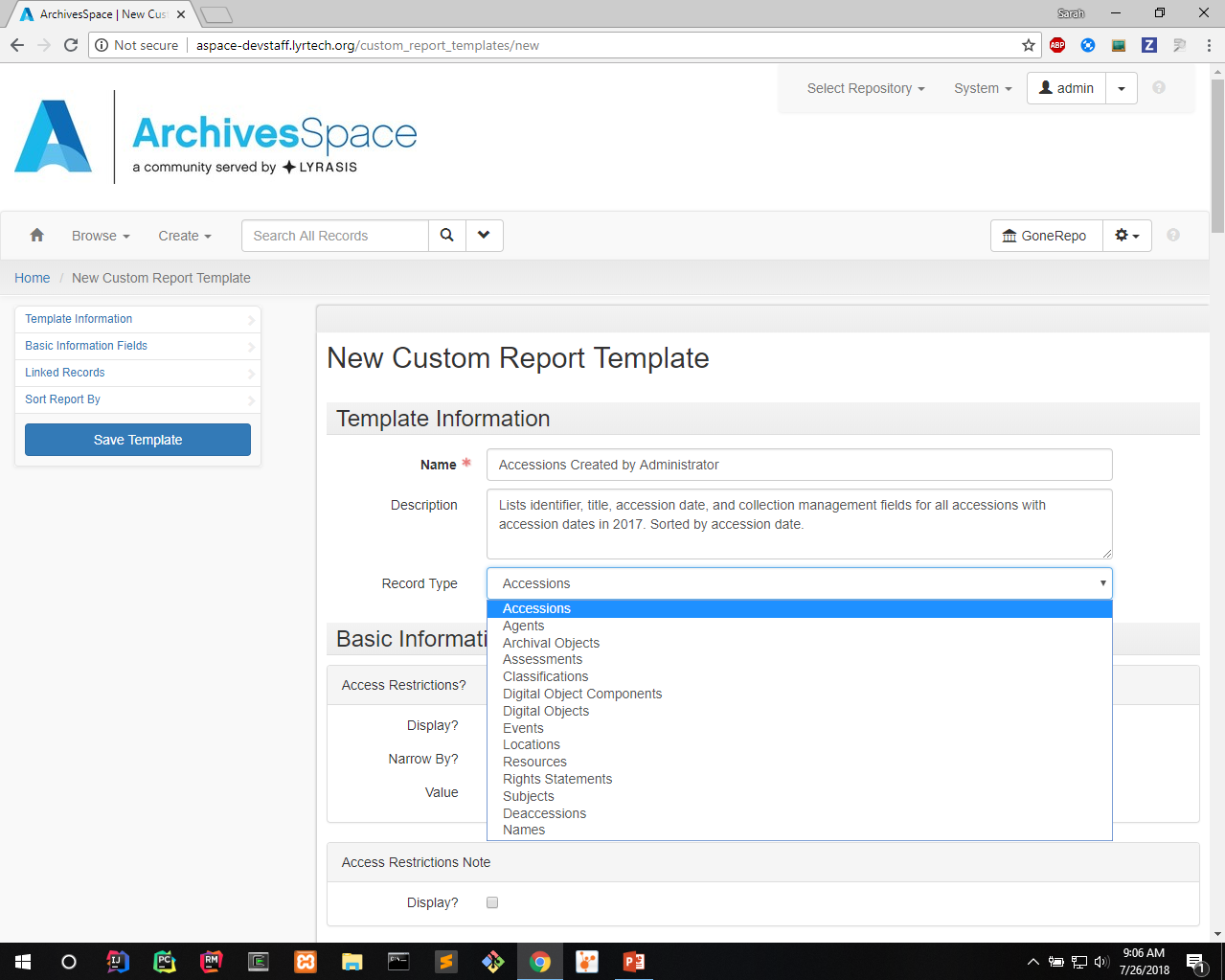 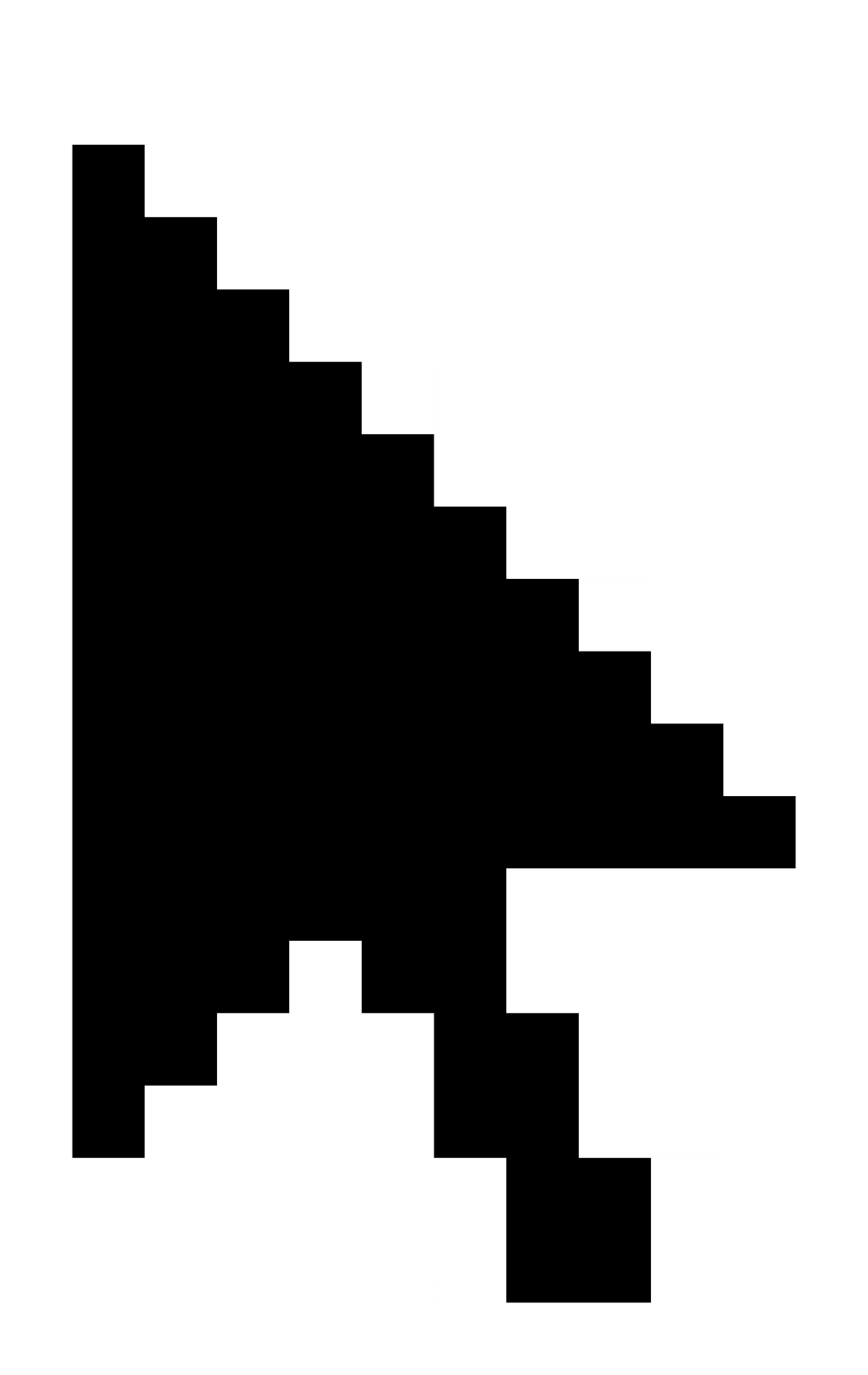 [Speaker Notes: In this case, we want to show some info for accession records created by a particular user with accession dates over a timespan
Fill in name, description
Select record type – affects options for other fields]
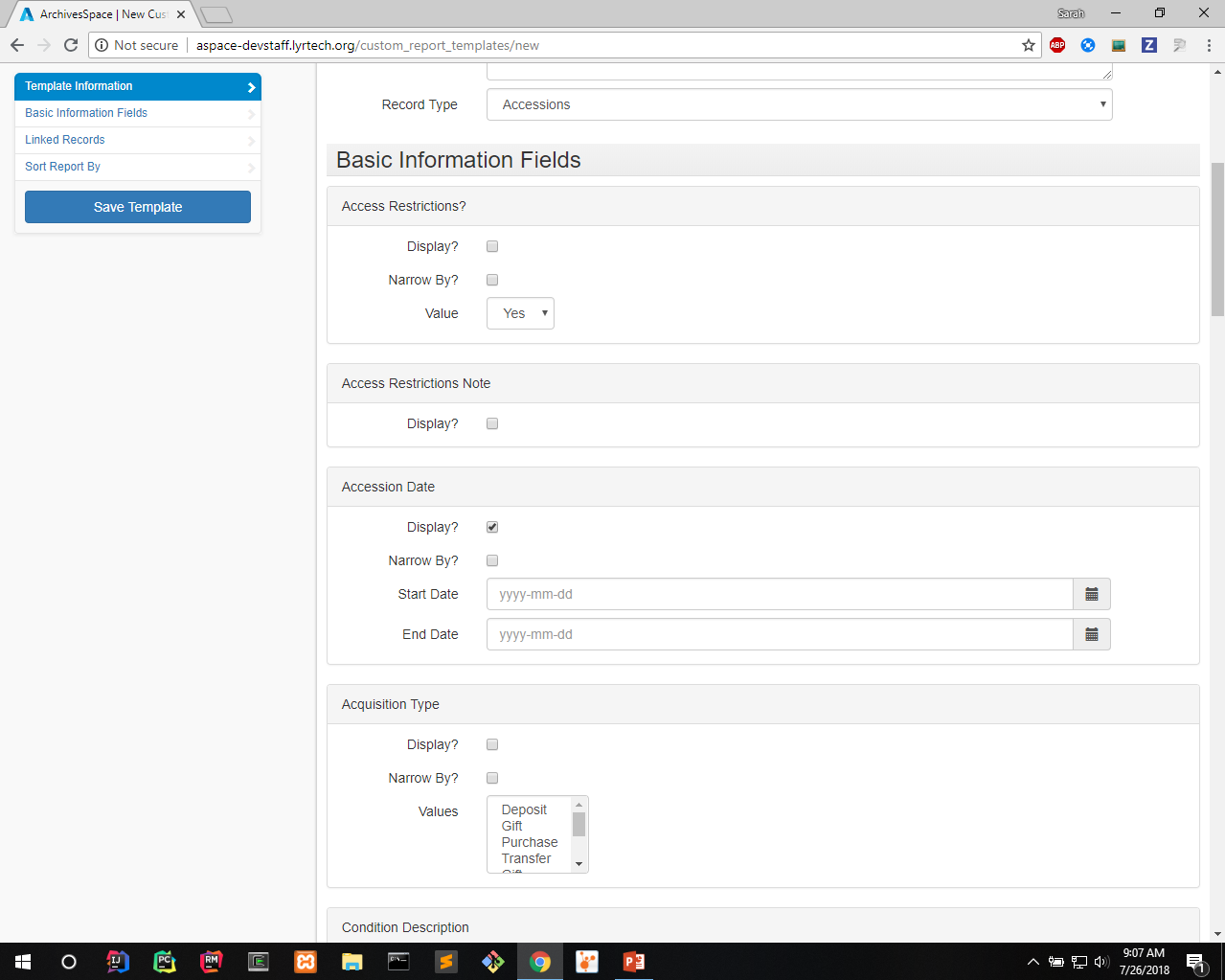 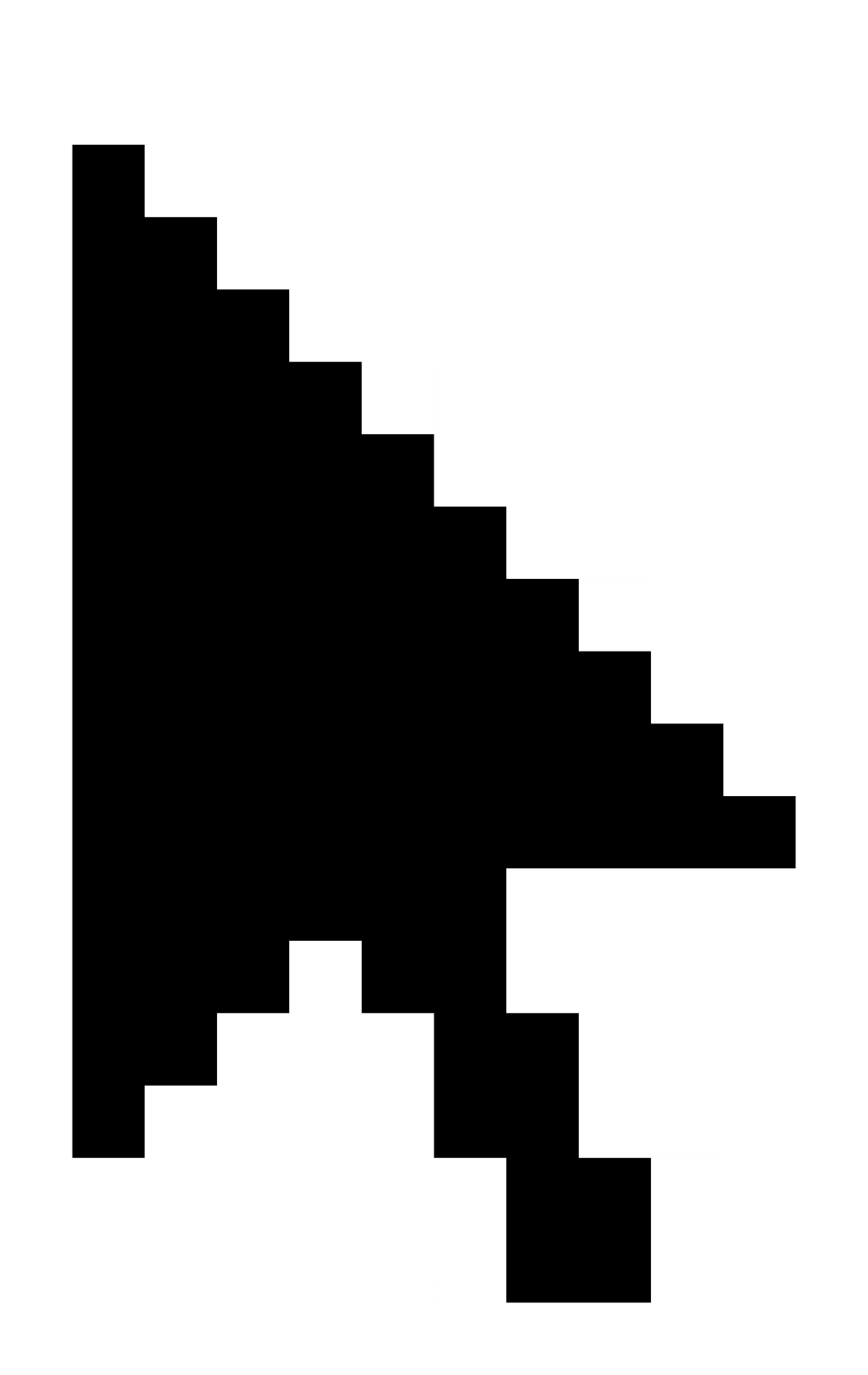 [Speaker Notes: - Select to display accession date in report]
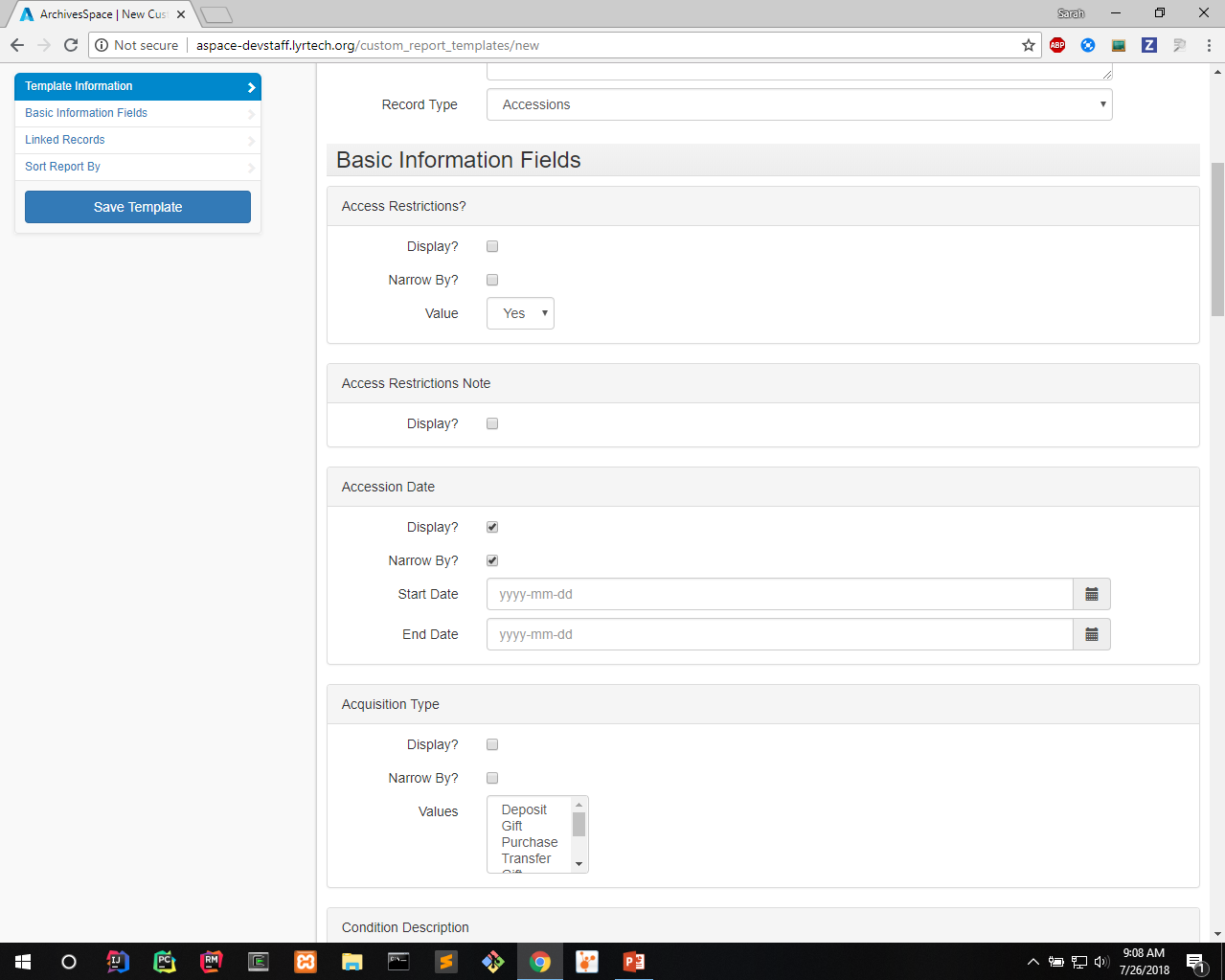 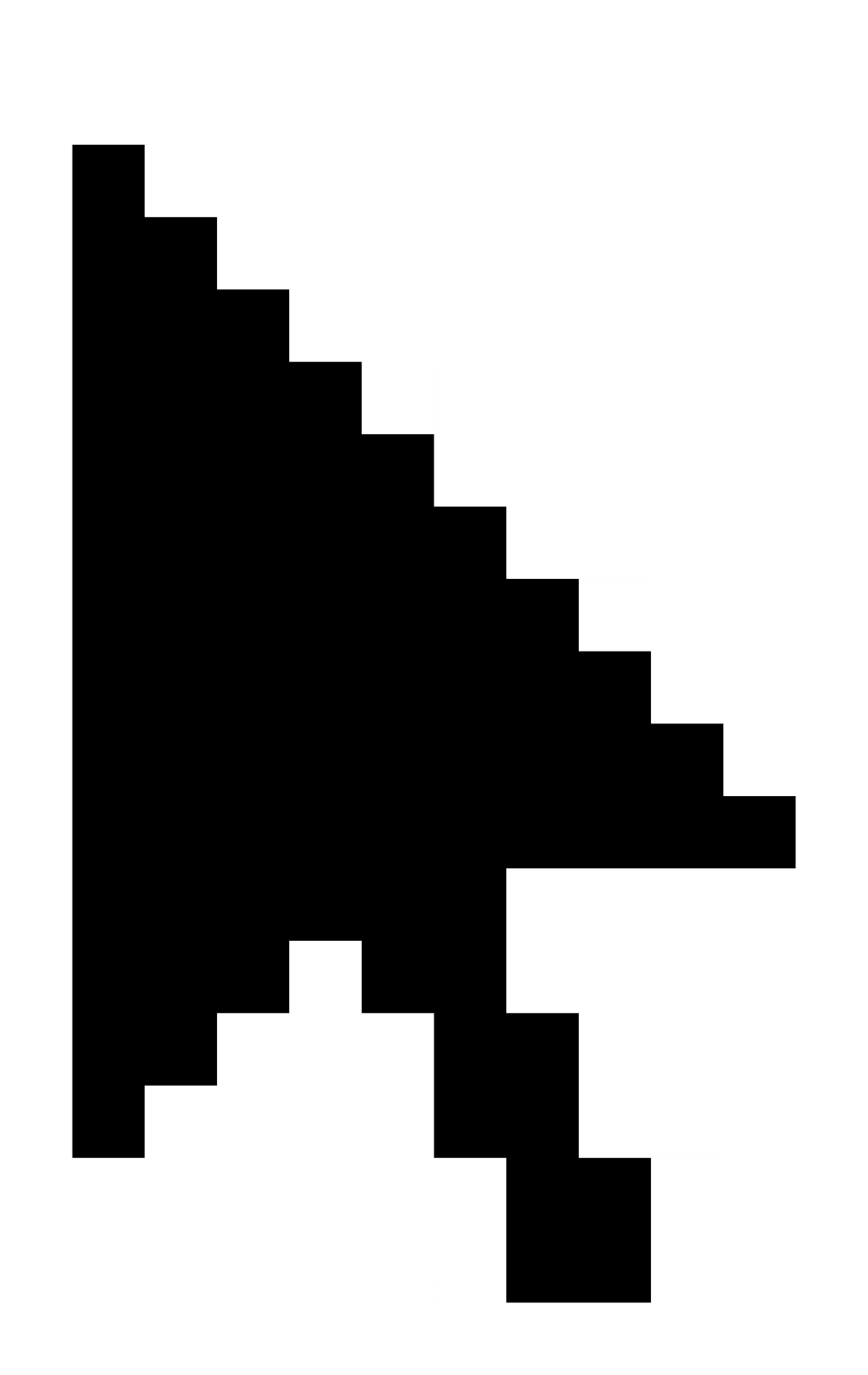 [Speaker Notes: - Select to narrow results by accession date]
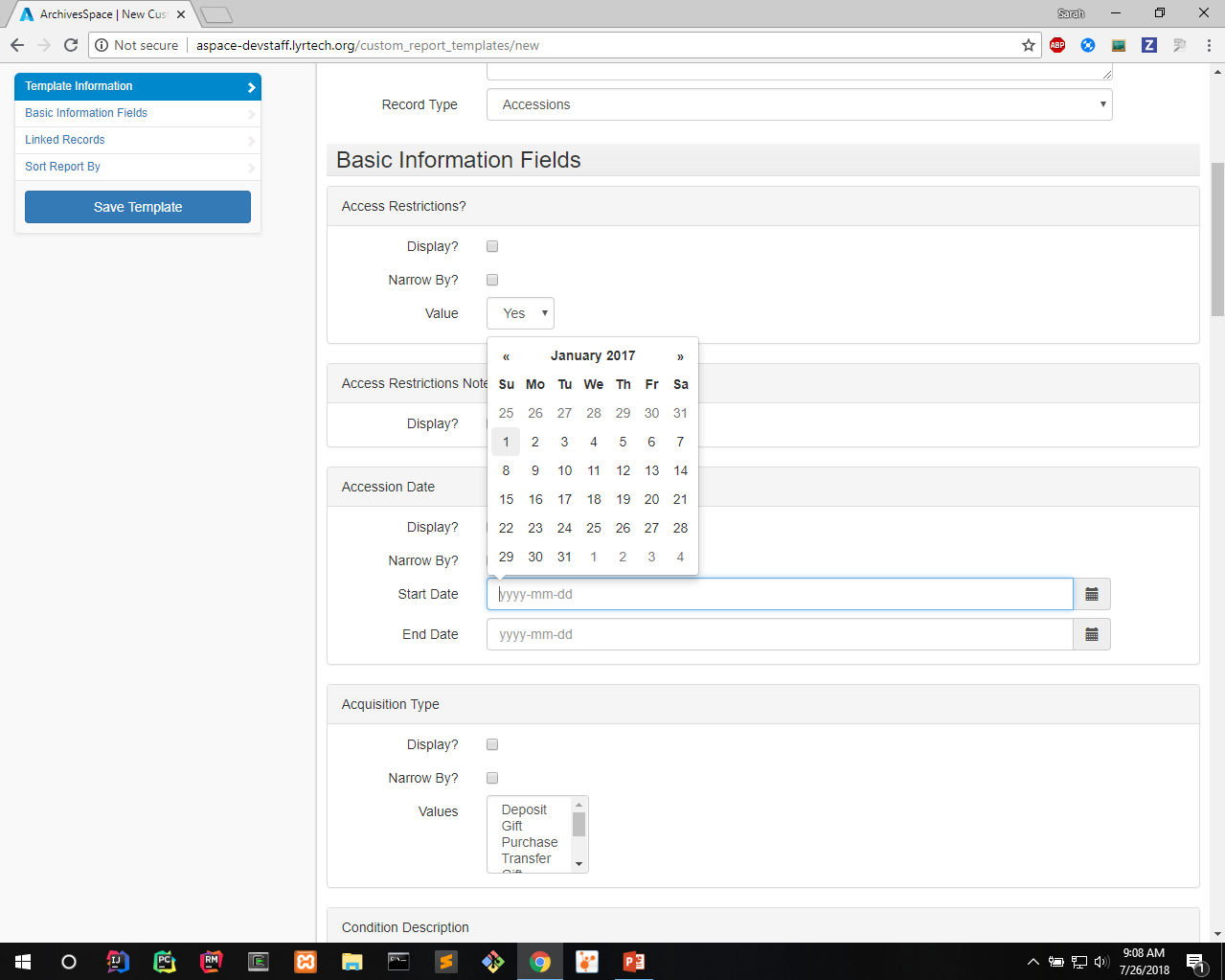 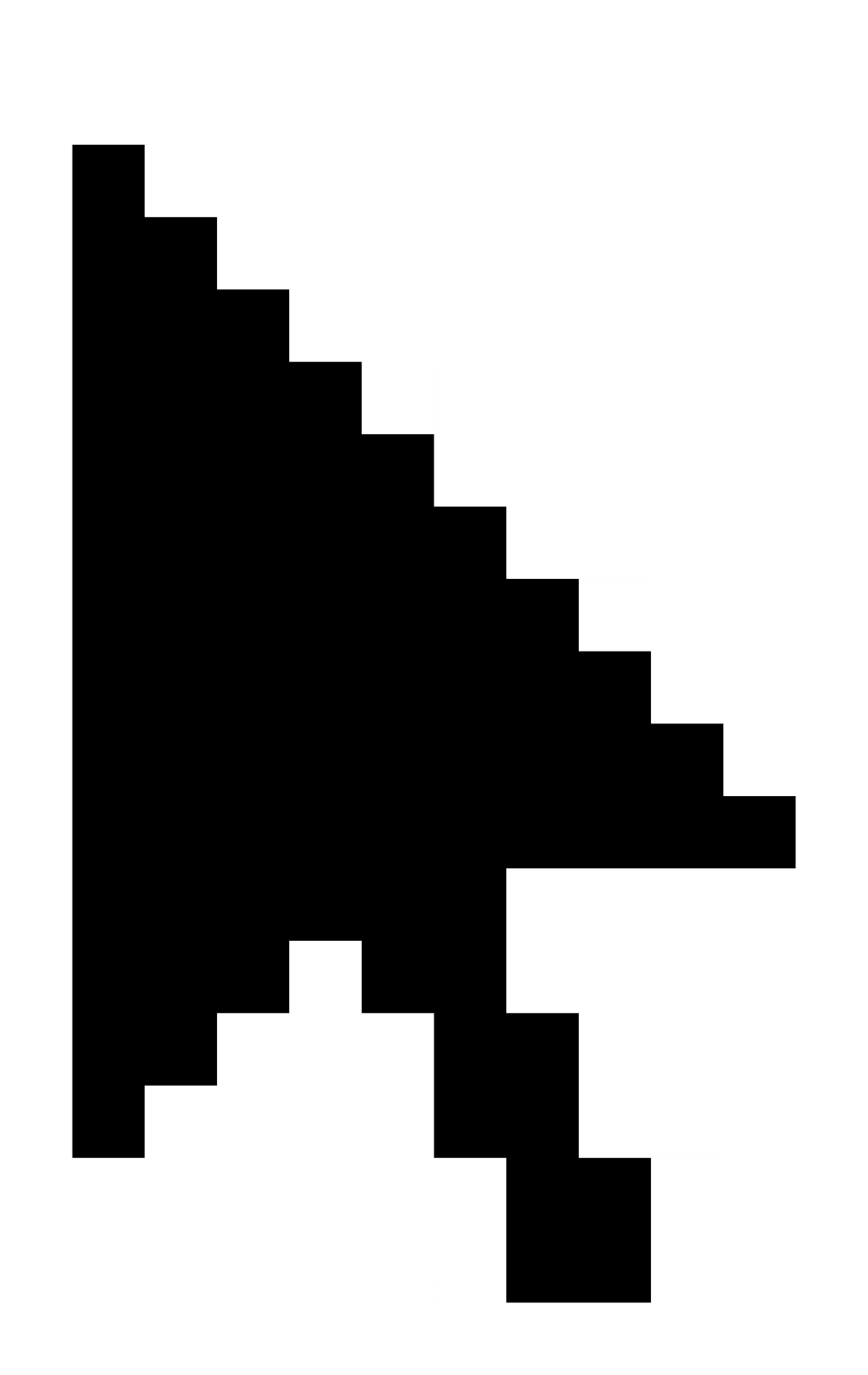 [Speaker Notes: - Select start of date range]
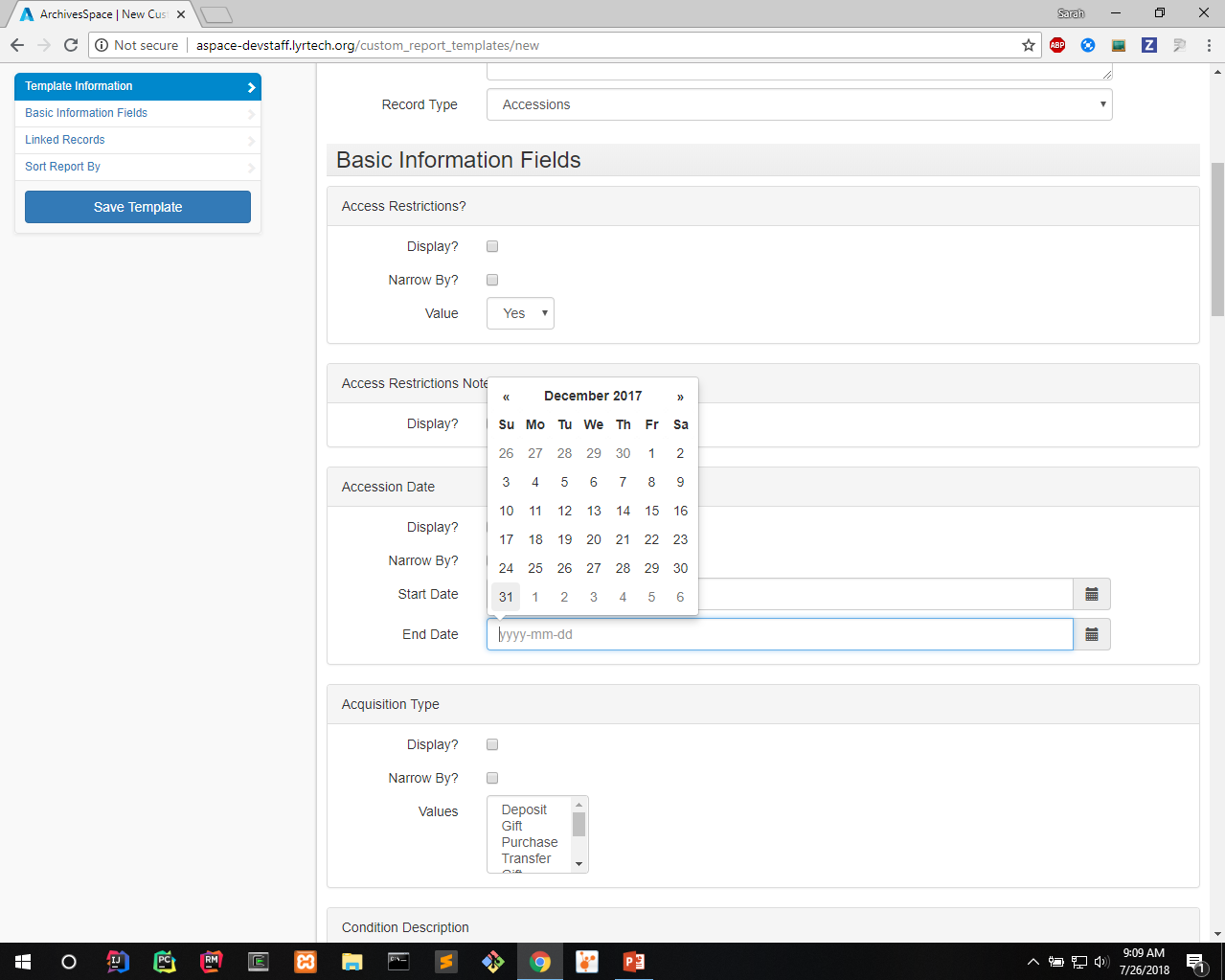 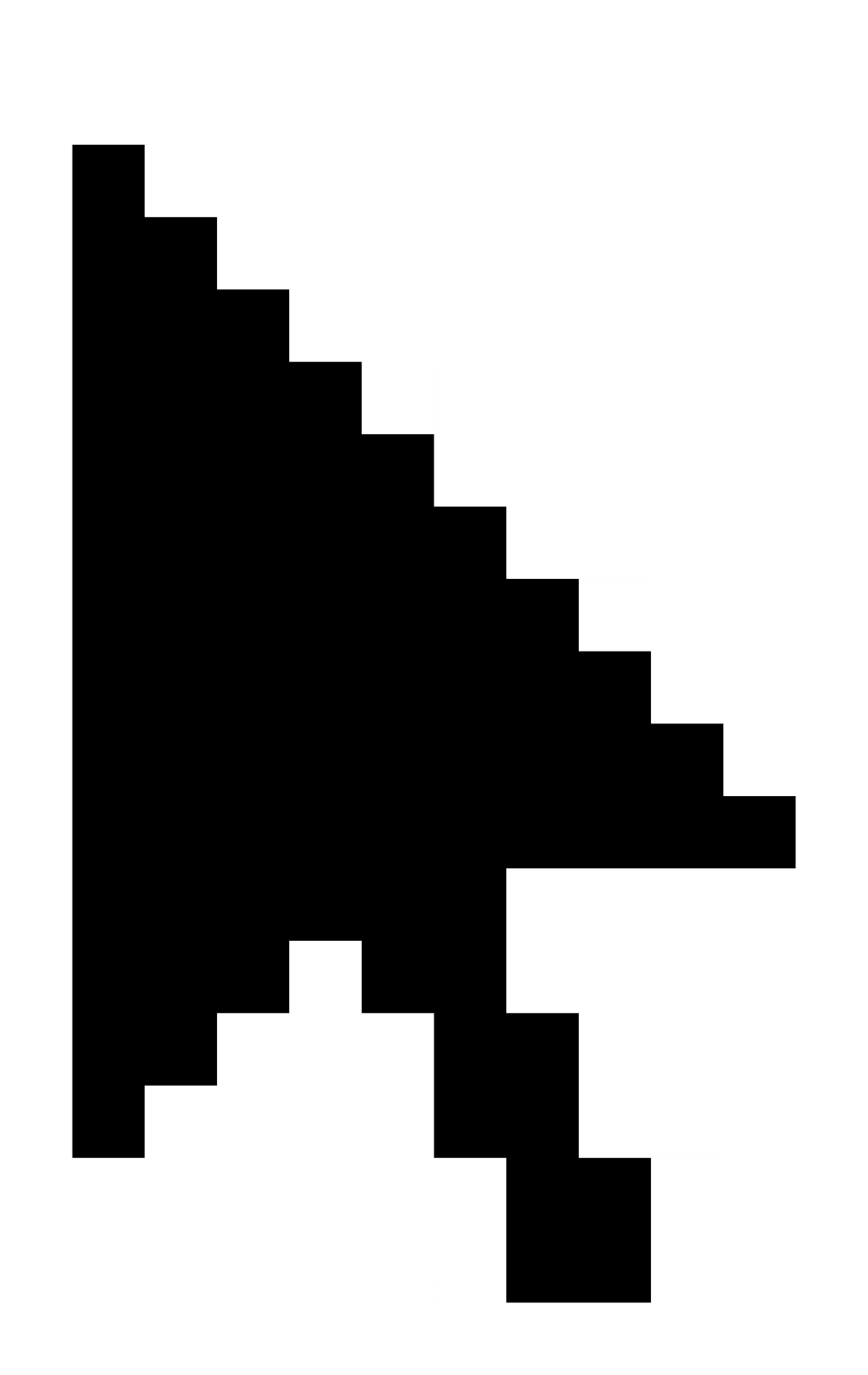 [Speaker Notes: - Select end of date range]
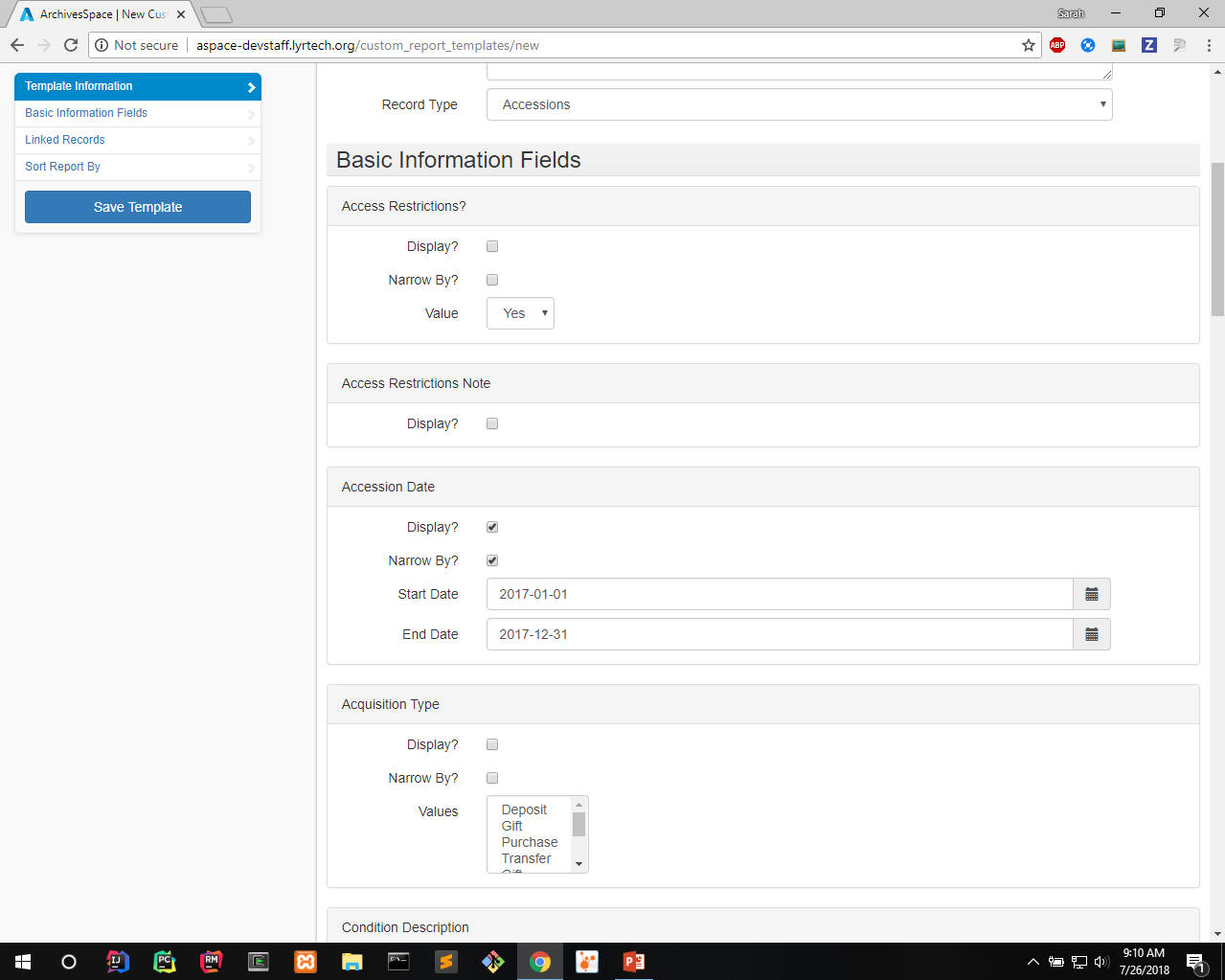 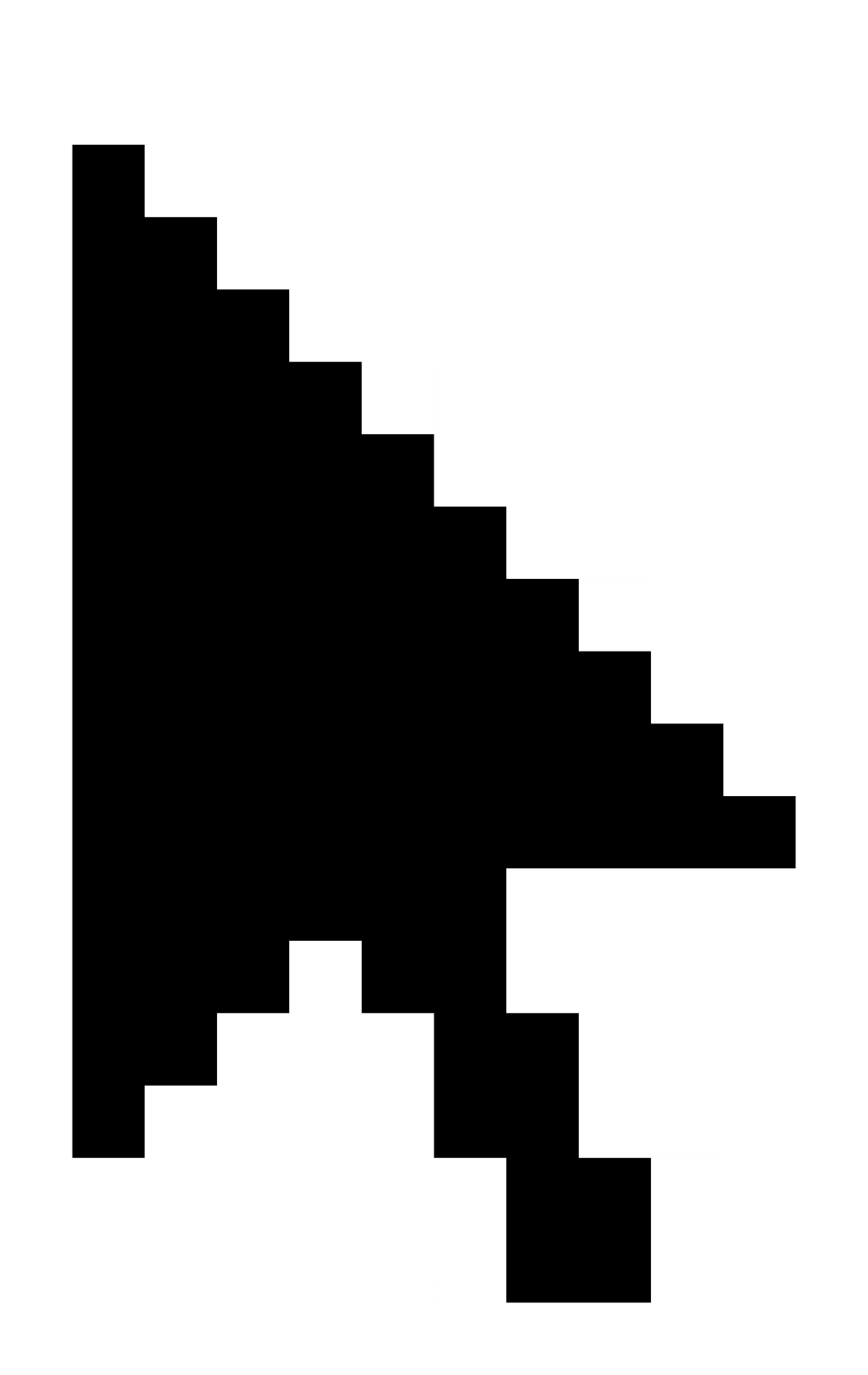 [Speaker Notes: - Results will be narrowed to accessions with accession dates in 2017]
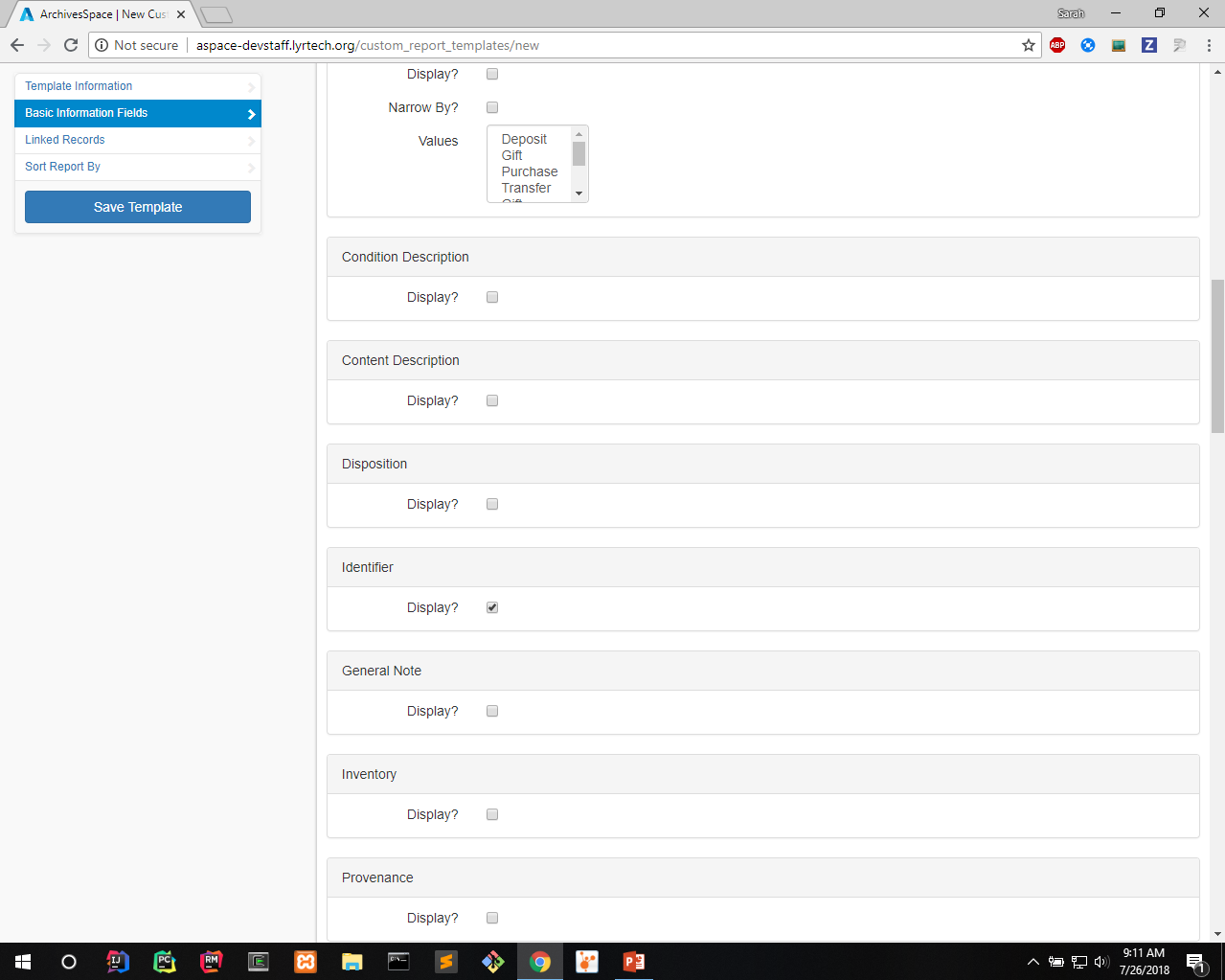 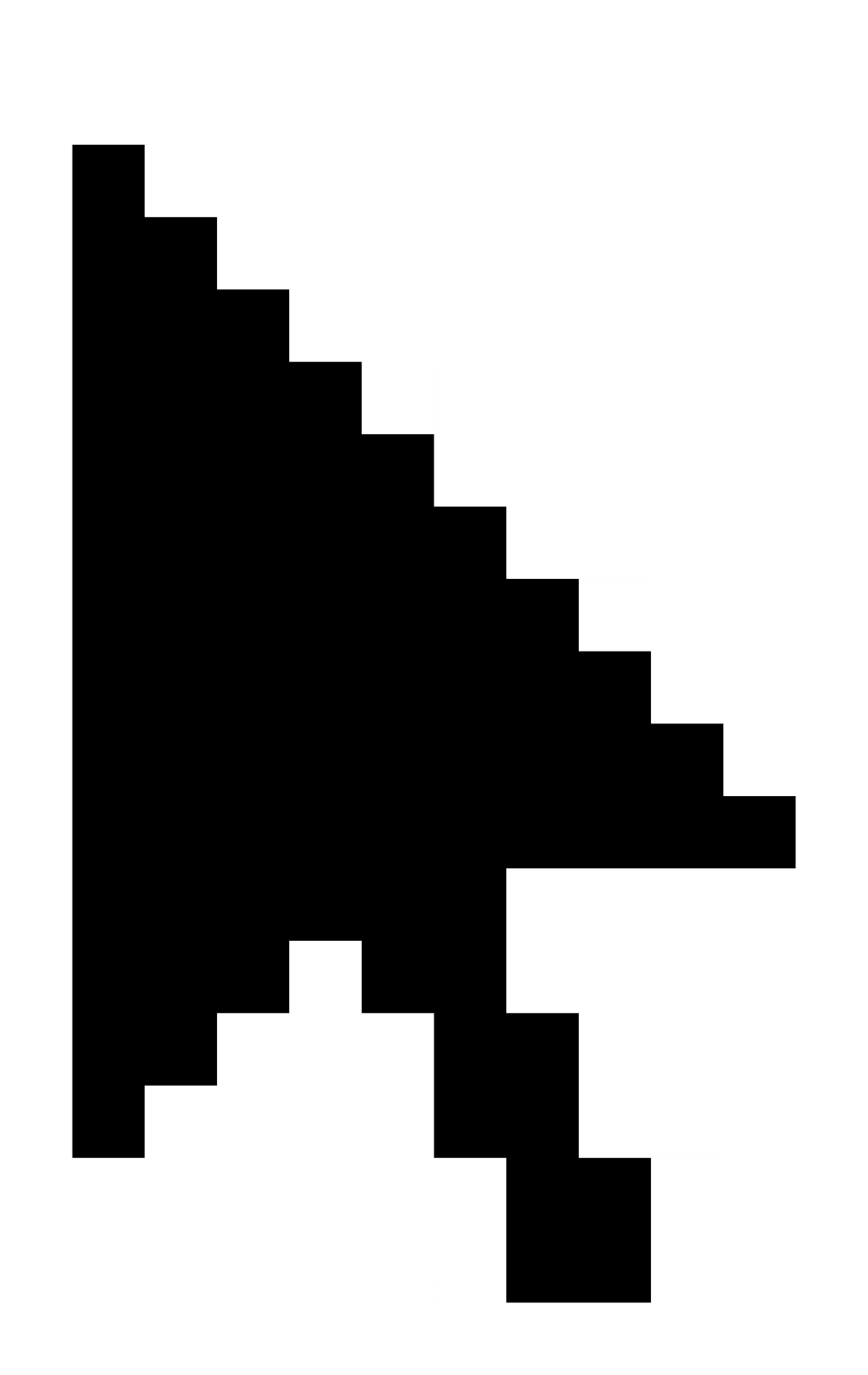 [Speaker Notes: - Want to show the identifier]
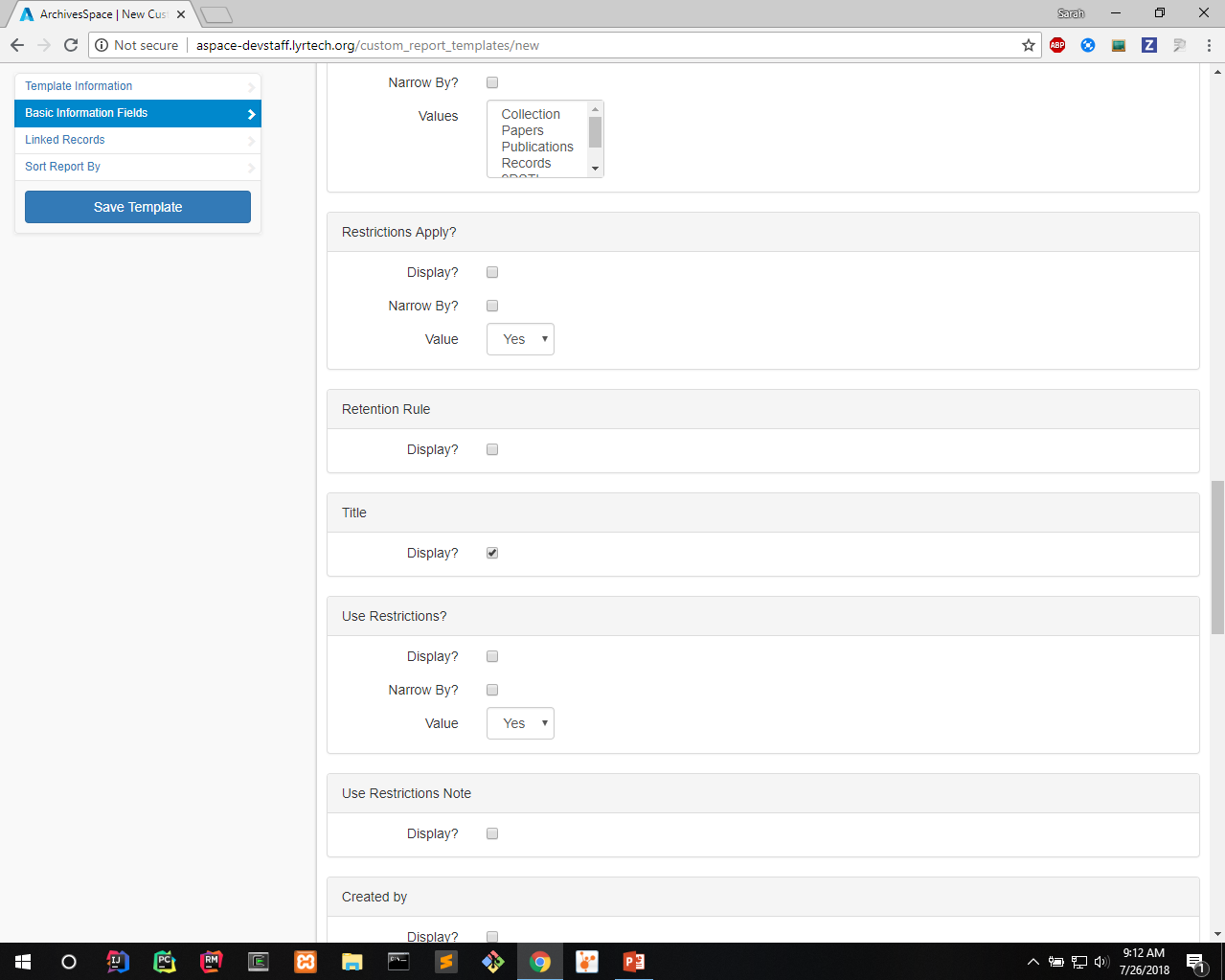 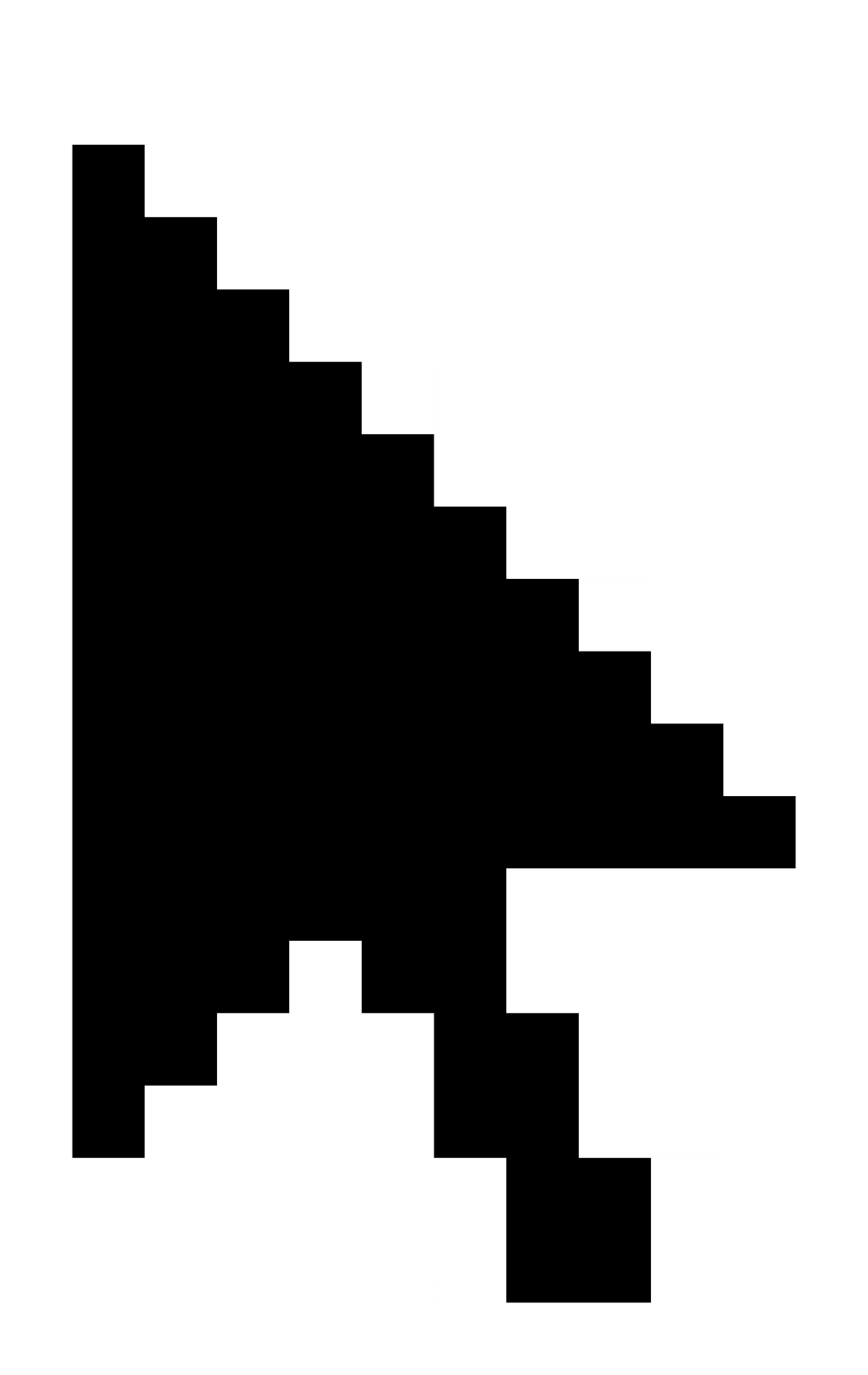 [Speaker Notes: - Want to show the title]
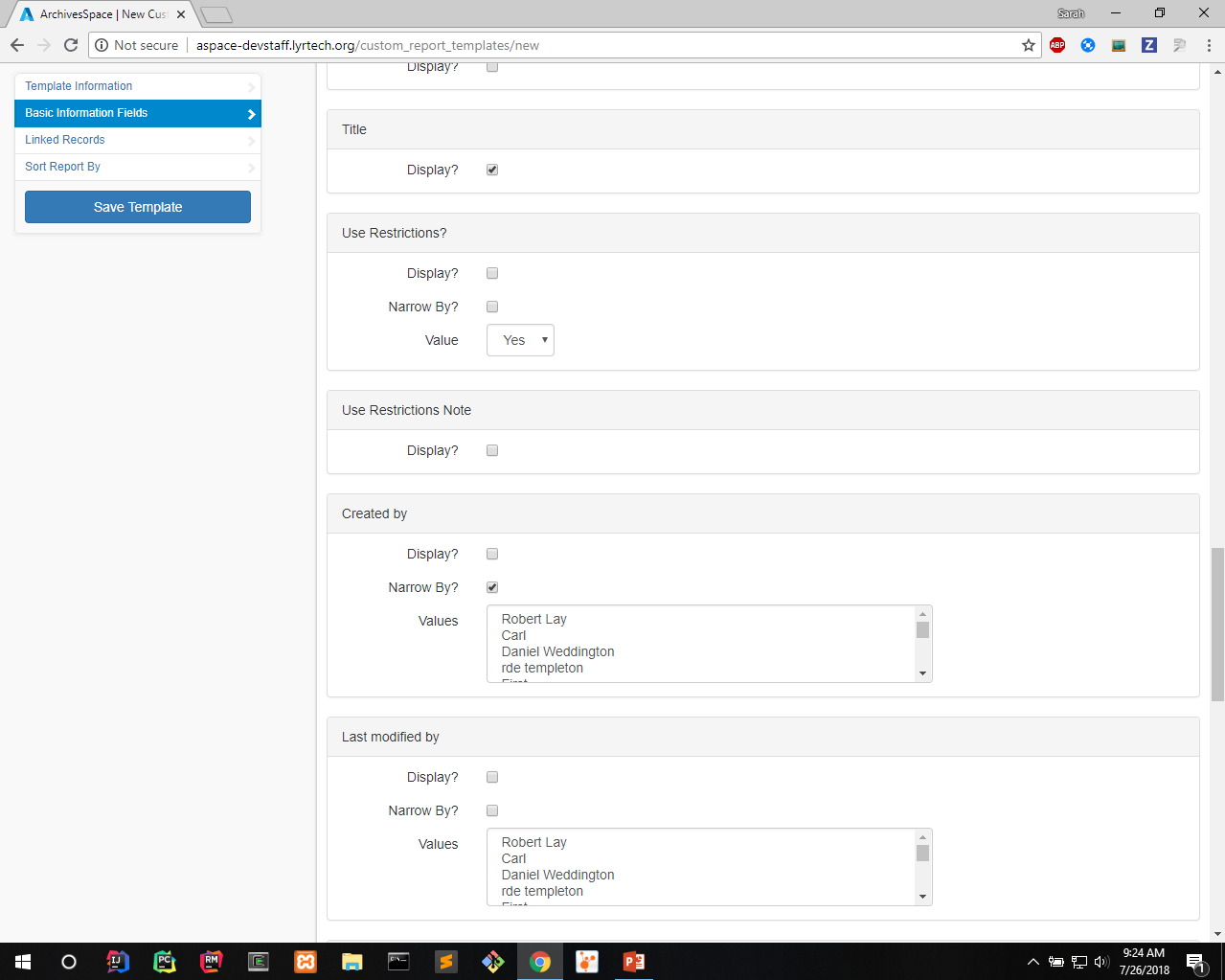 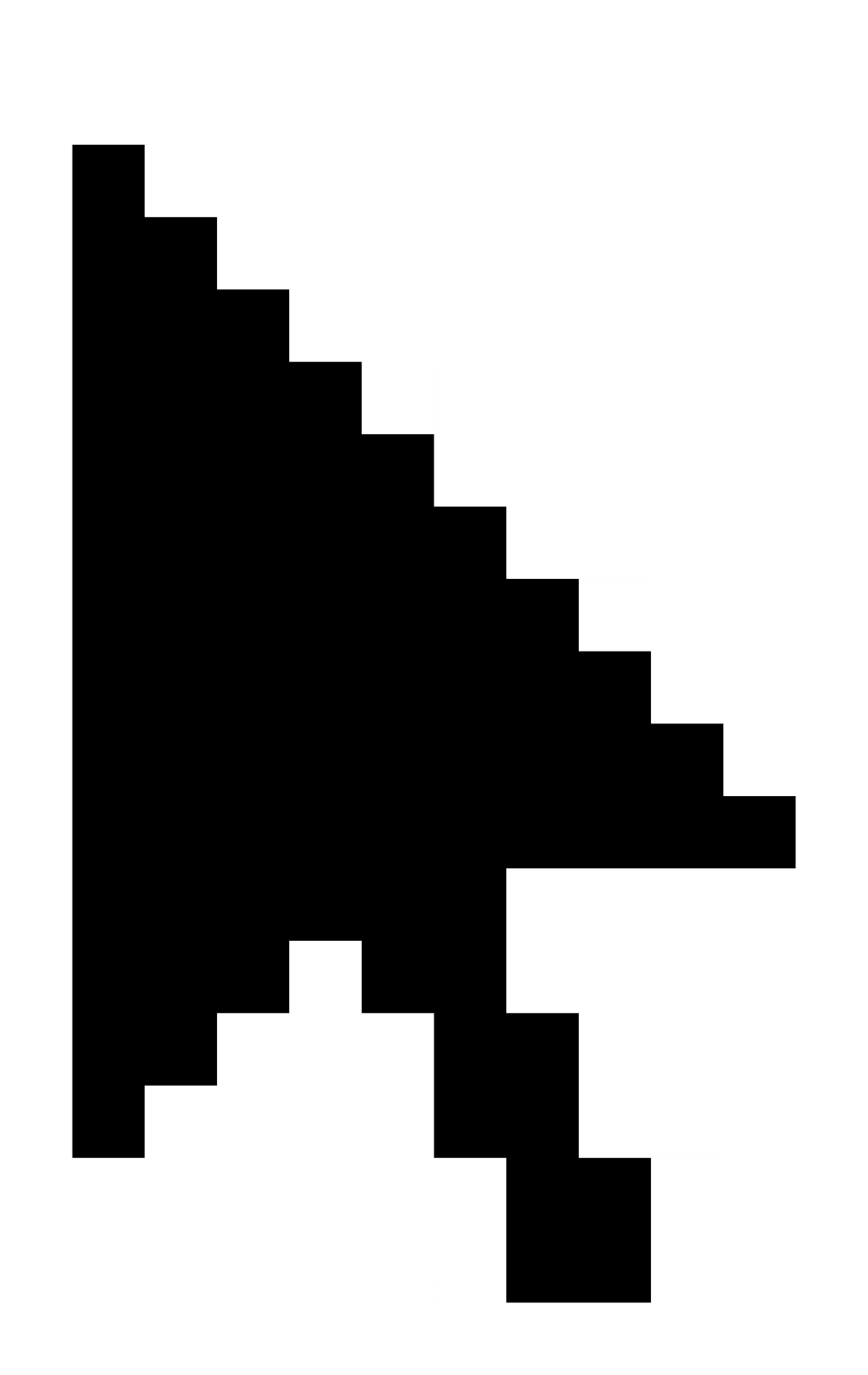 [Speaker Notes: We want to narrow results based on who created]
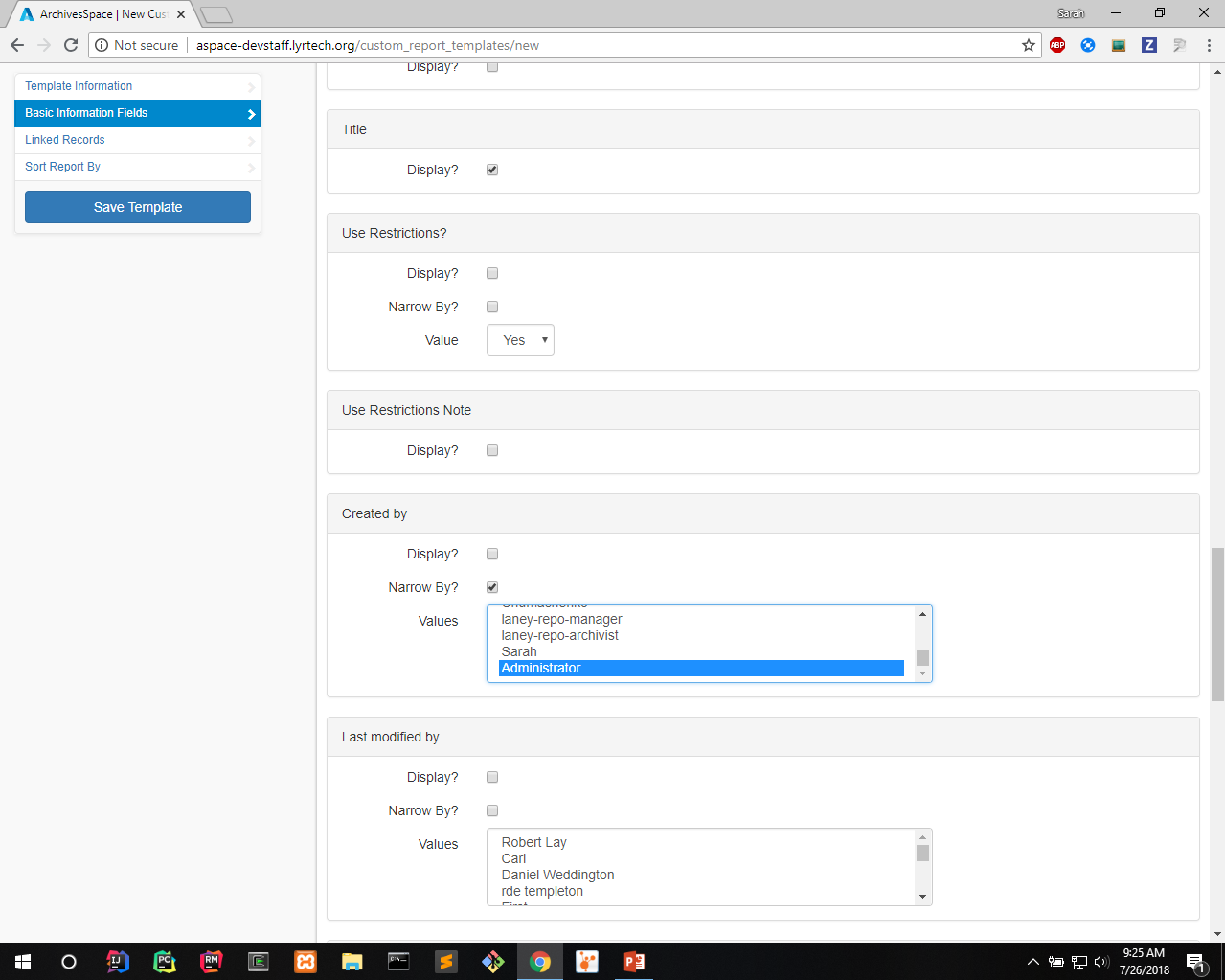 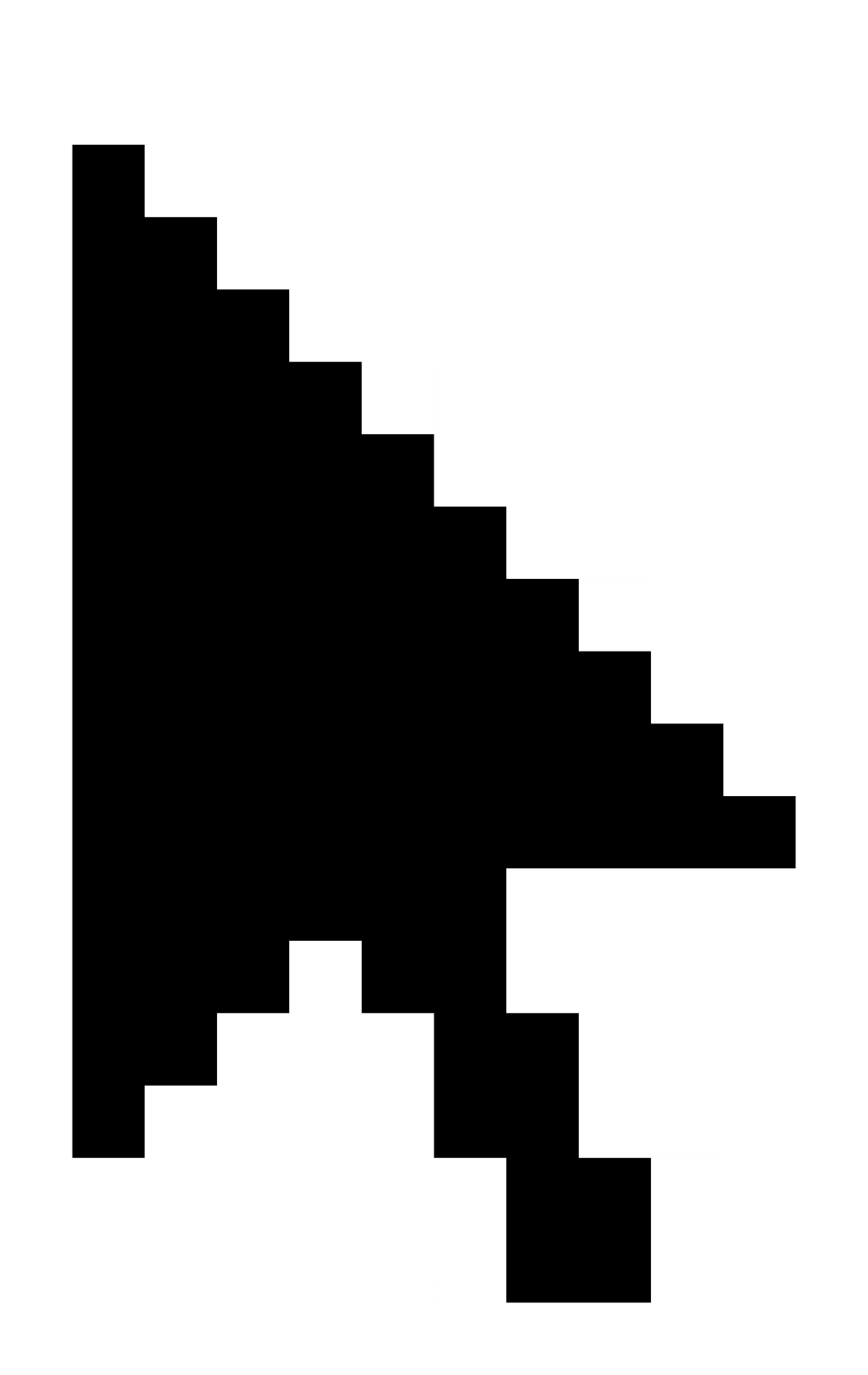 [Speaker Notes: Let’s narrow to accession records created by user Administrator
Could select multiple users
Don’t really need to display created by in report since we know it’s administrator]
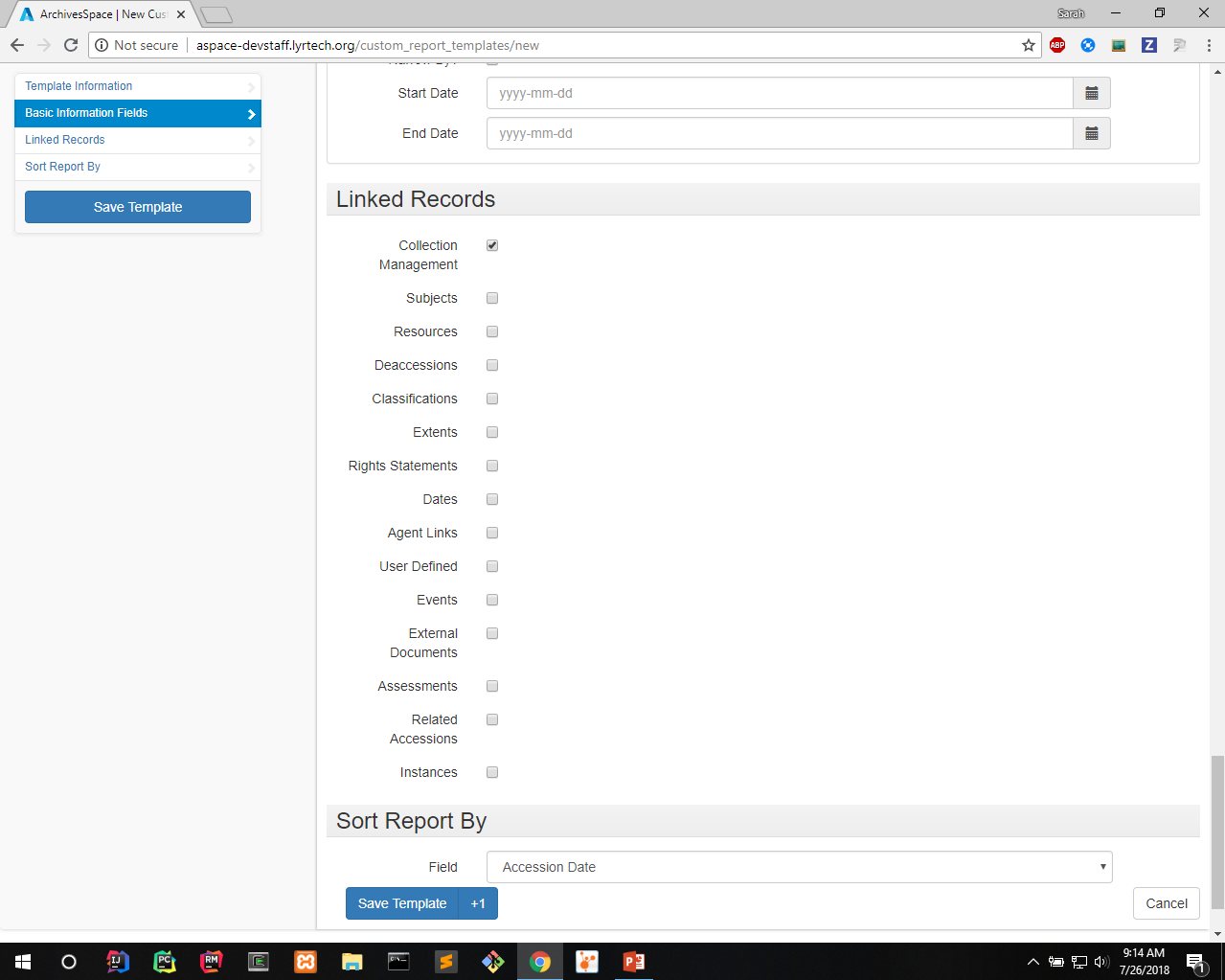 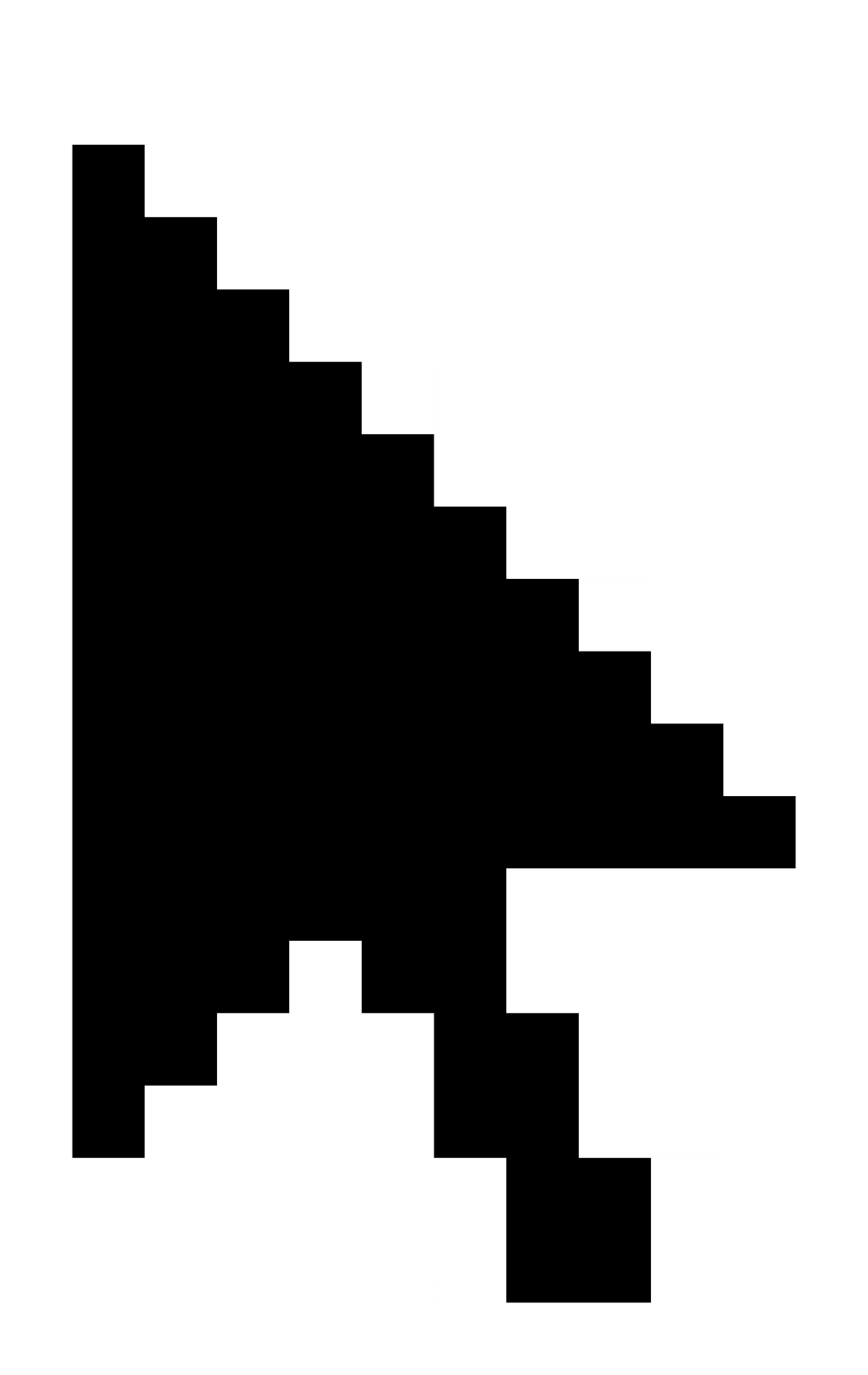 [Speaker Notes: Also have options to show linked records
We’ll show collection management fields]
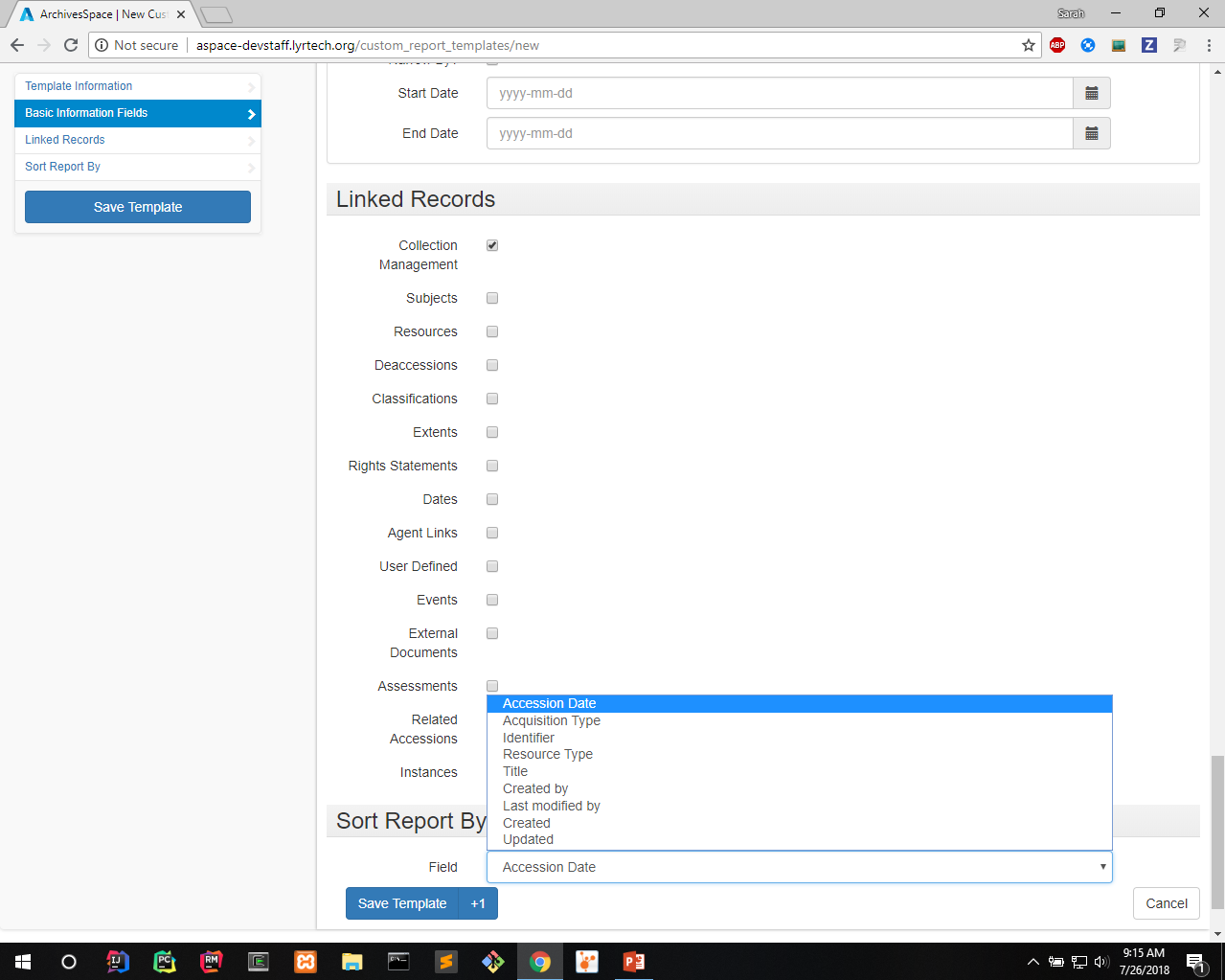 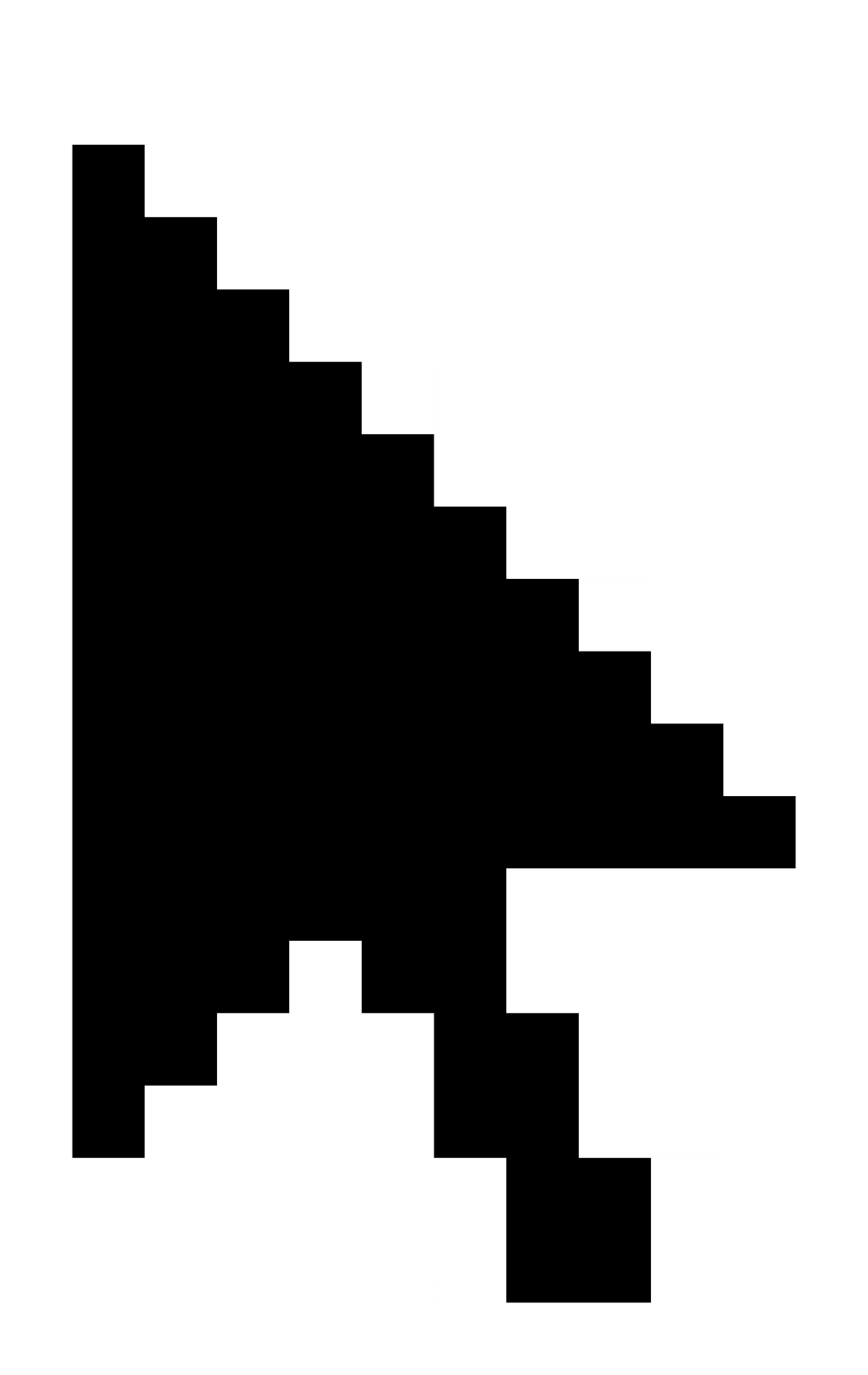 [Speaker Notes: - We’ll sort report by the accession date]
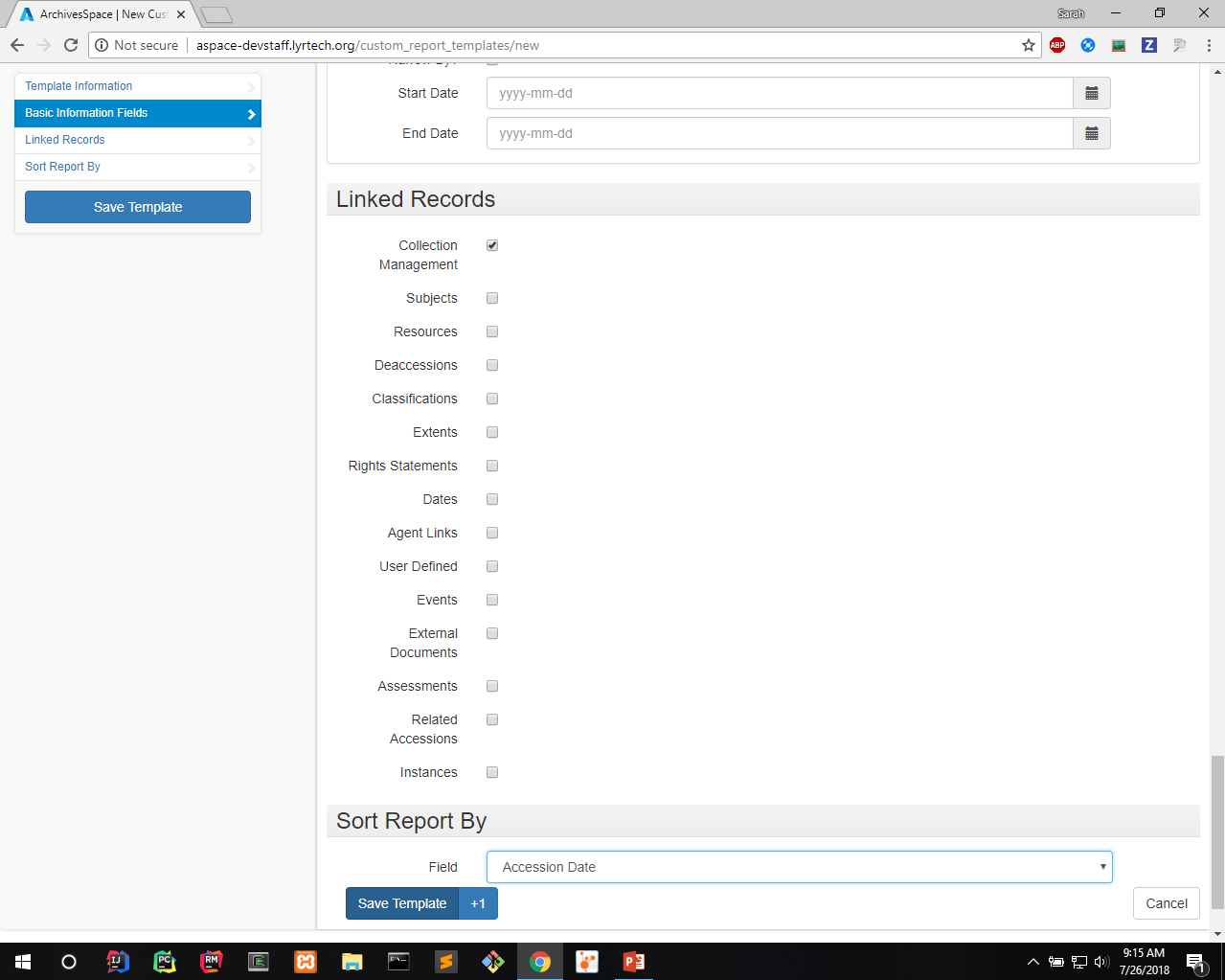 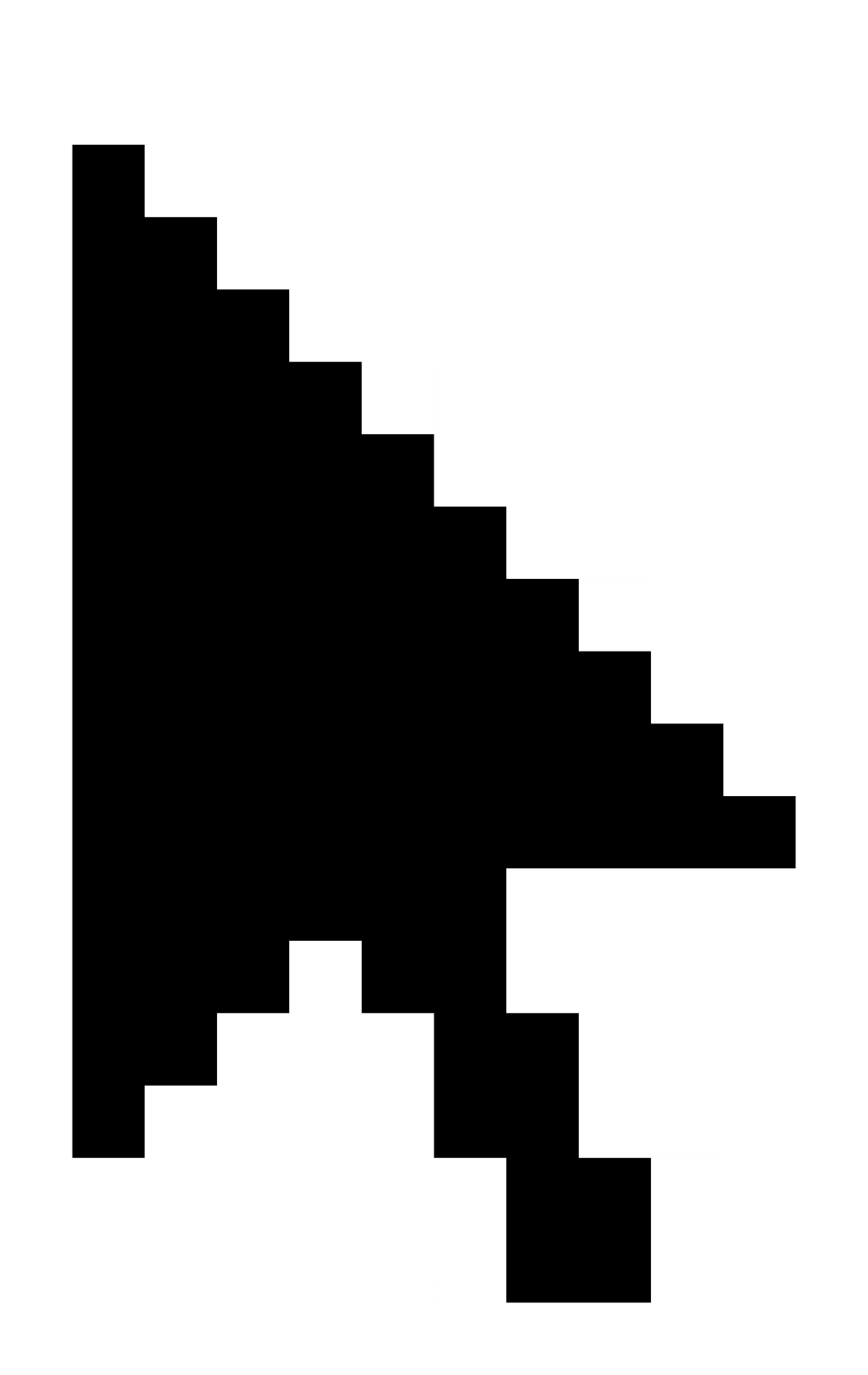 [Speaker Notes: - Save the template]
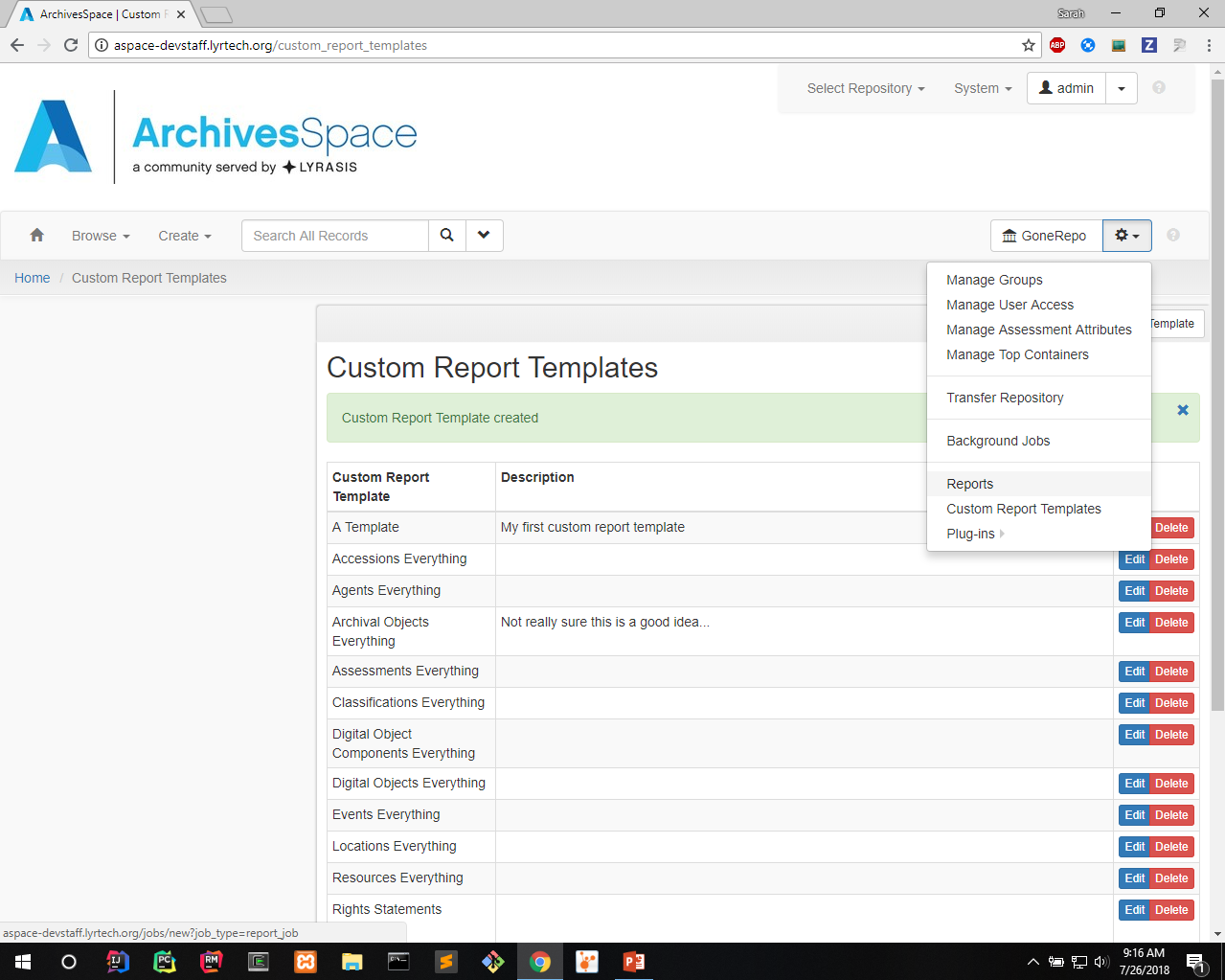 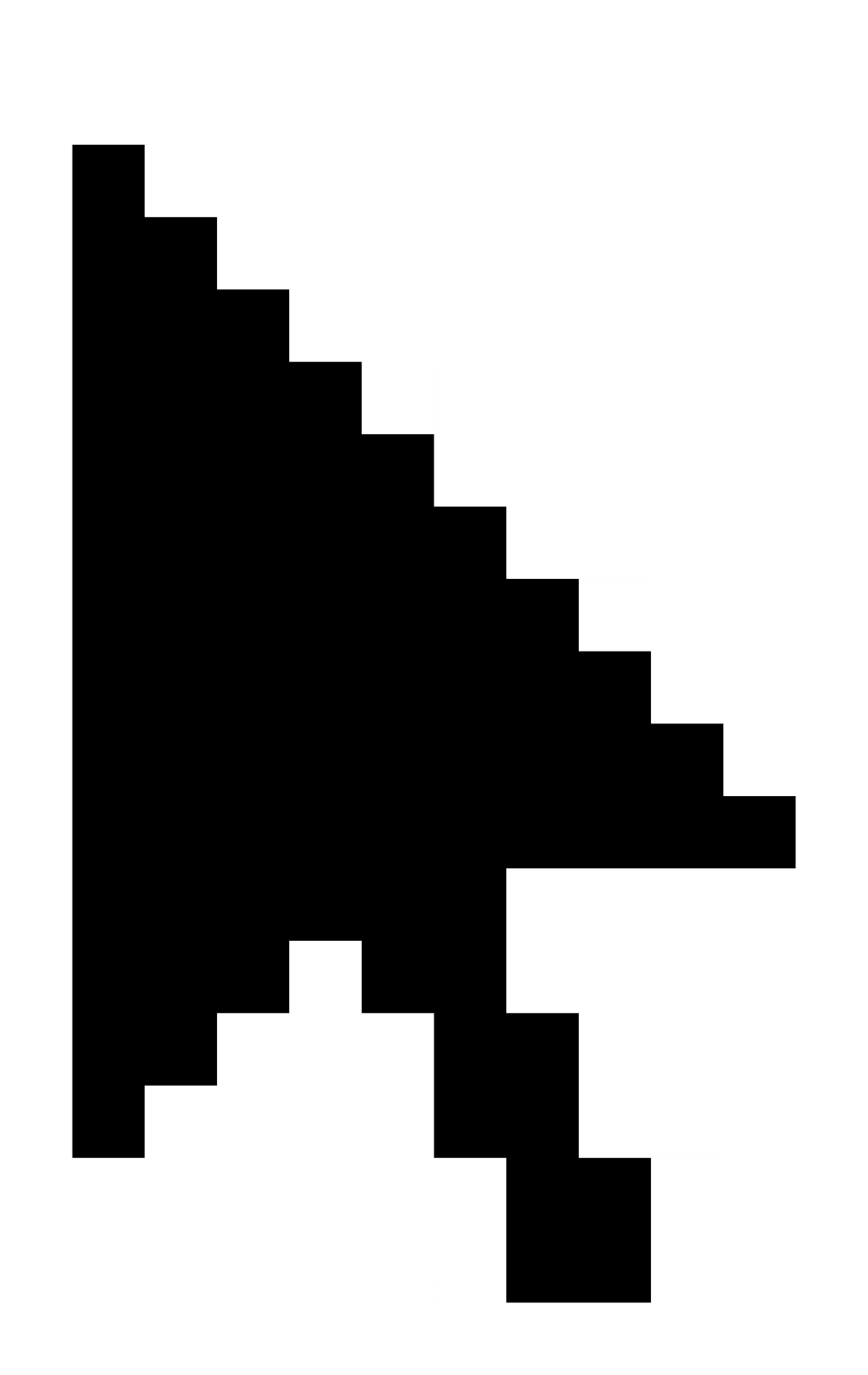 [Speaker Notes: Brings you back to listing page
Go to the reports page]
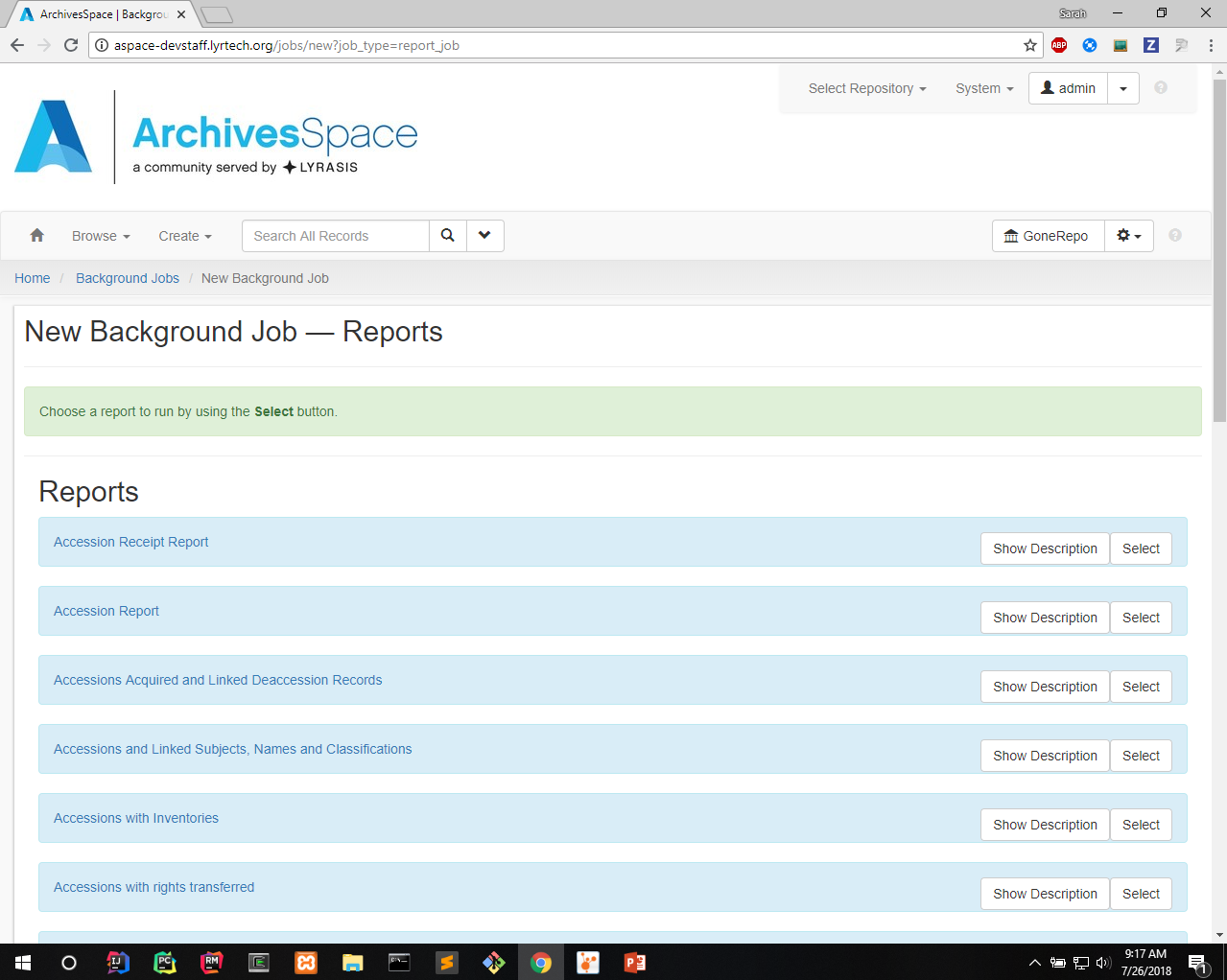 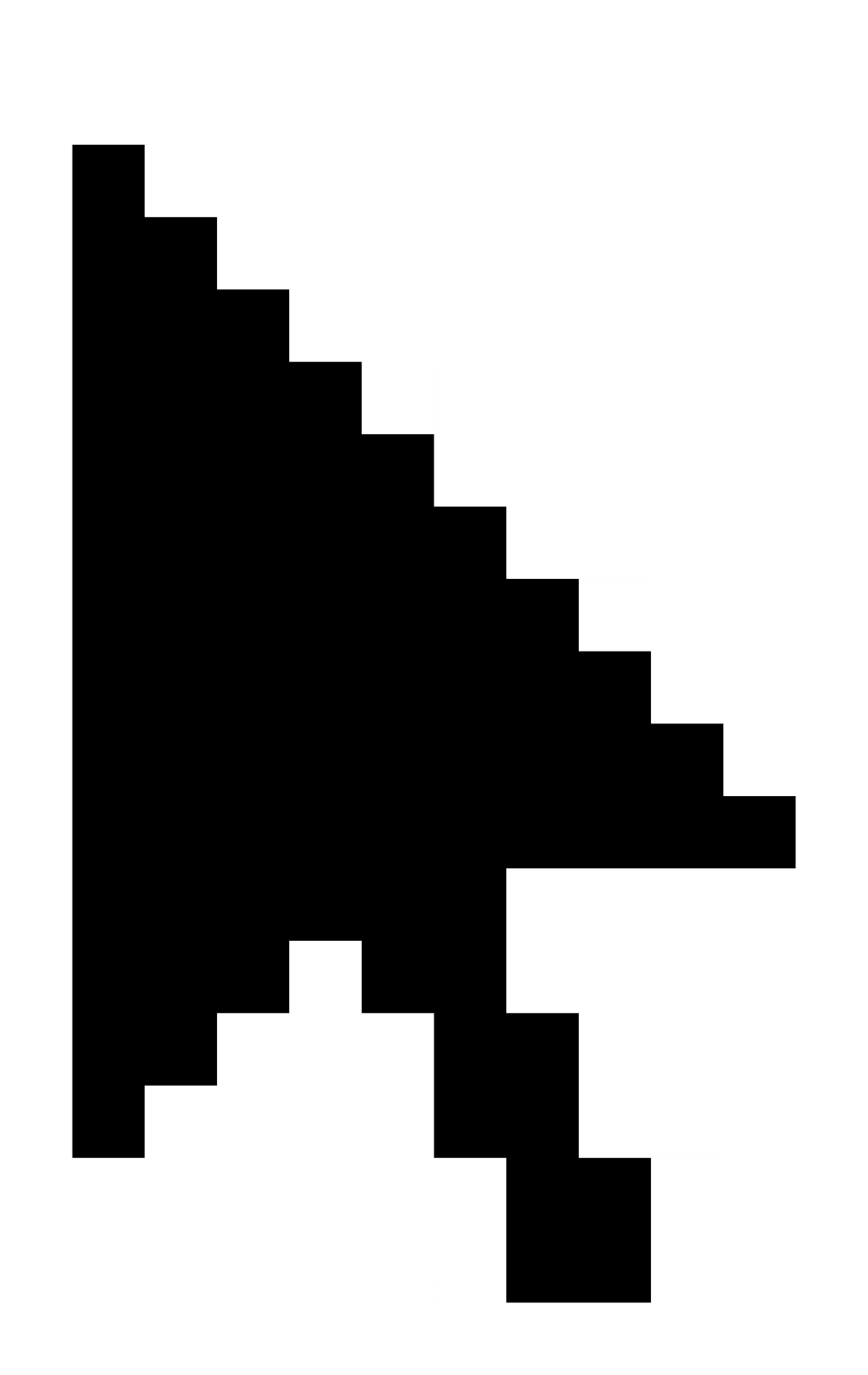 [Speaker Notes: - Custom report is listed as a report type]
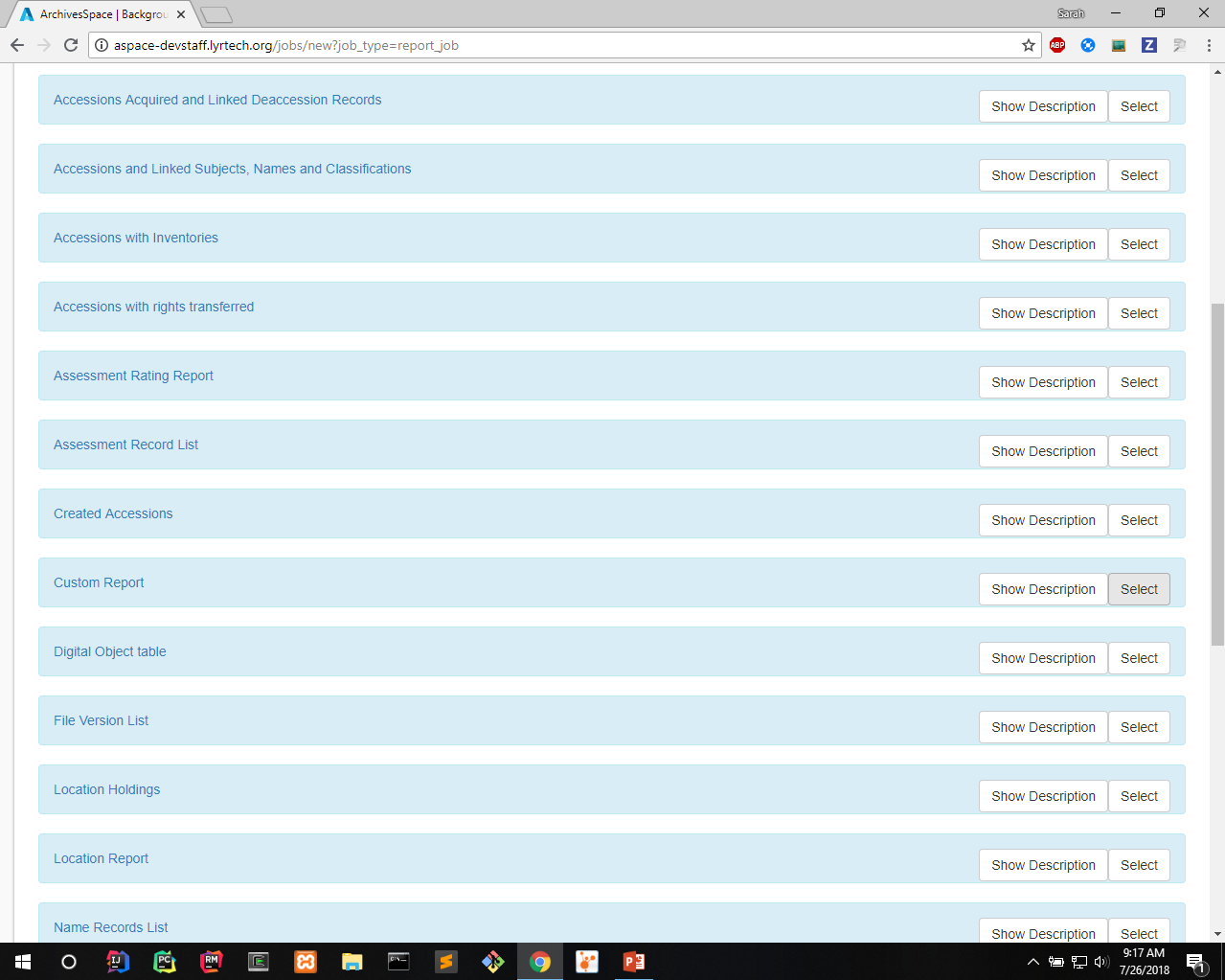 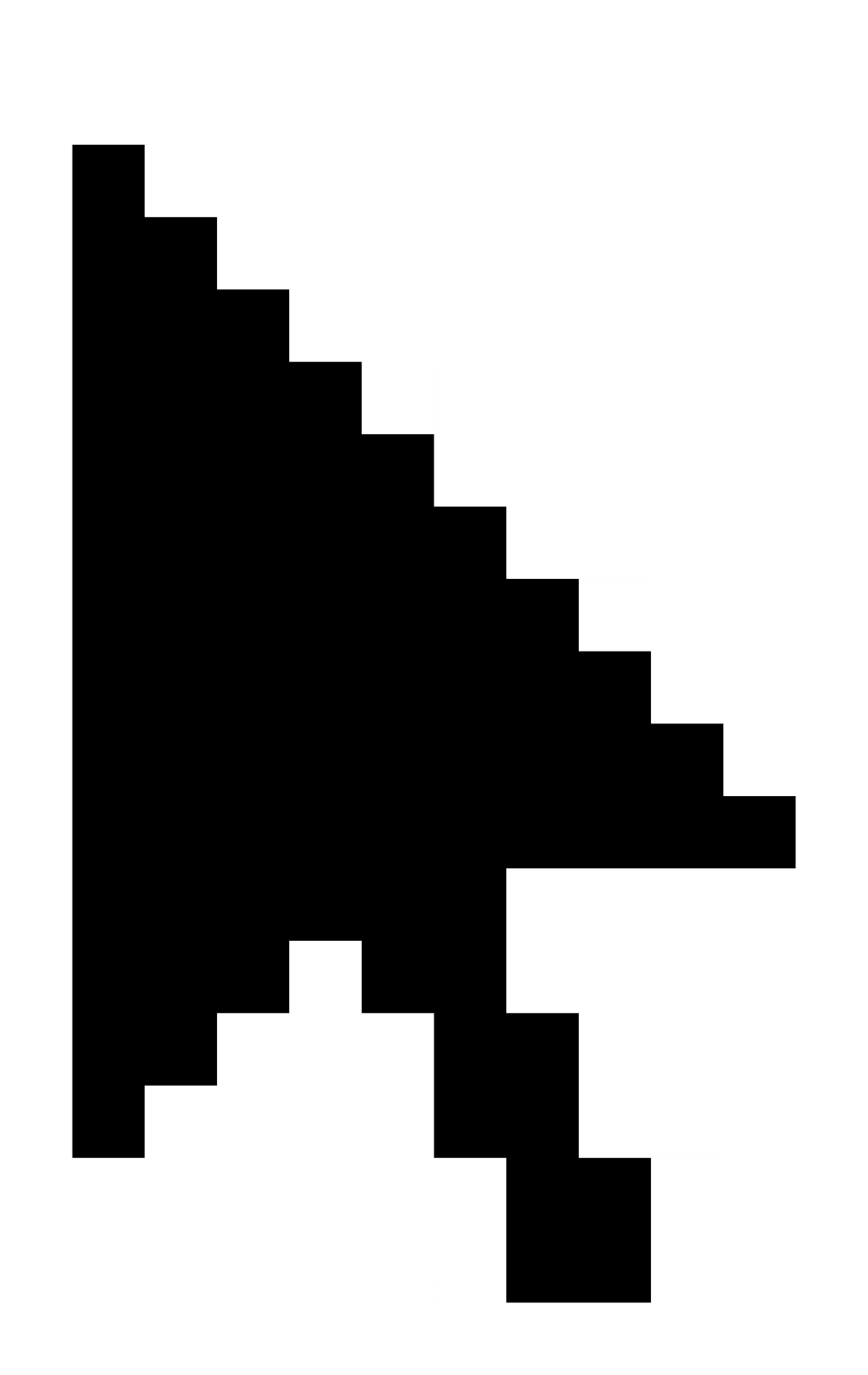 [Speaker Notes: Scroll down till you find custom report
Select it]
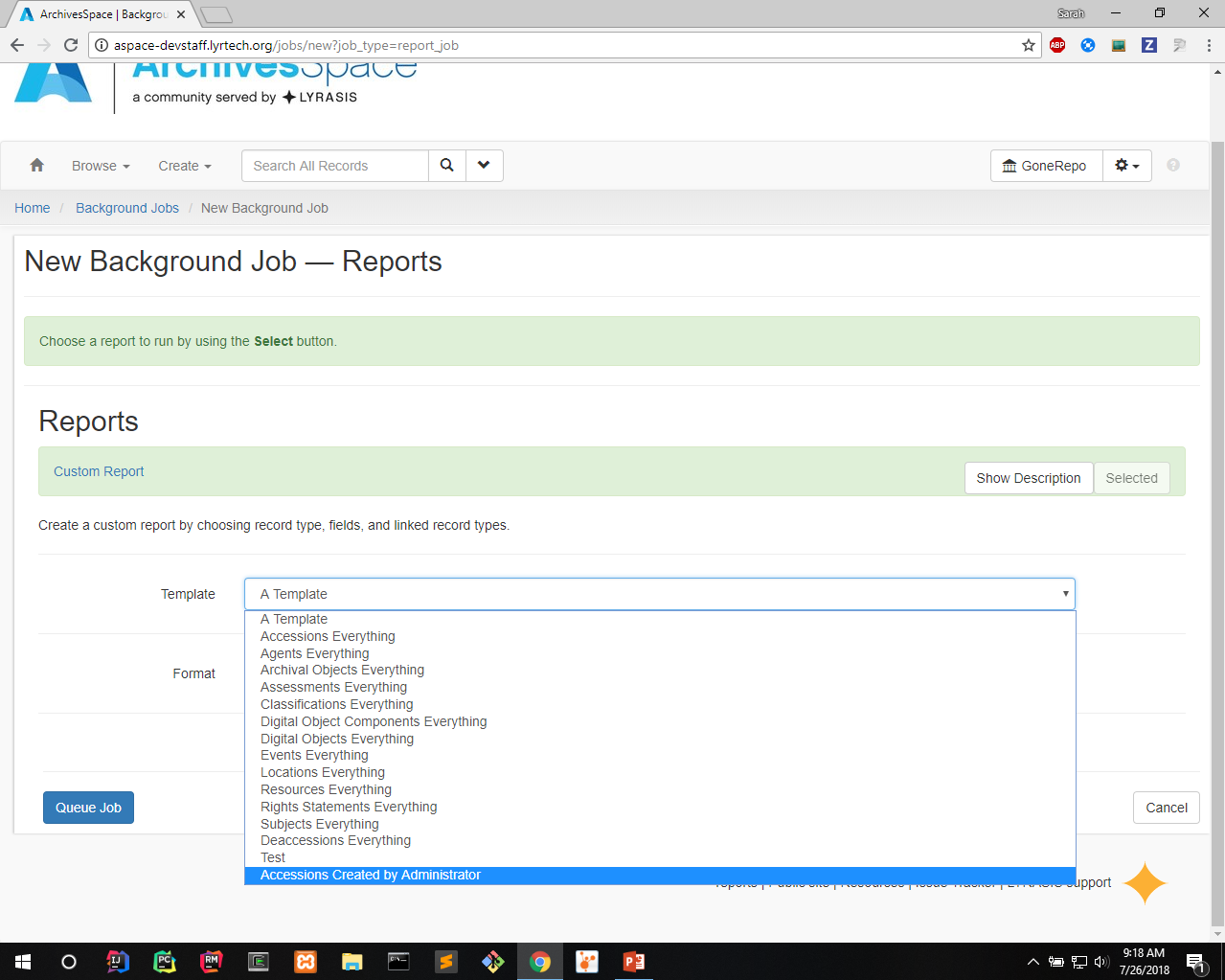 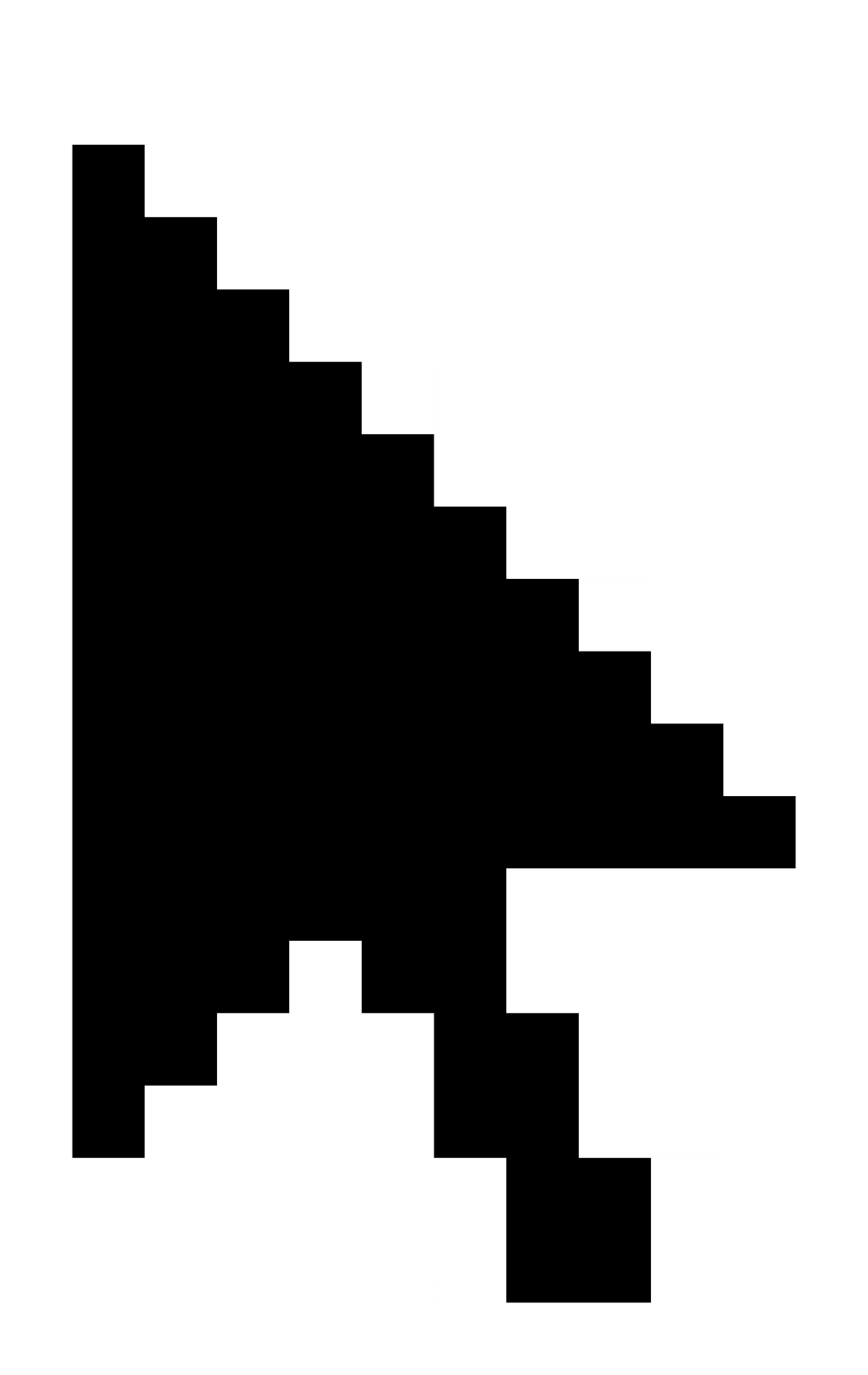 [Speaker Notes: For template select the template you want to run
In this case, we select the one we just created]
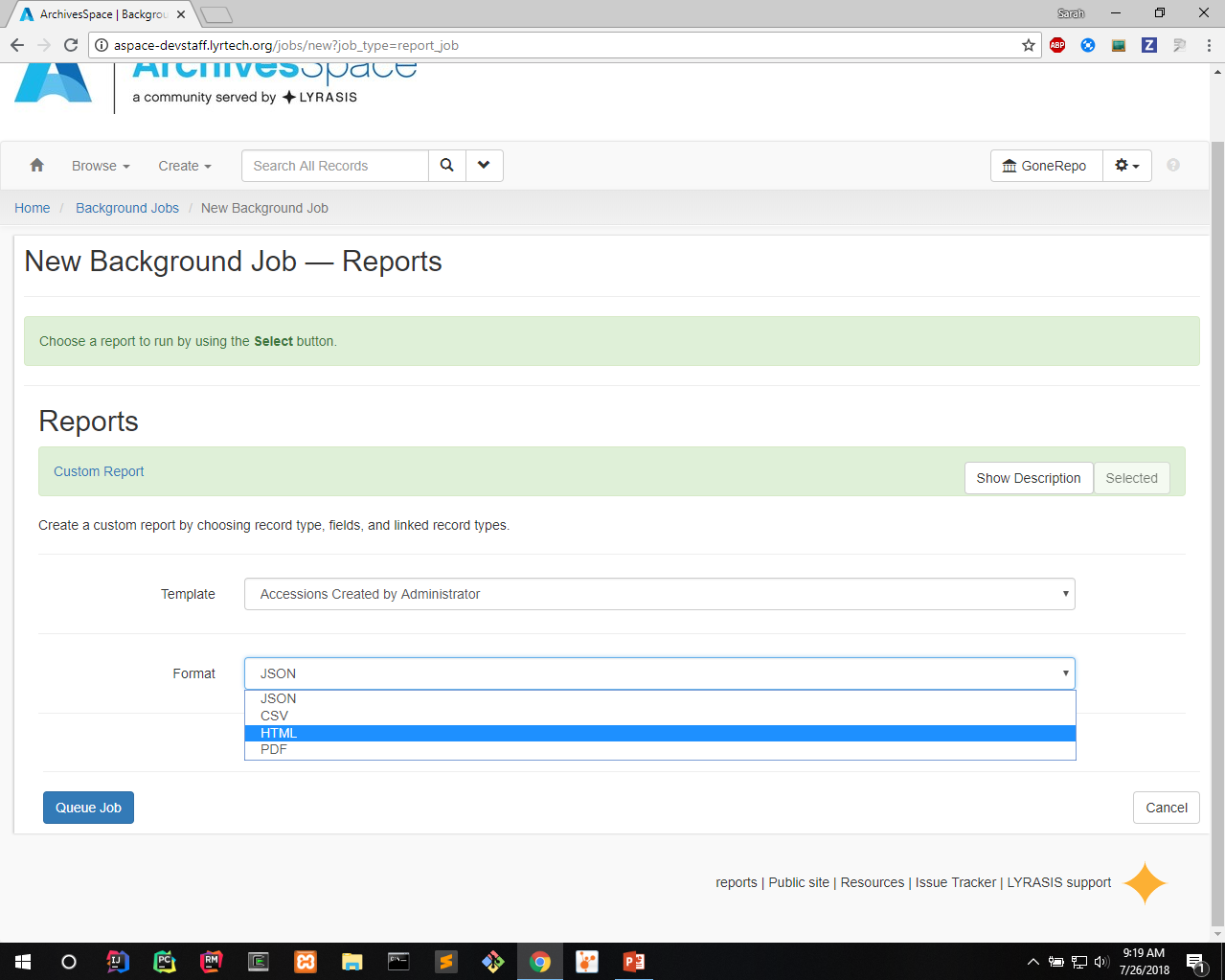 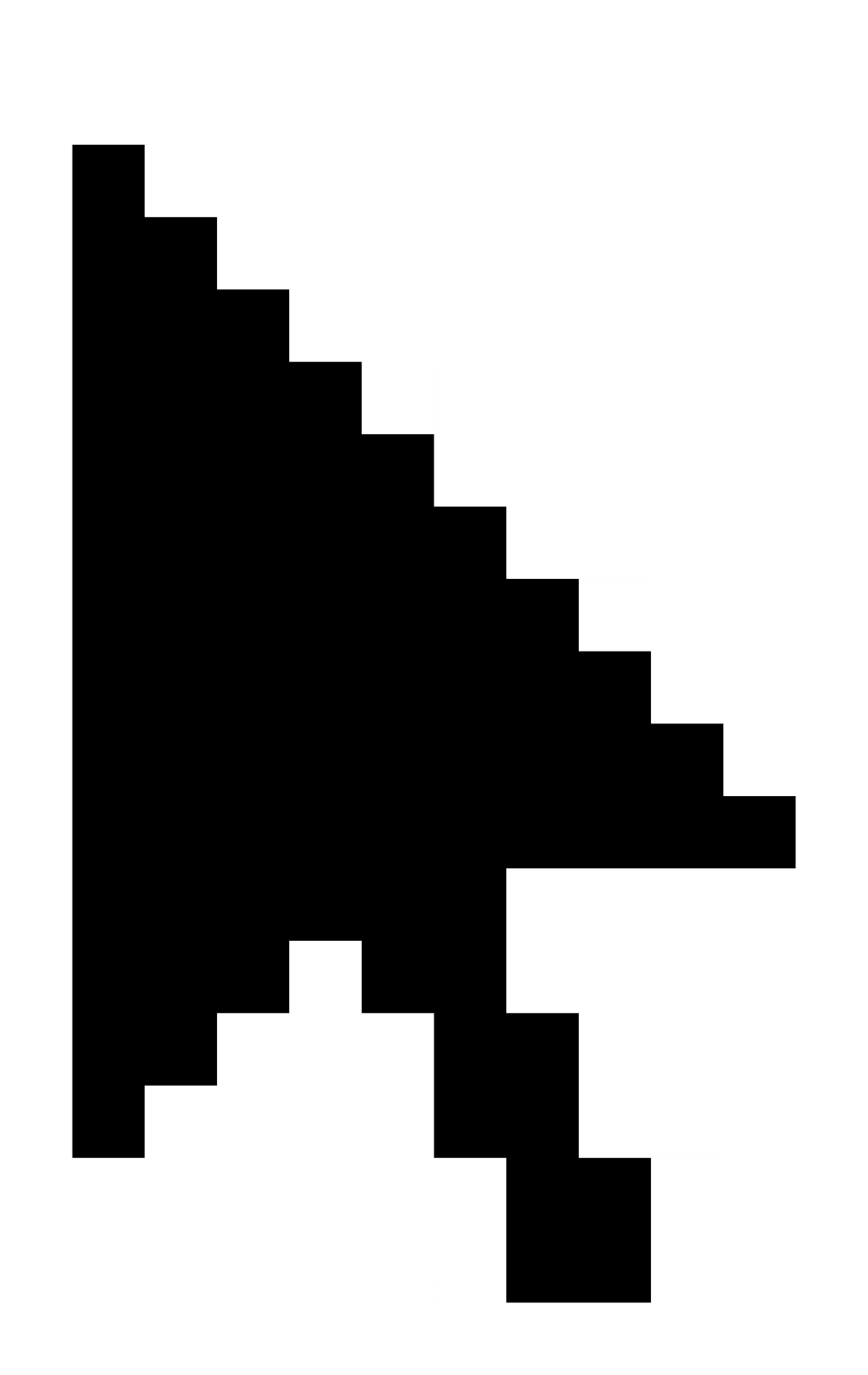 [Speaker Notes: - Select format]
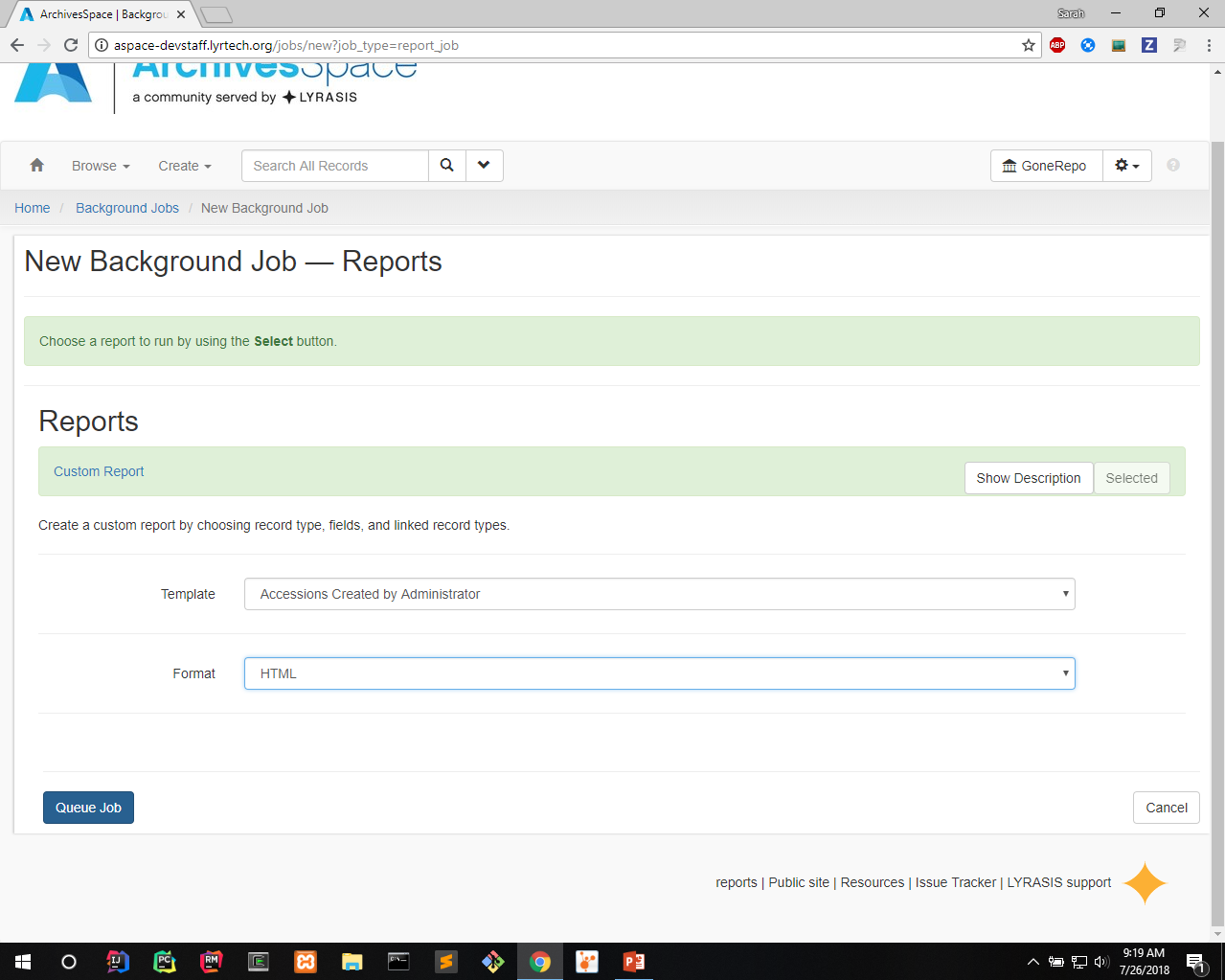 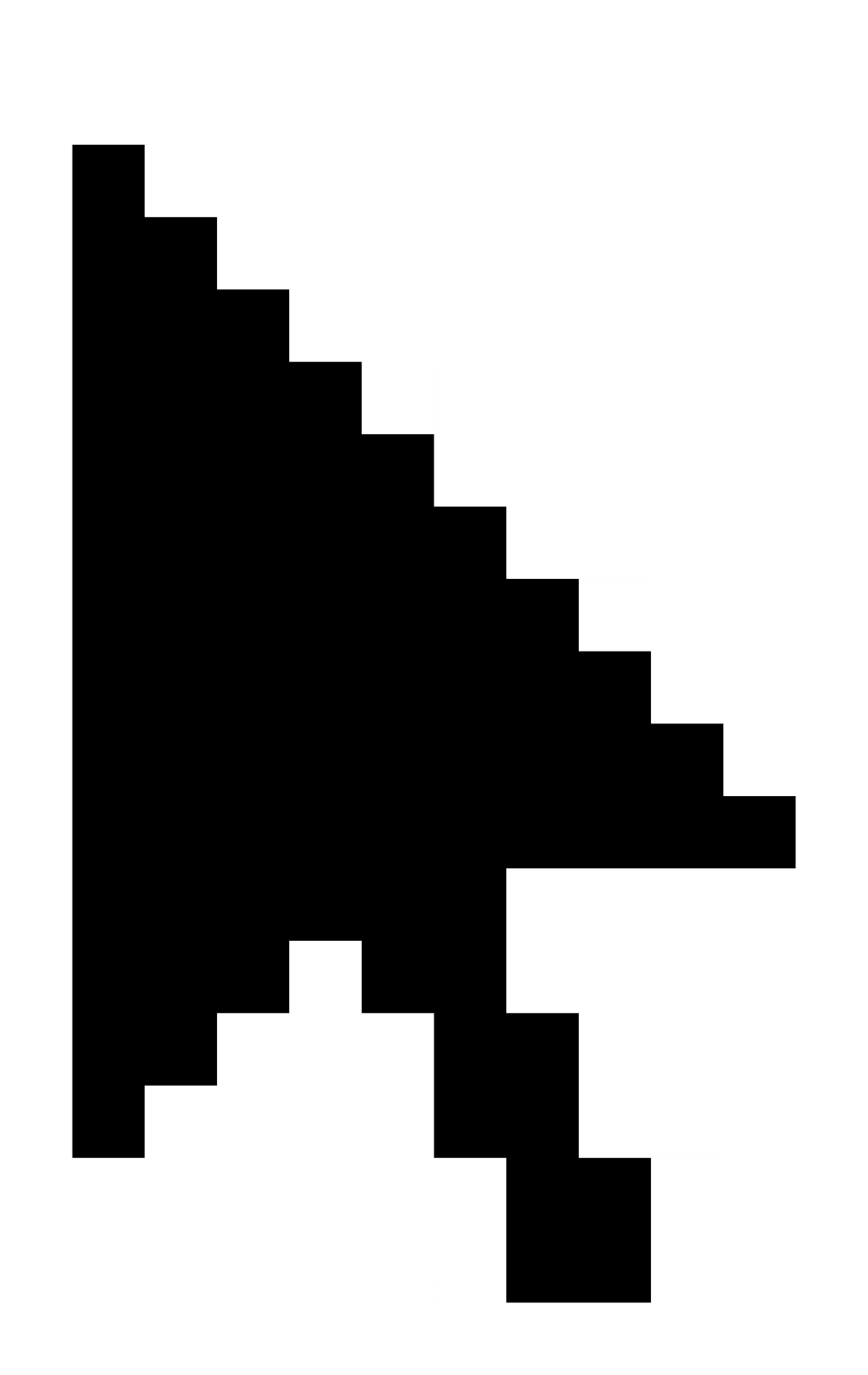 [Speaker Notes: - Queue job]
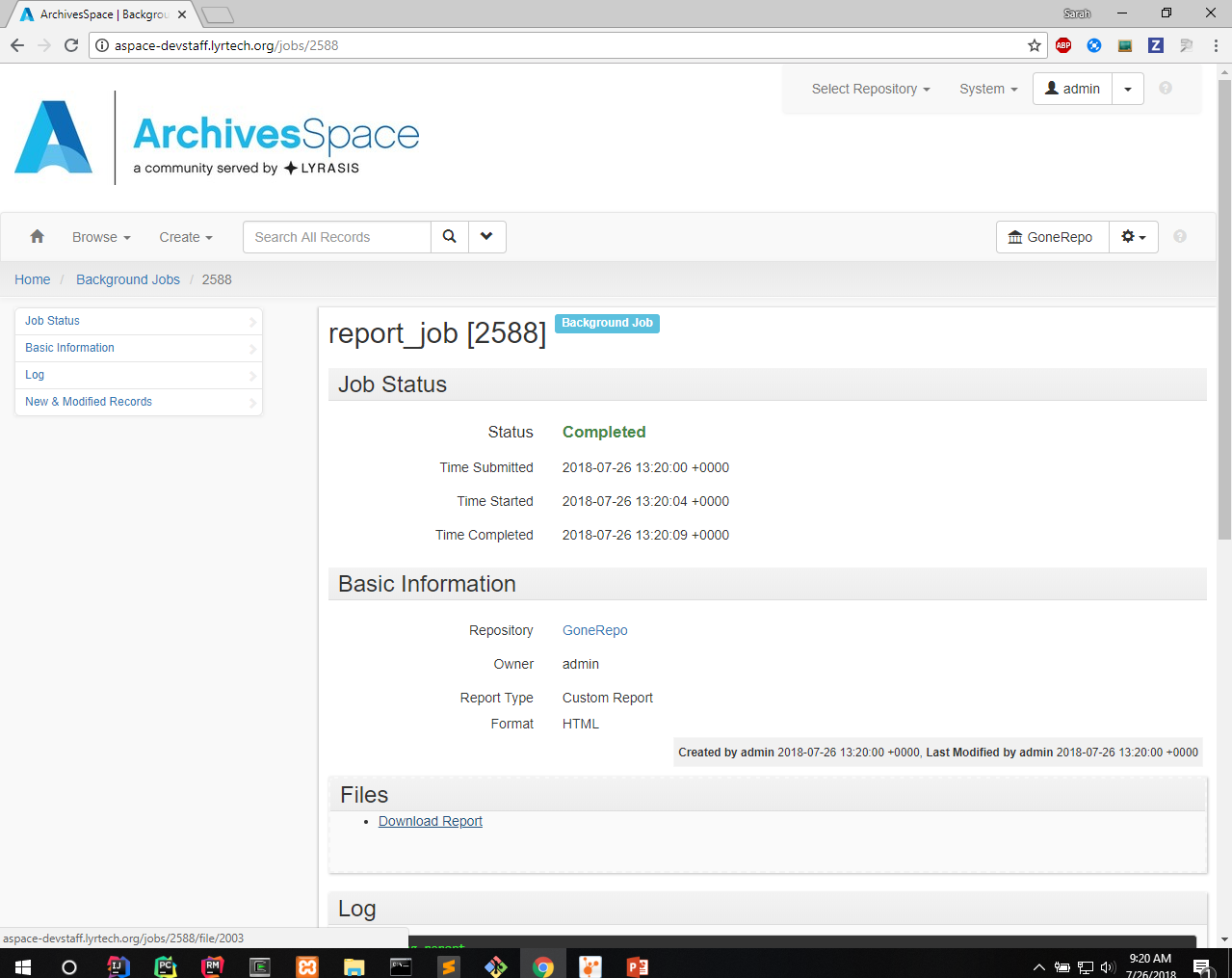 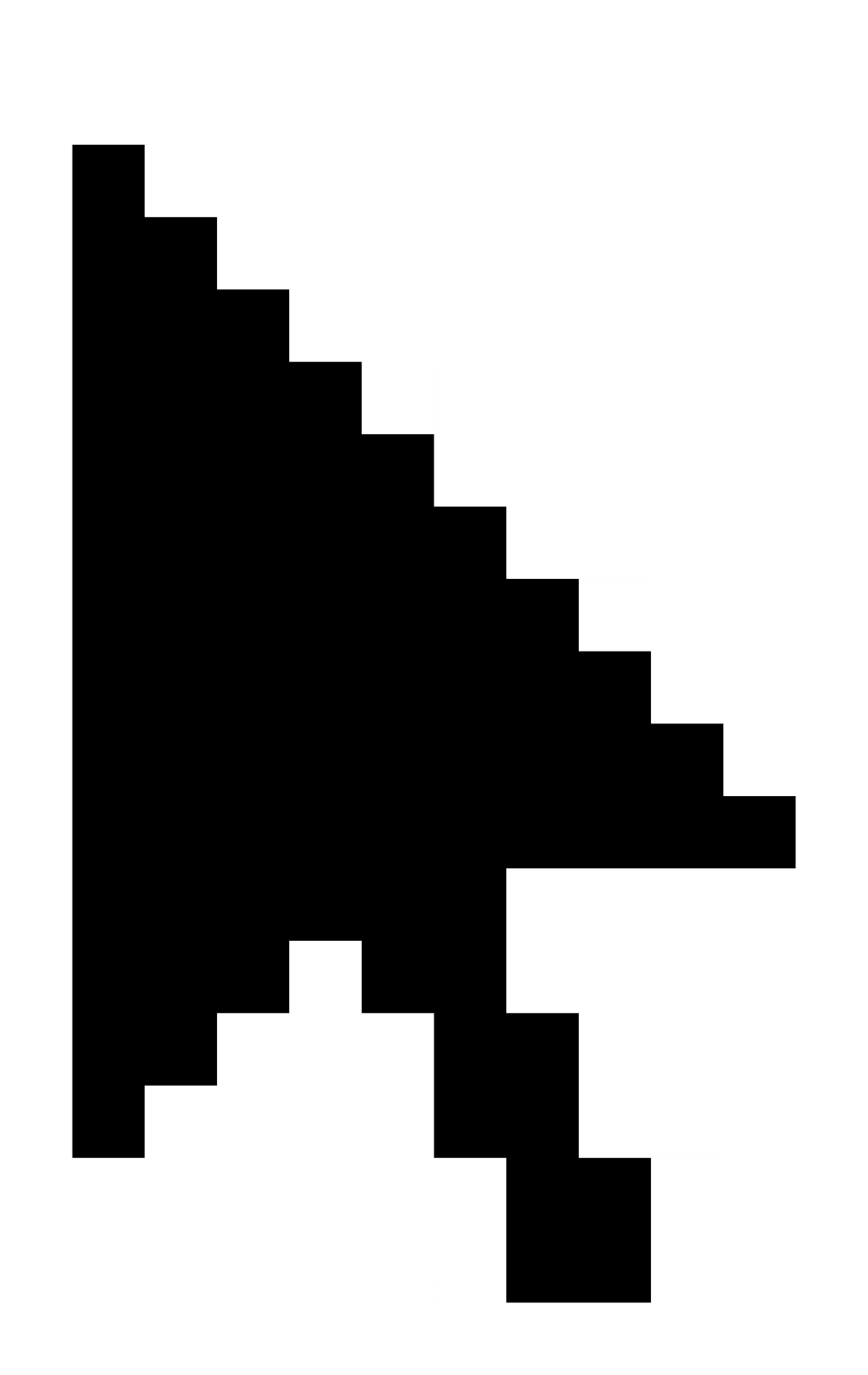 [Speaker Notes: - Download when its done]
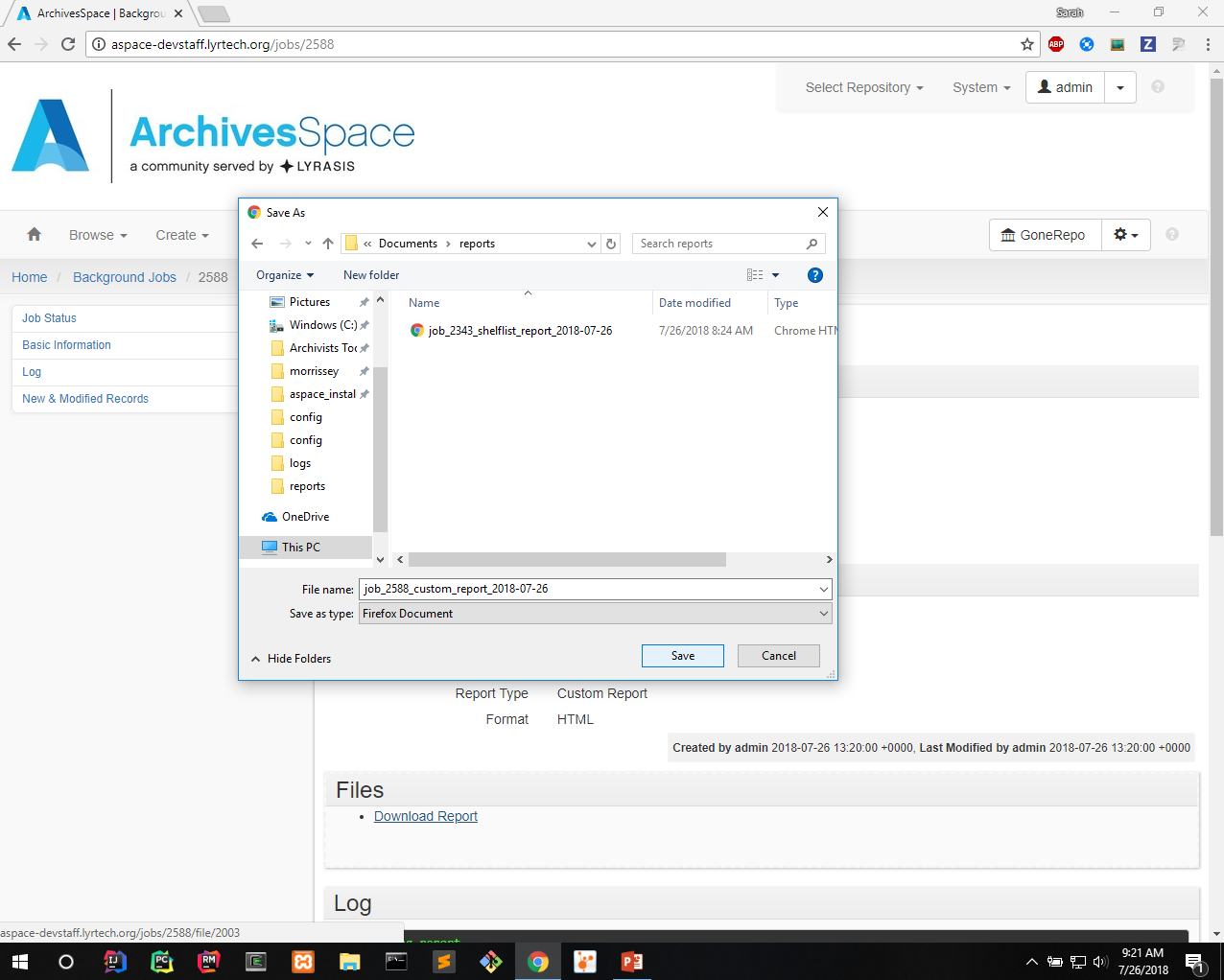 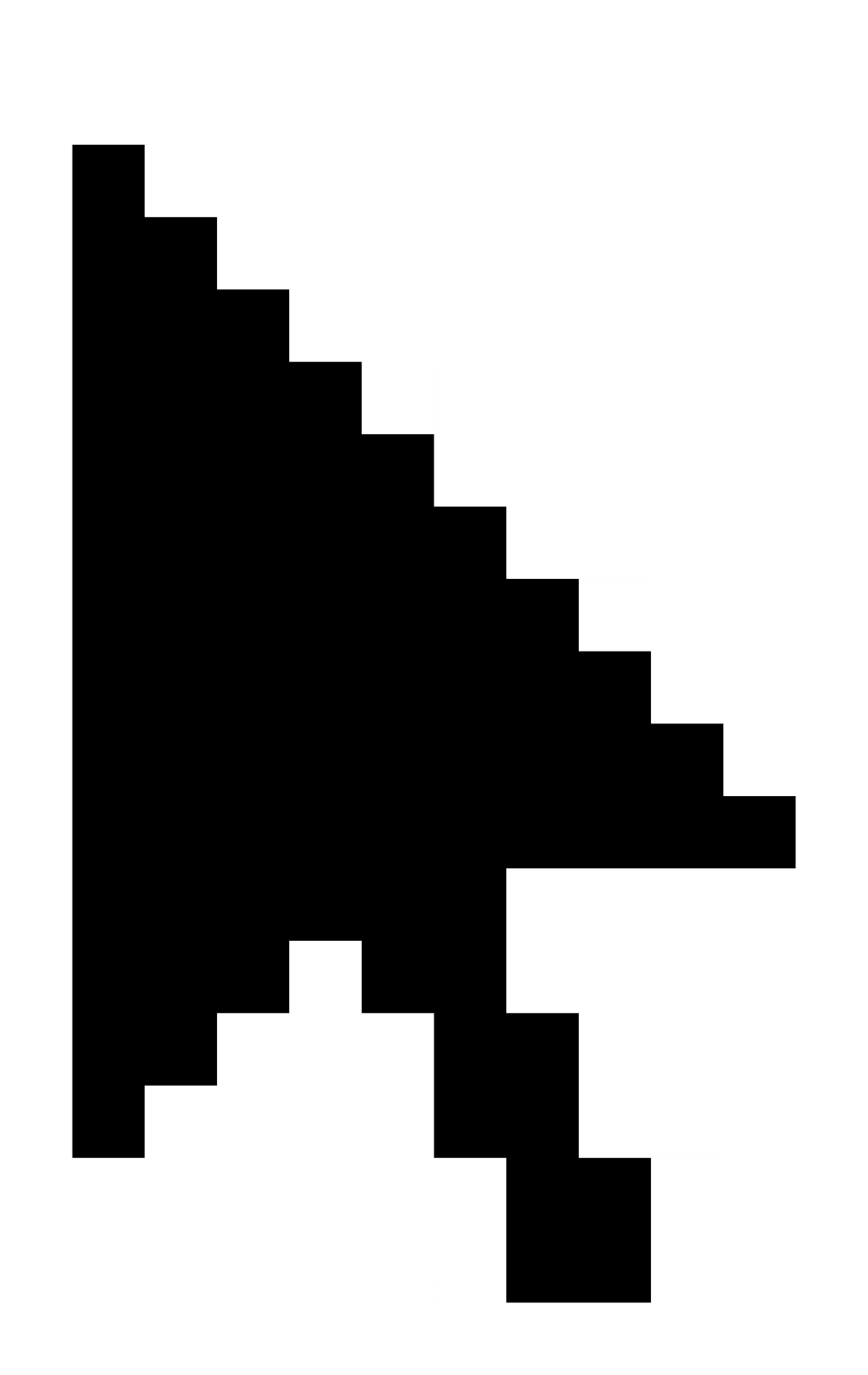 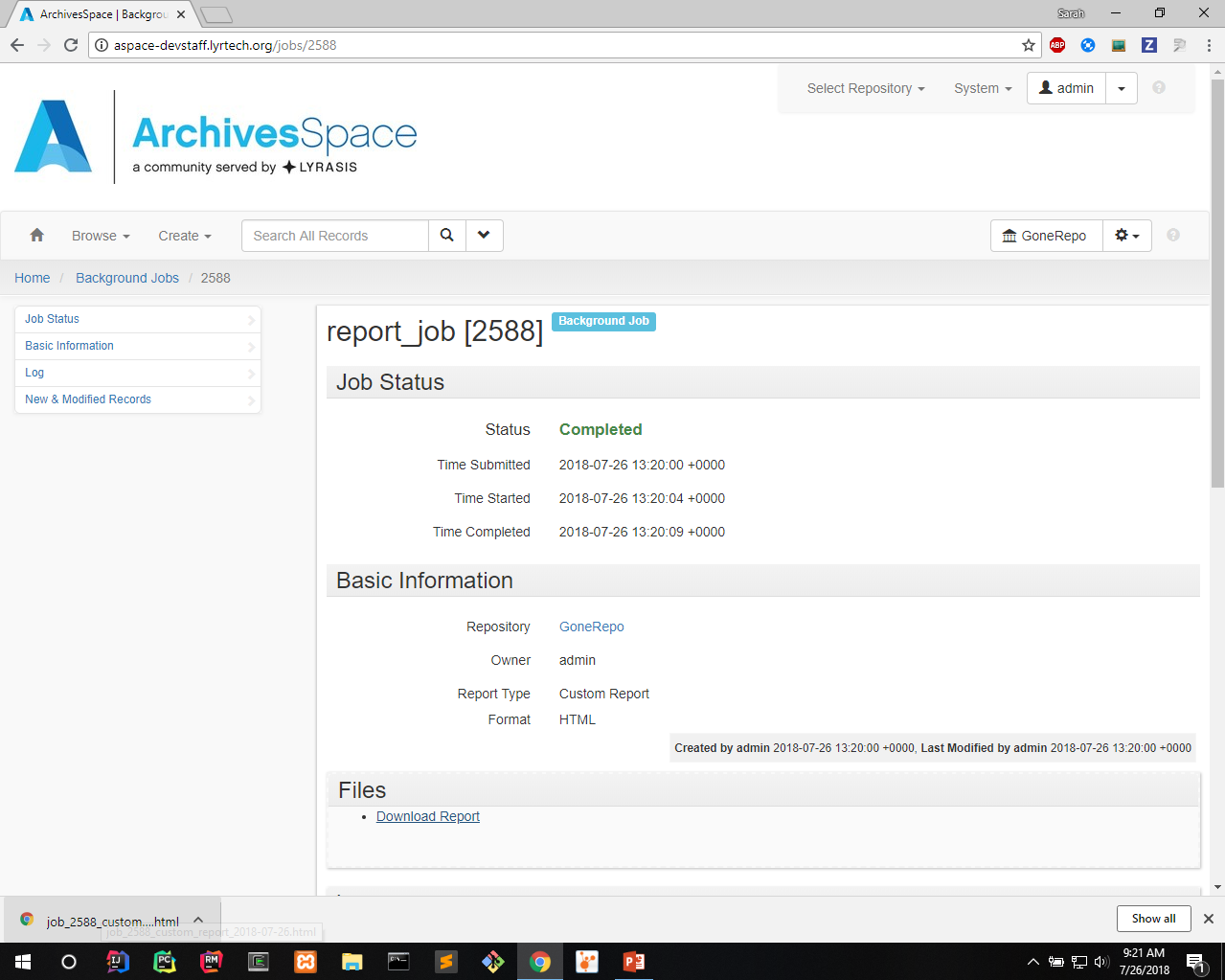 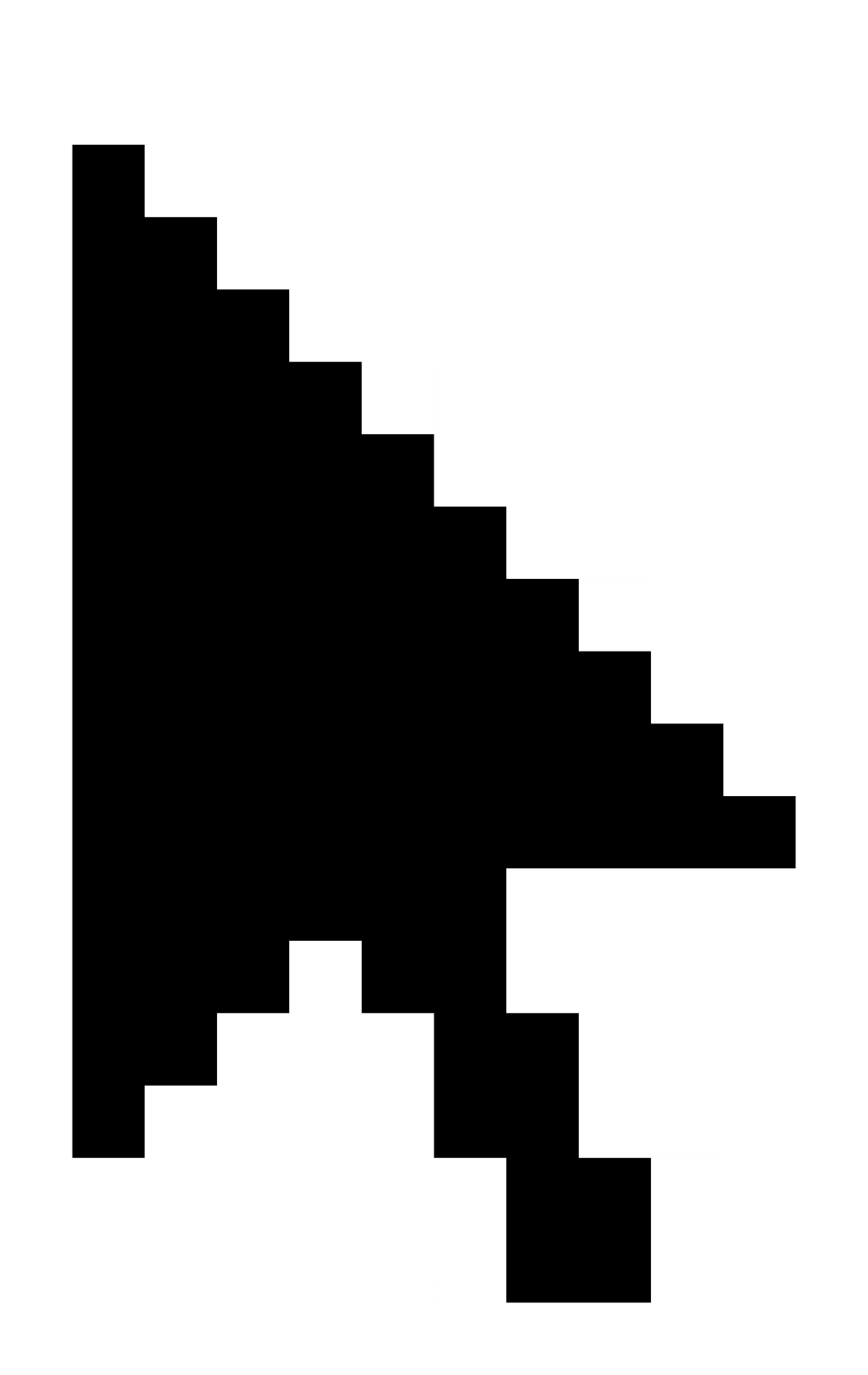 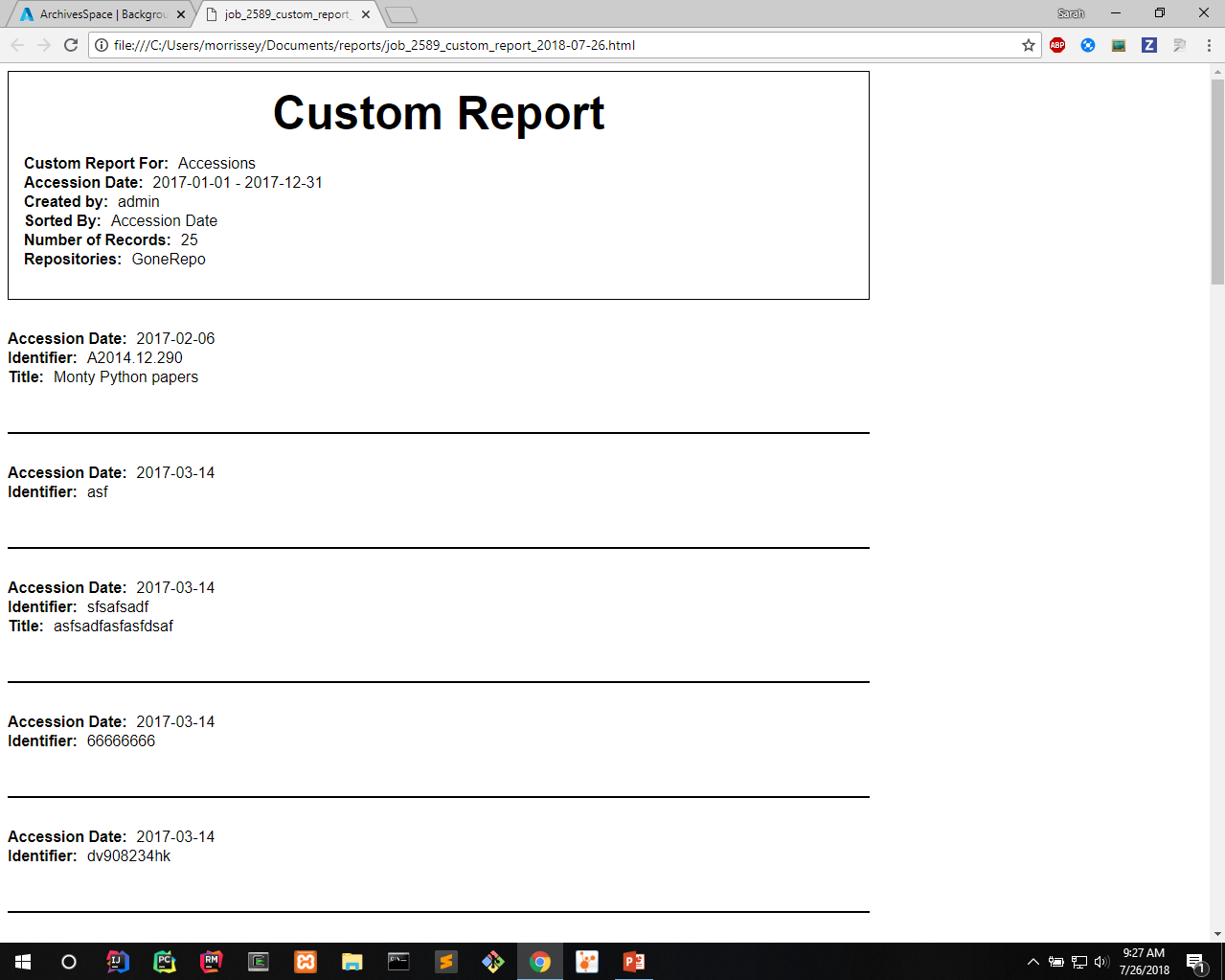 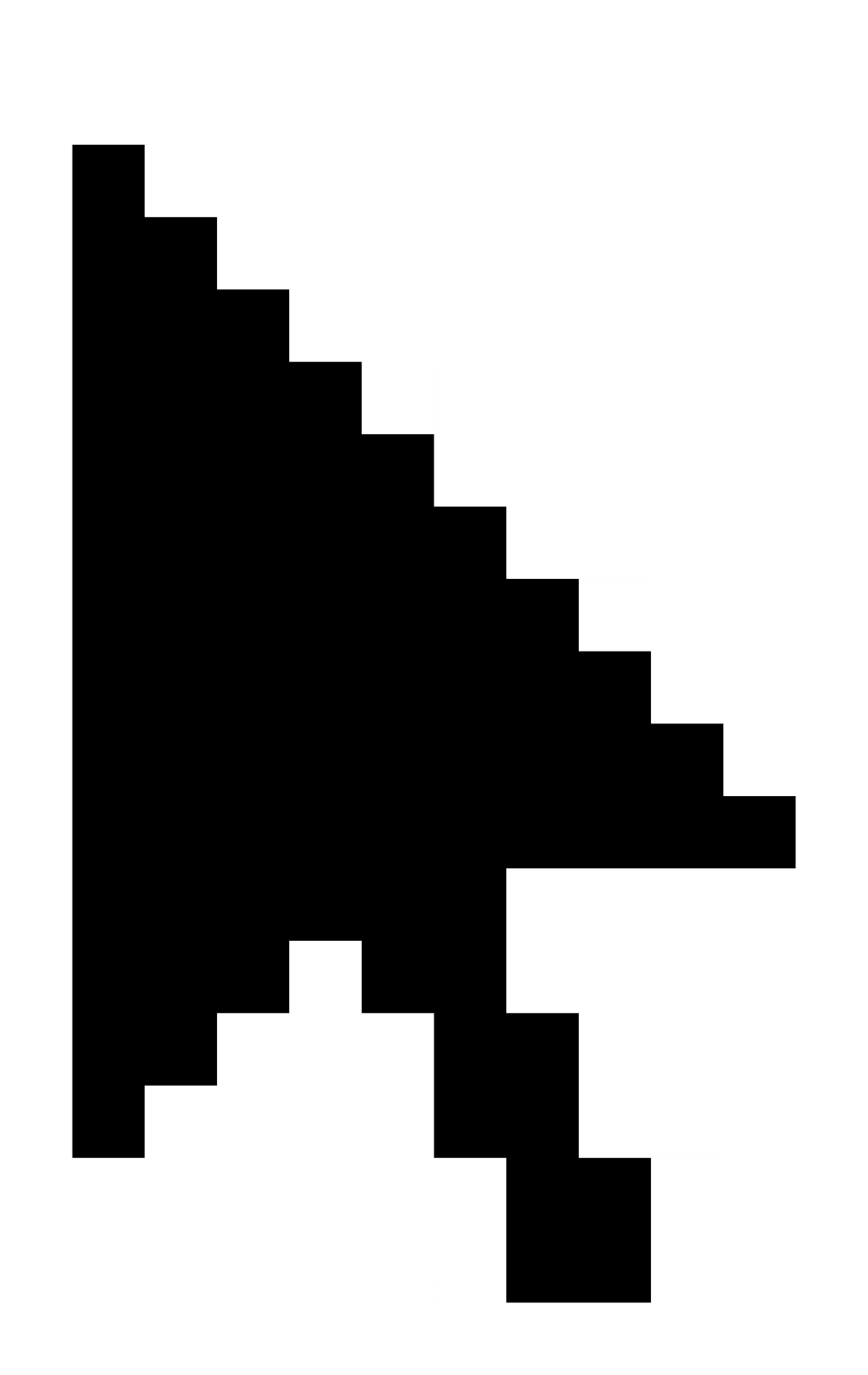 [Speaker Notes: Looks like this
Notice the header info
How it was narrowed (accession date and created by)
How it was sorted
How many results
Repository]
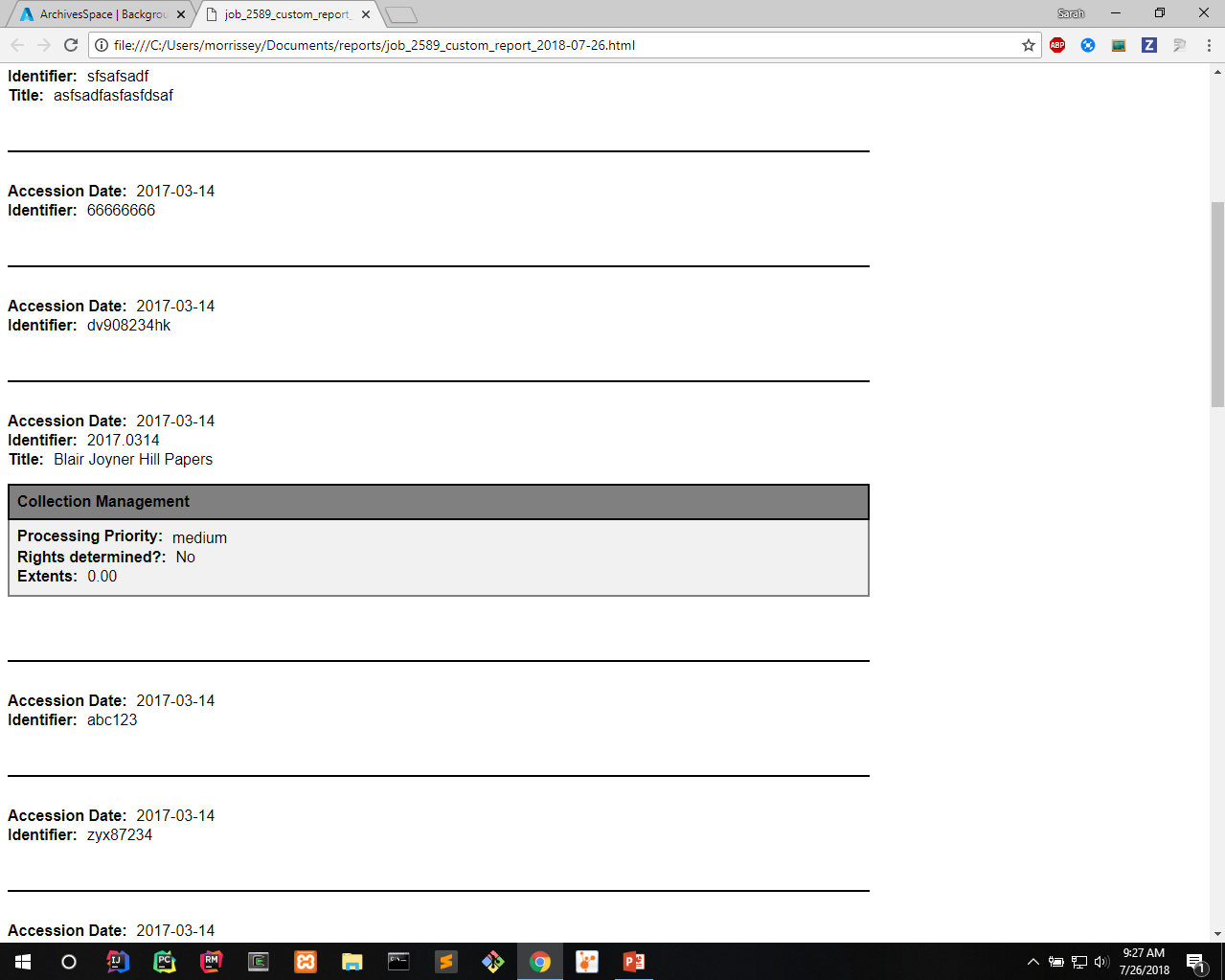 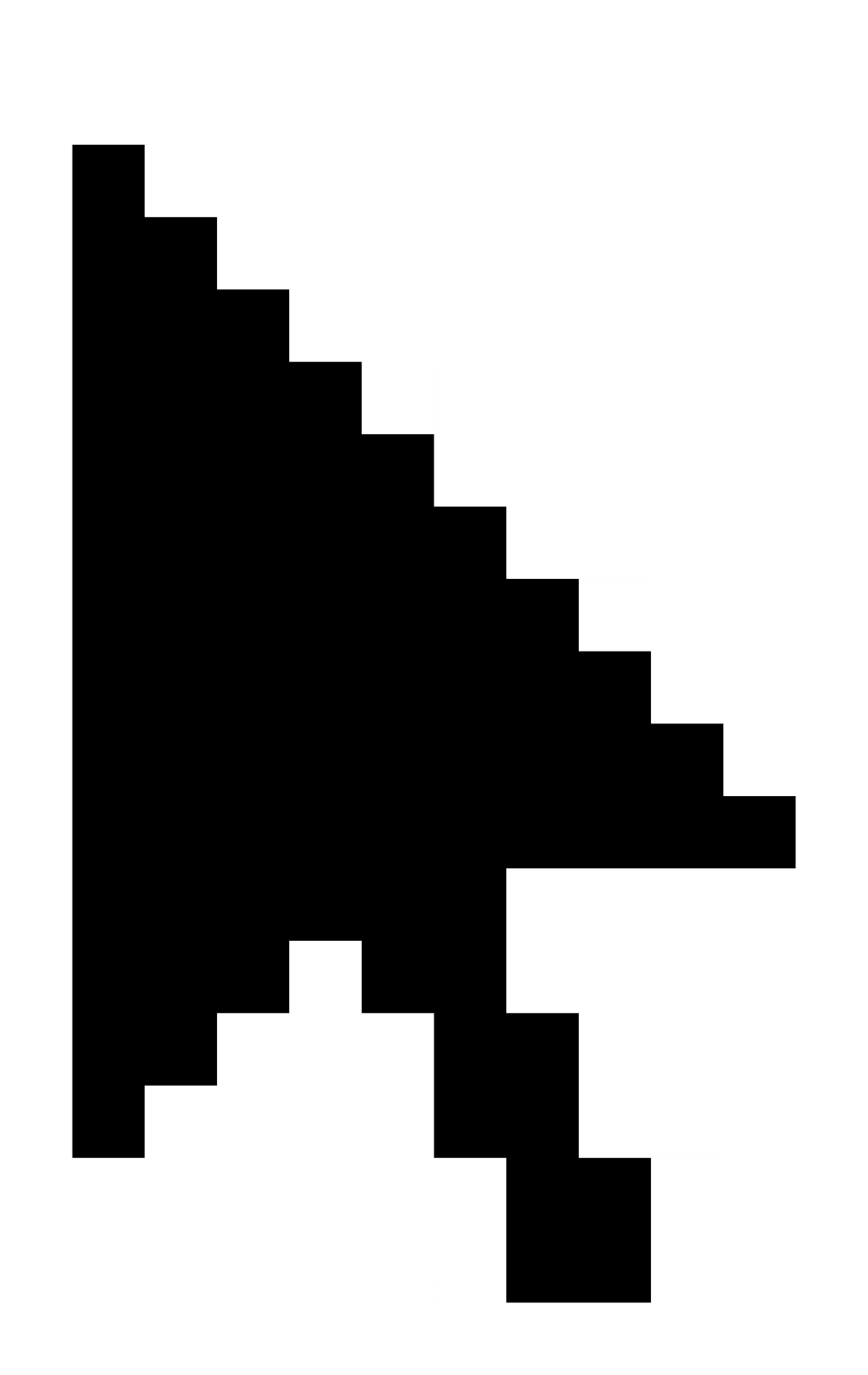 [Speaker Notes: - Example of how it looks]
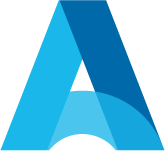 Questions?
Thank you for joining us today!
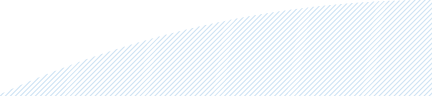 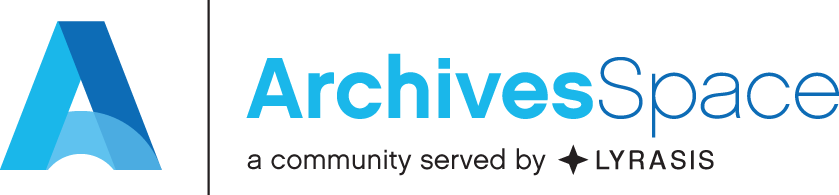